5
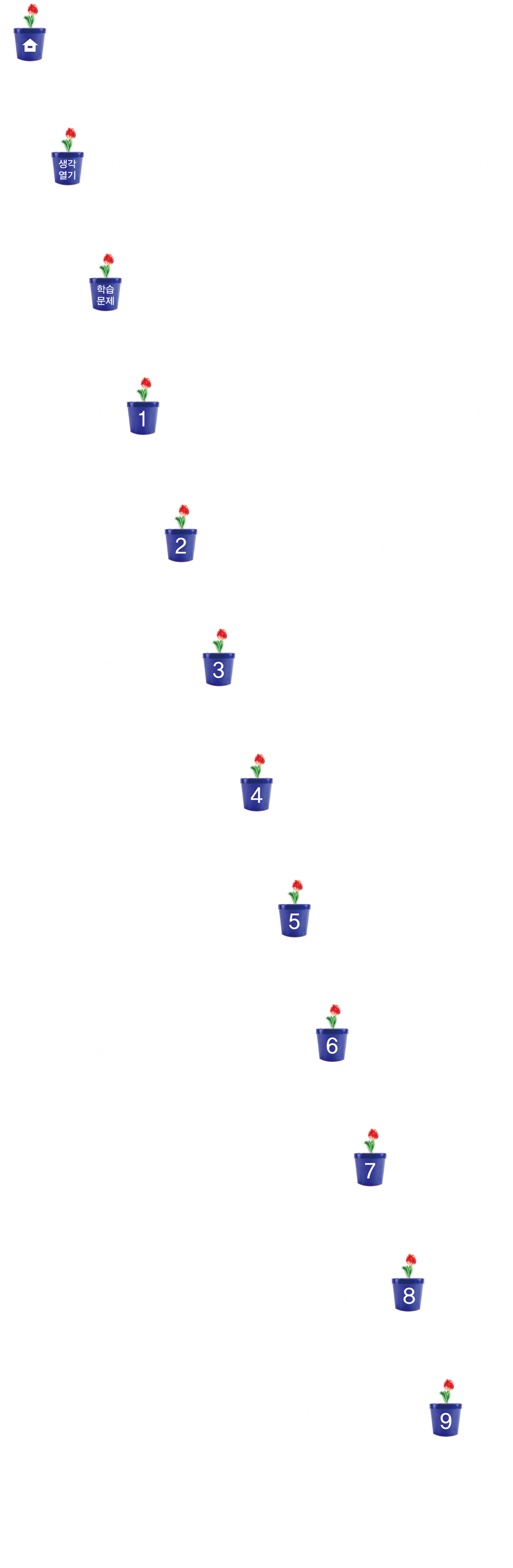 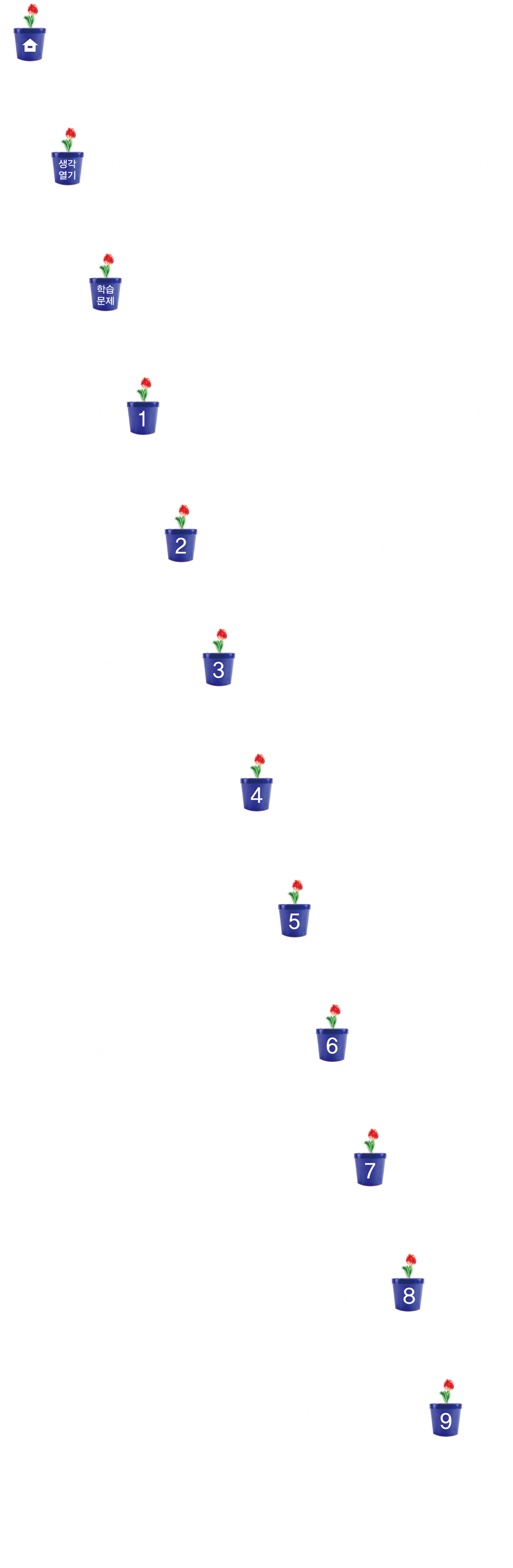 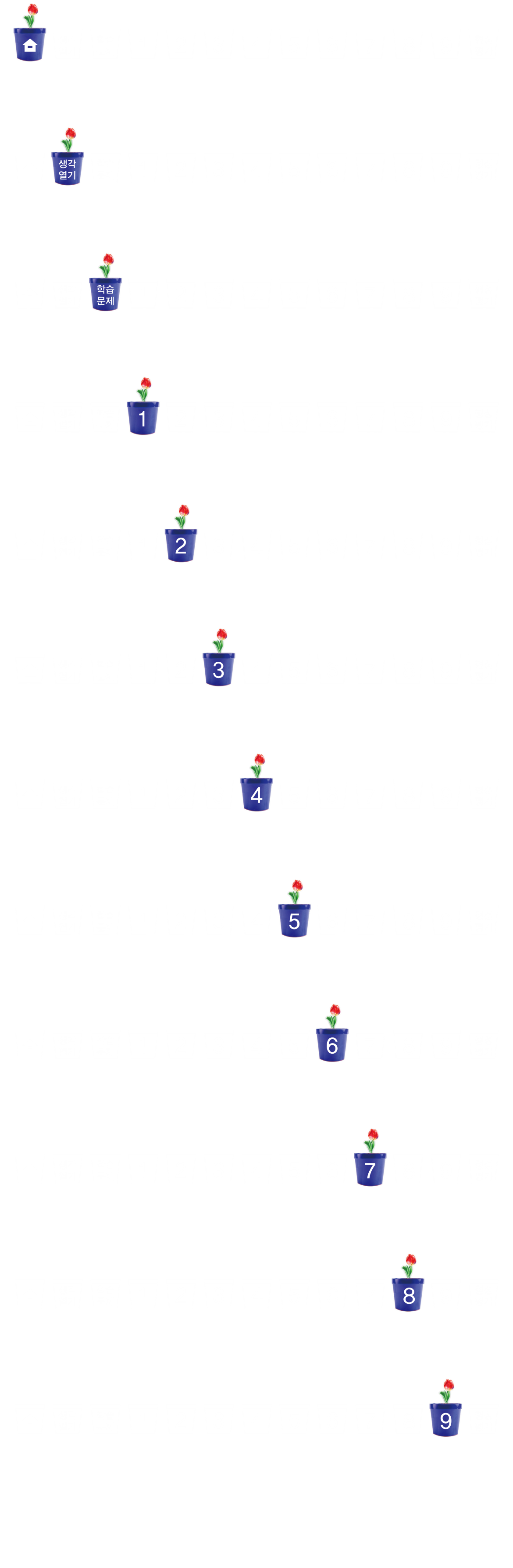 분수의 덧셈과 뺄셈
(『수학』 88~89쪽, 『수학 익힘』 58~59쪽)
3
분수의 덧셈을 해 볼까요(2)
차시
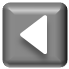 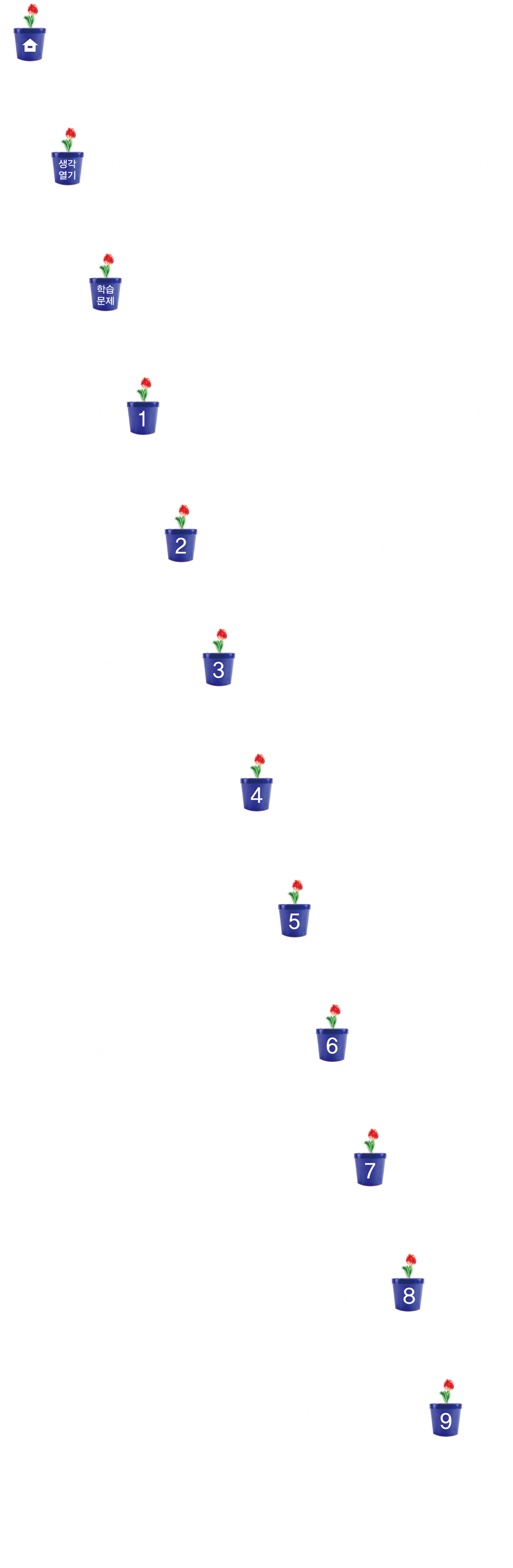 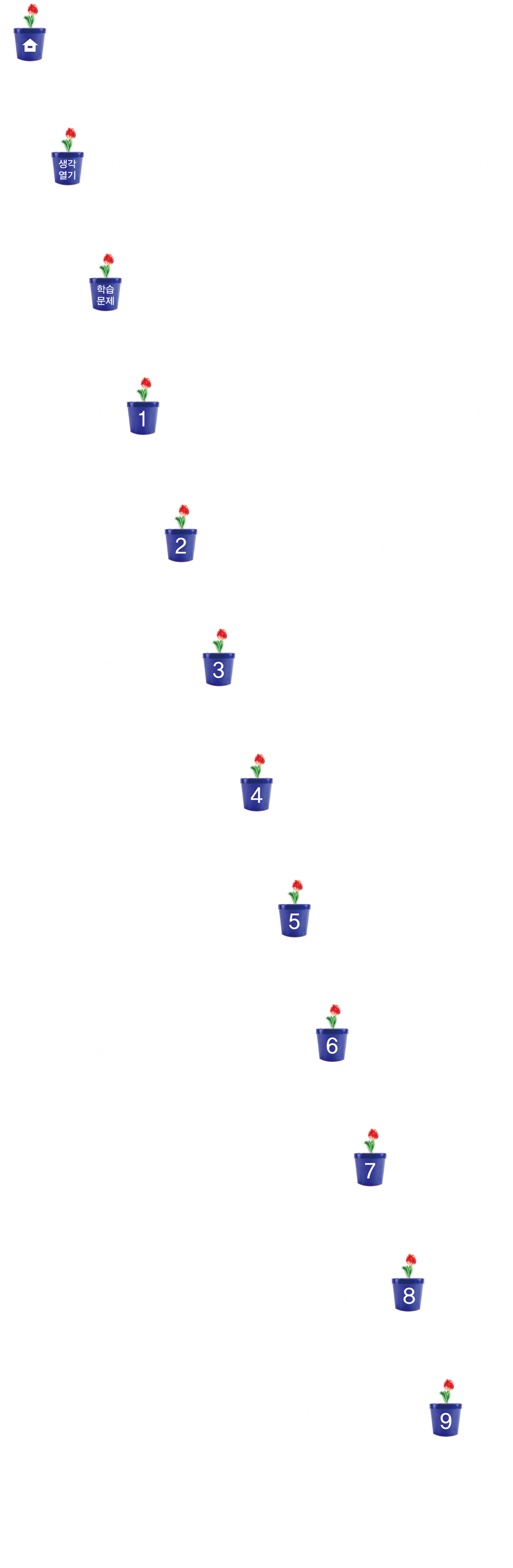 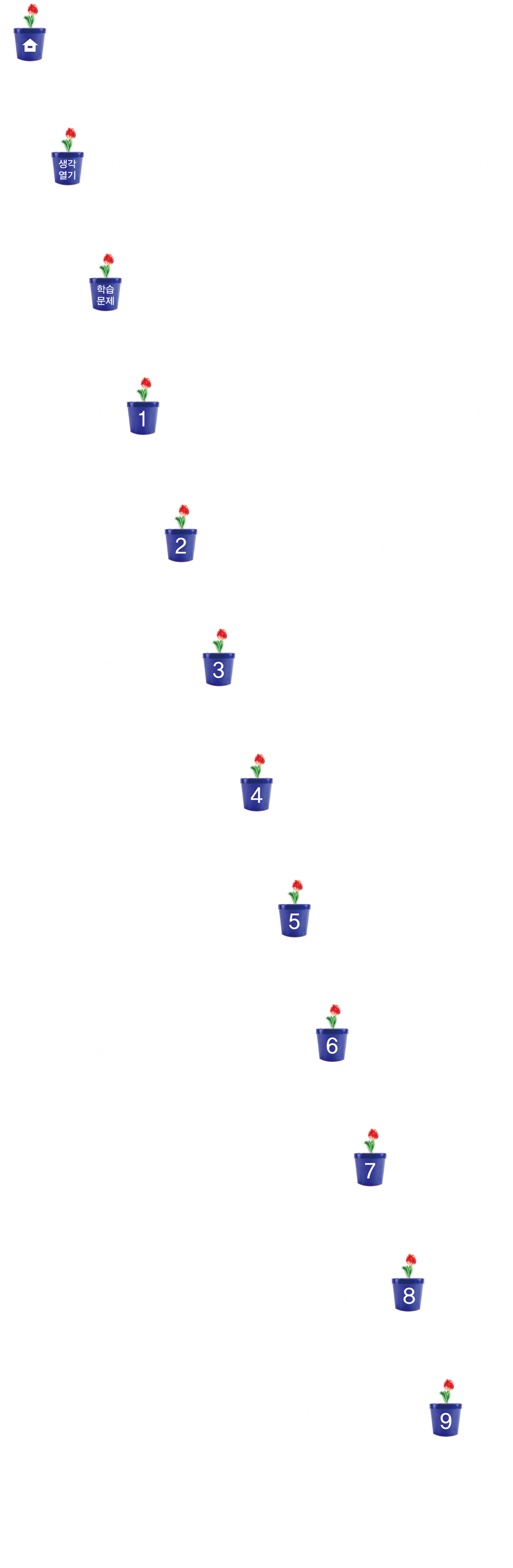 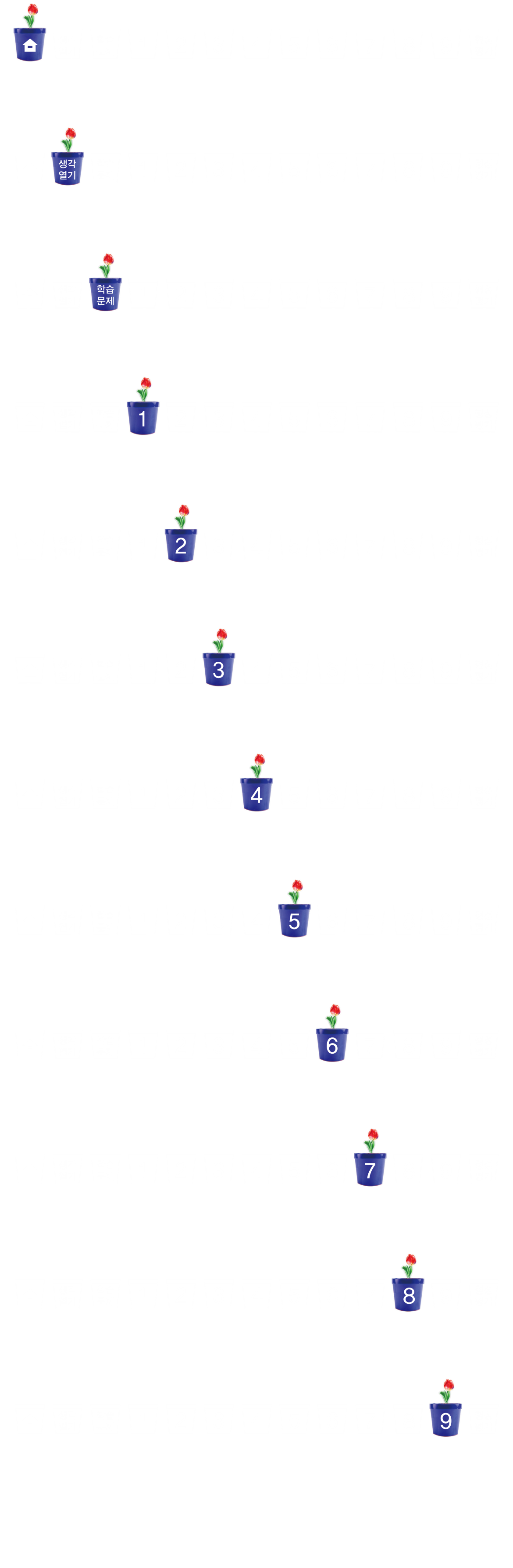 3차시
분수의 덧셈을 해 볼까요(2)
받아올림이 있는 분모가 다른 진분수의 덧셈을 해 보아요.
학습
문제
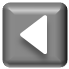 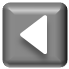 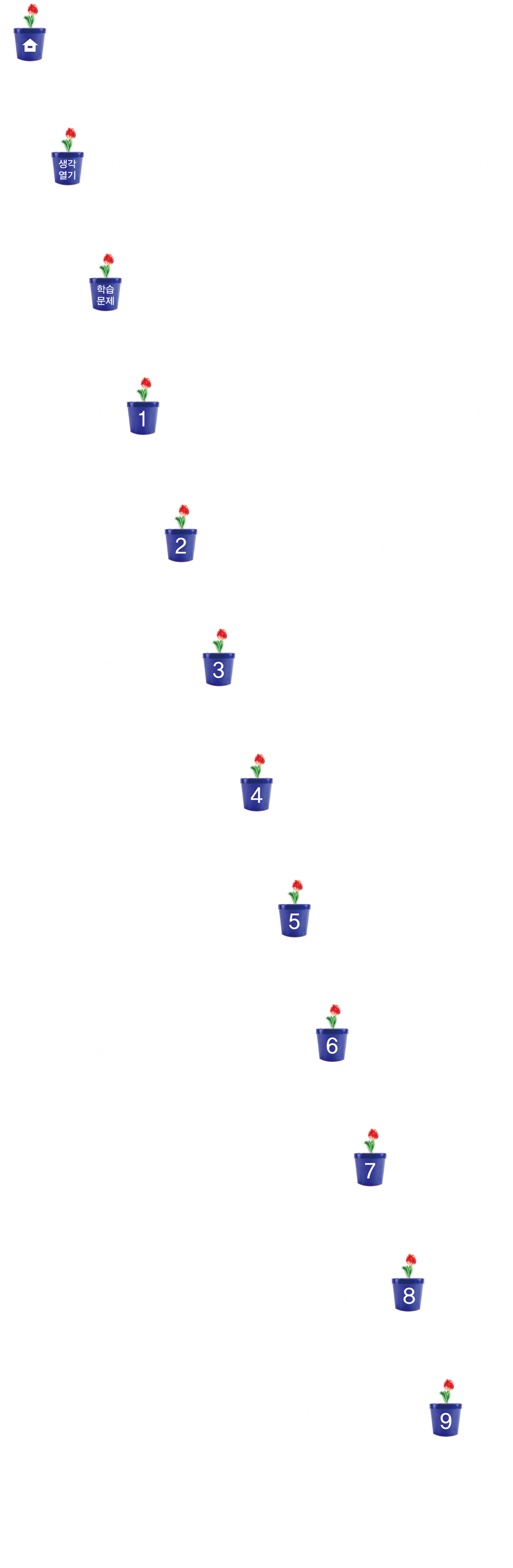 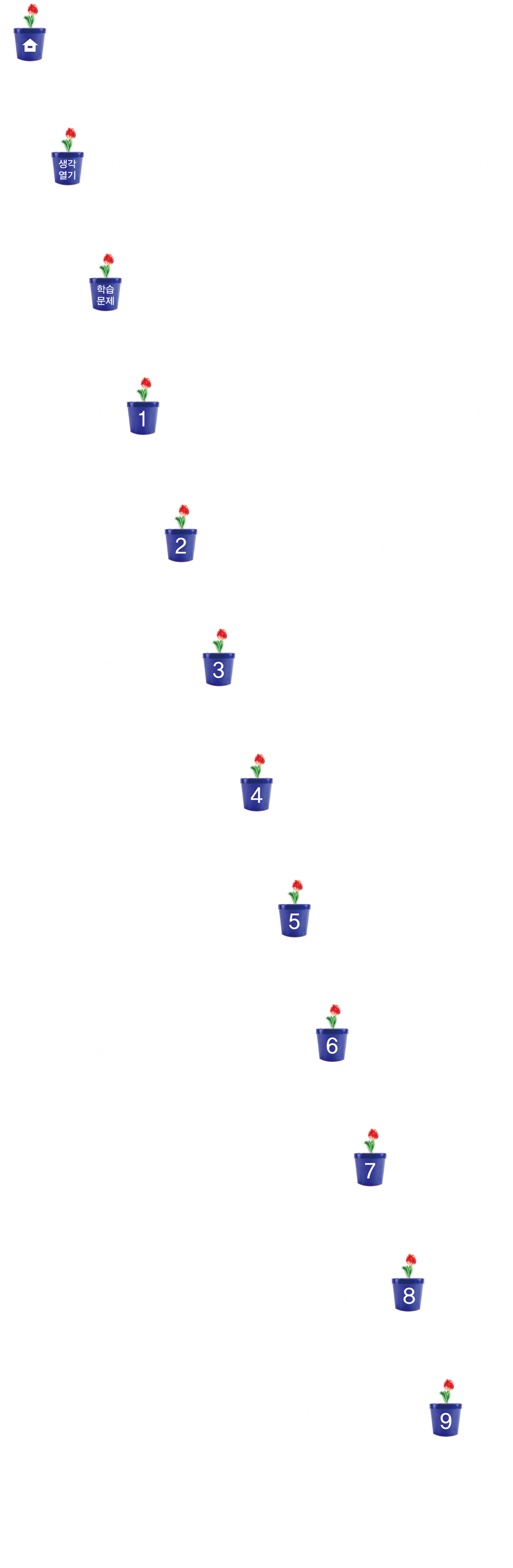 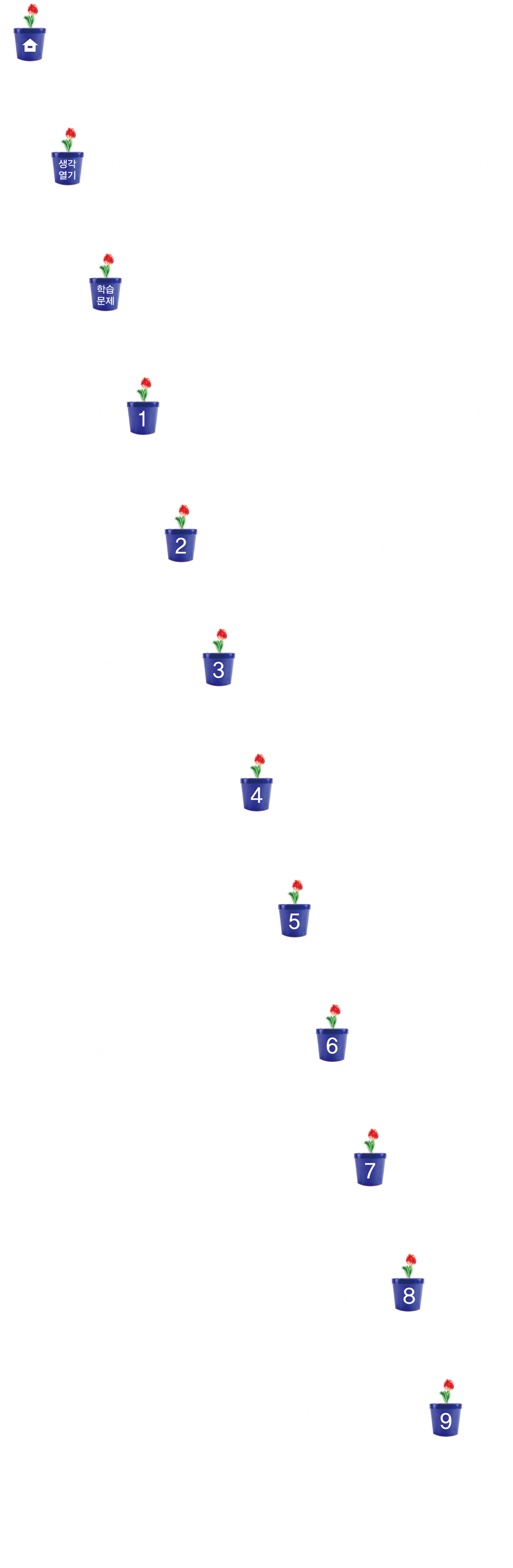 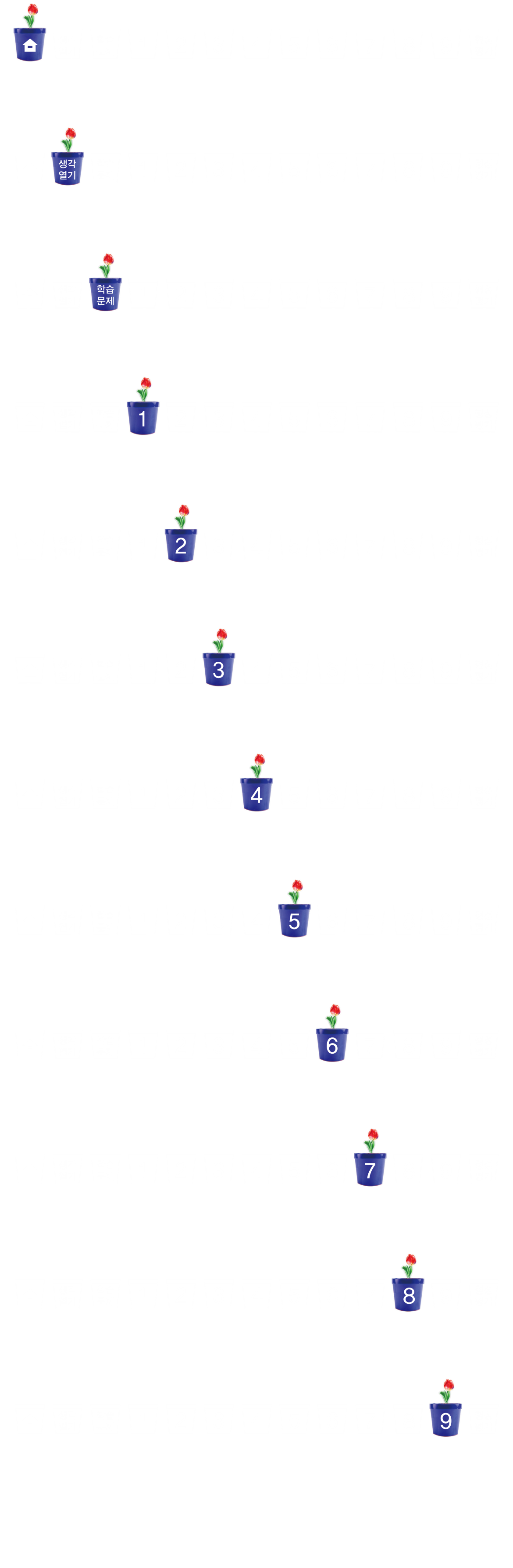 두 친구가 가지고 있는             검은깨의 양 어림하기
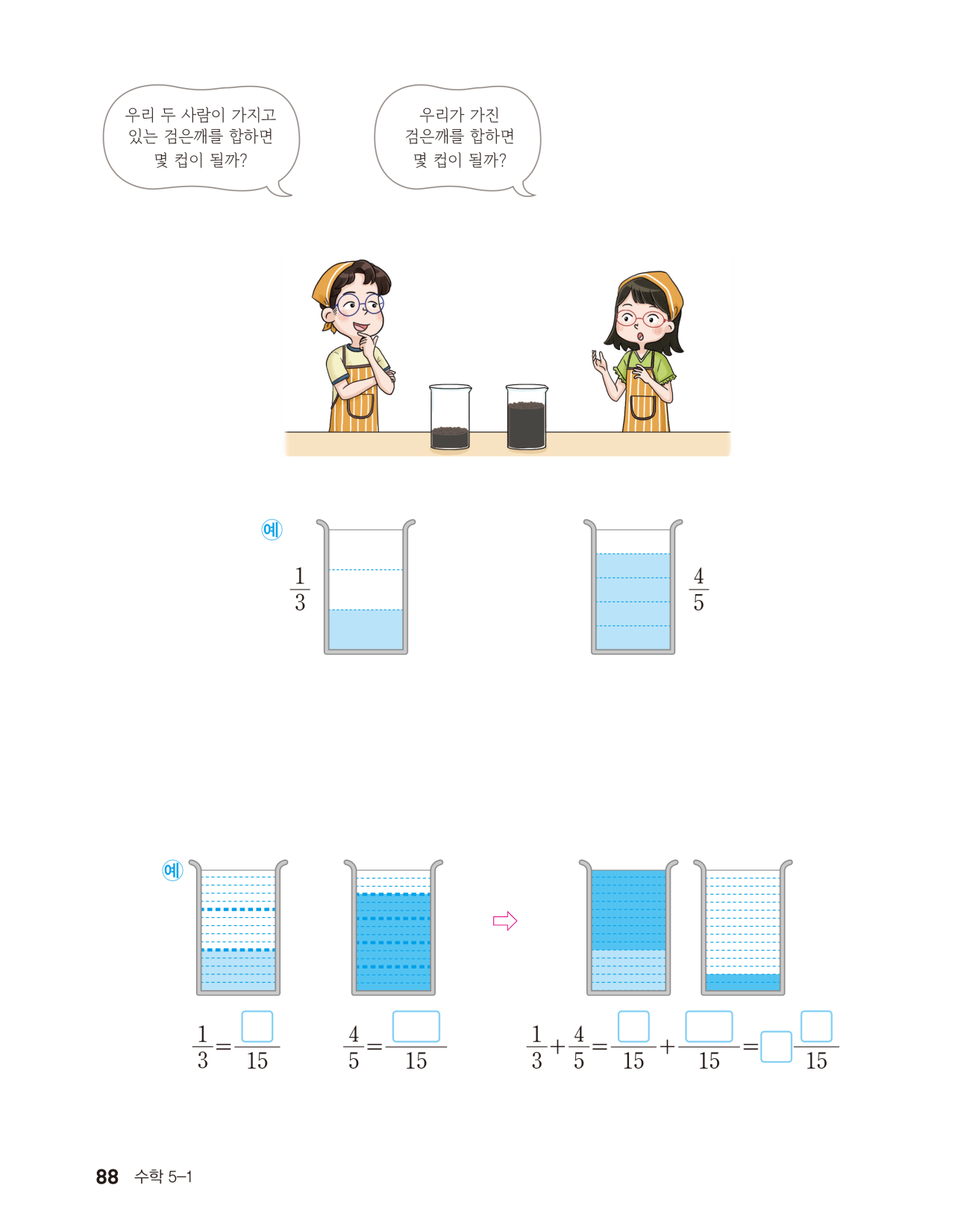 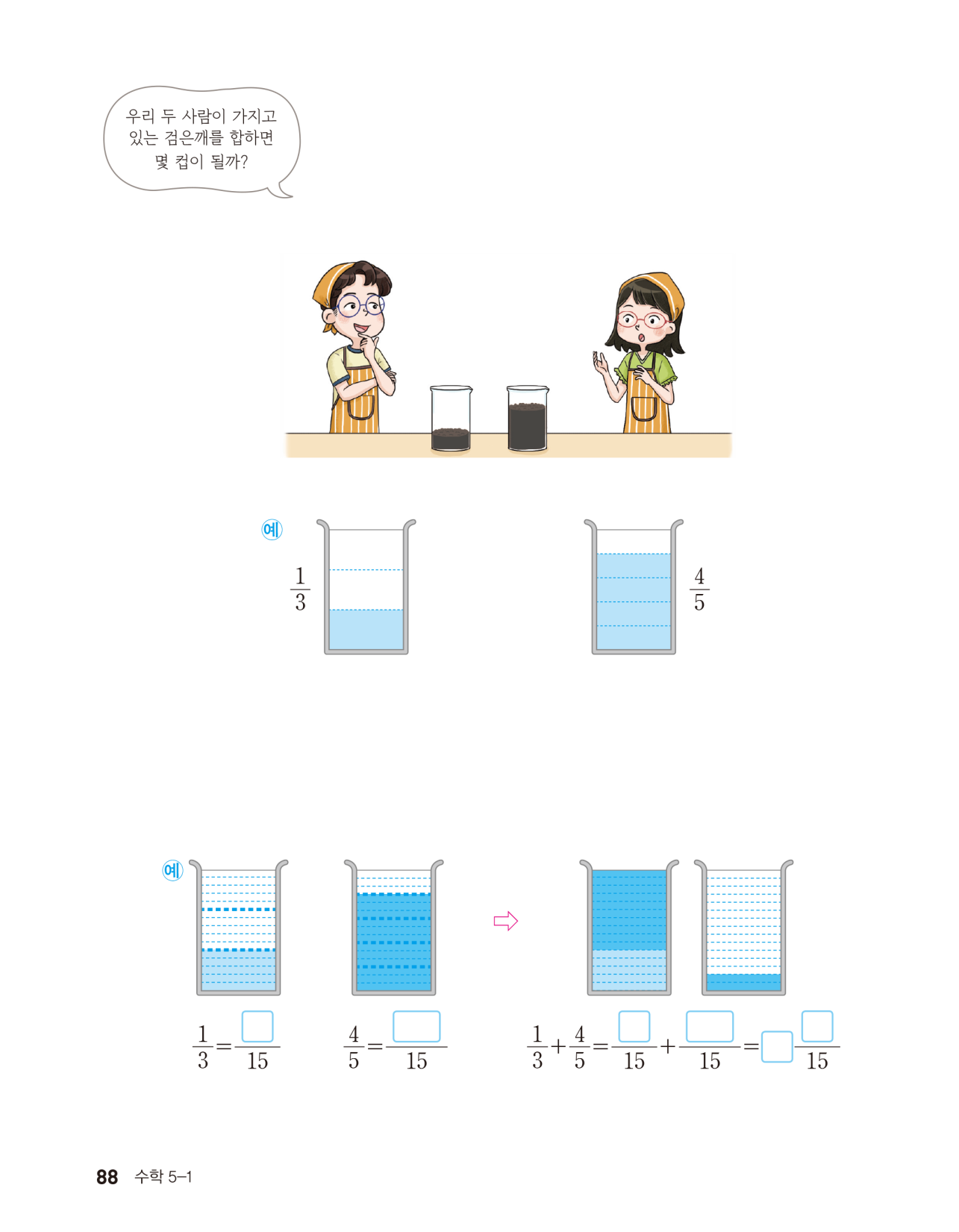 검은깨        컵과 검은깨        컵을 합한 양이 얼마나 될지 알아봅시다.
슬기는 검은깨를         컵 가지고 있습니다.
지혜는 검은깨를         컵 가지고 있습니다.
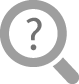 슬기와 지혜가 가지고 있는 검은깨의 양은 각각 얼마인가요?
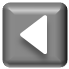 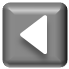 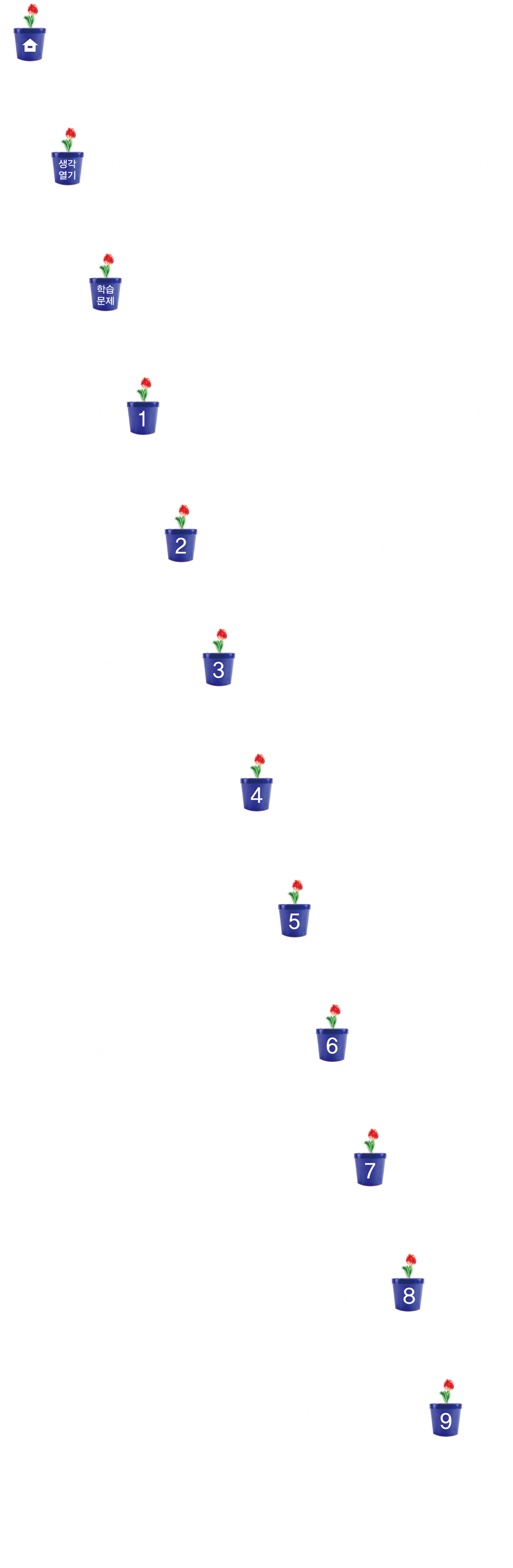 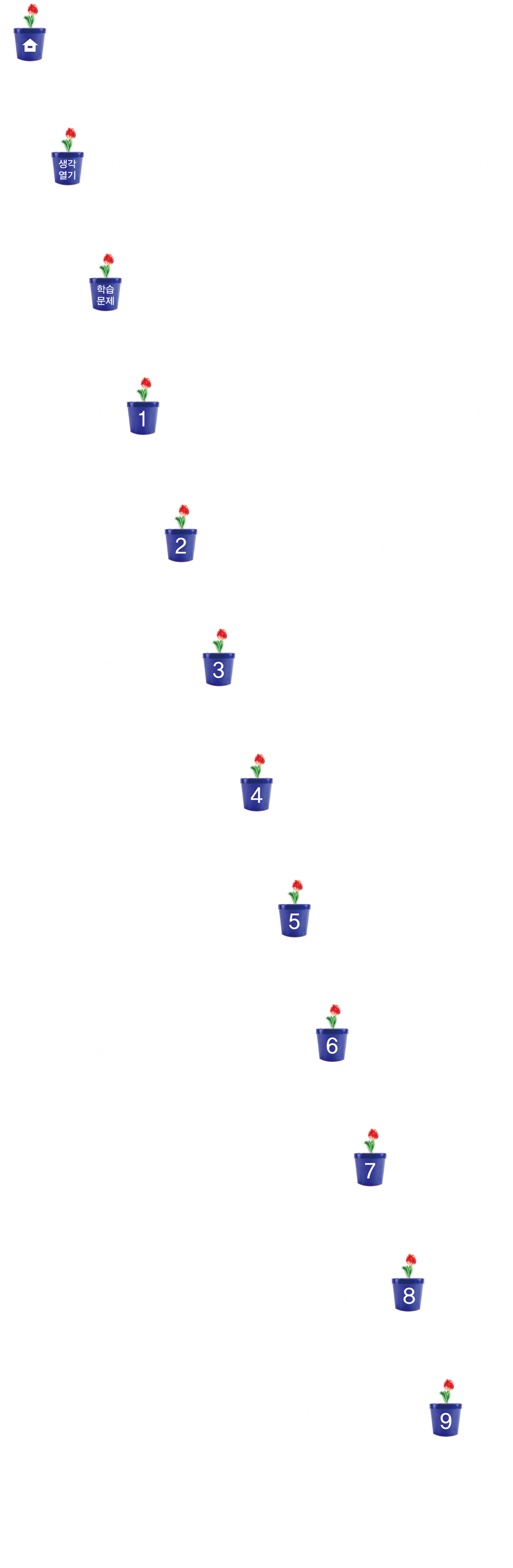 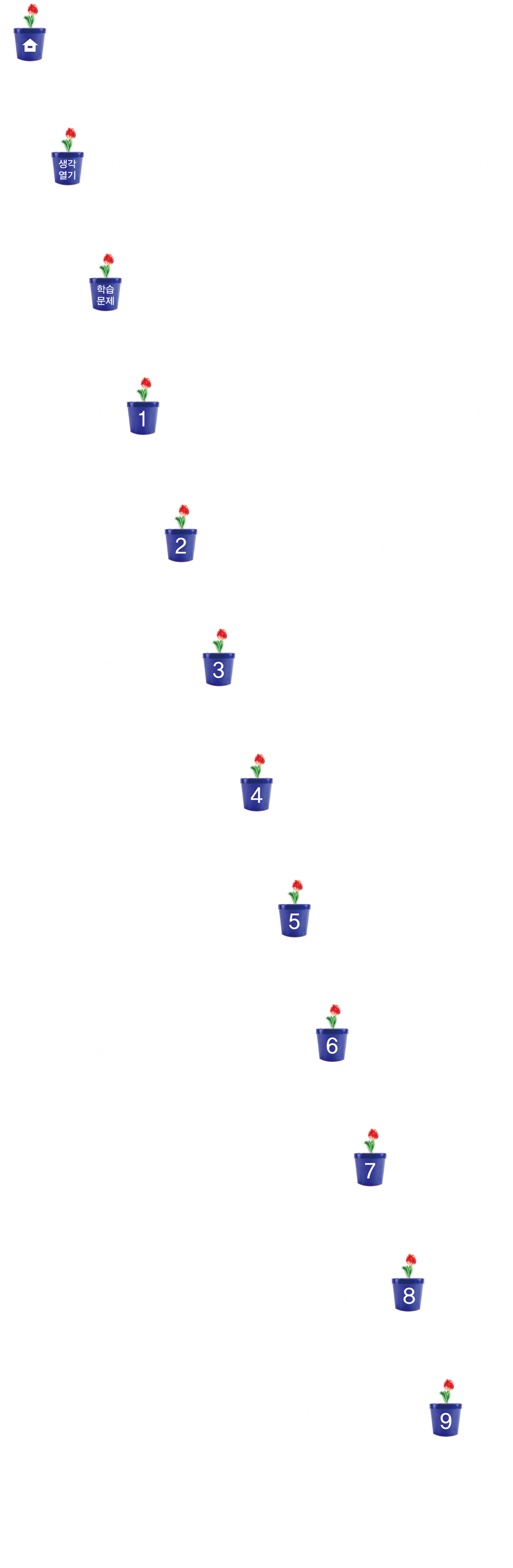 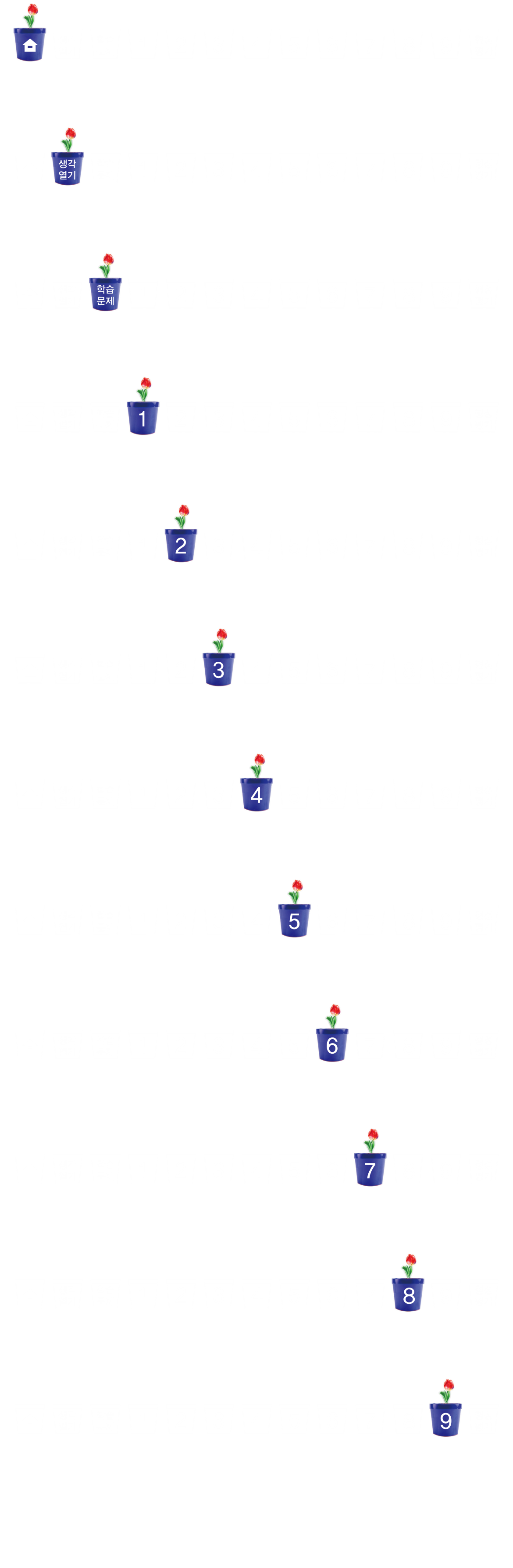 두 친구가 가지고 있는             검은깨의 양 어림하기
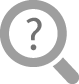 과      를 더해야 합니다.
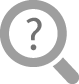 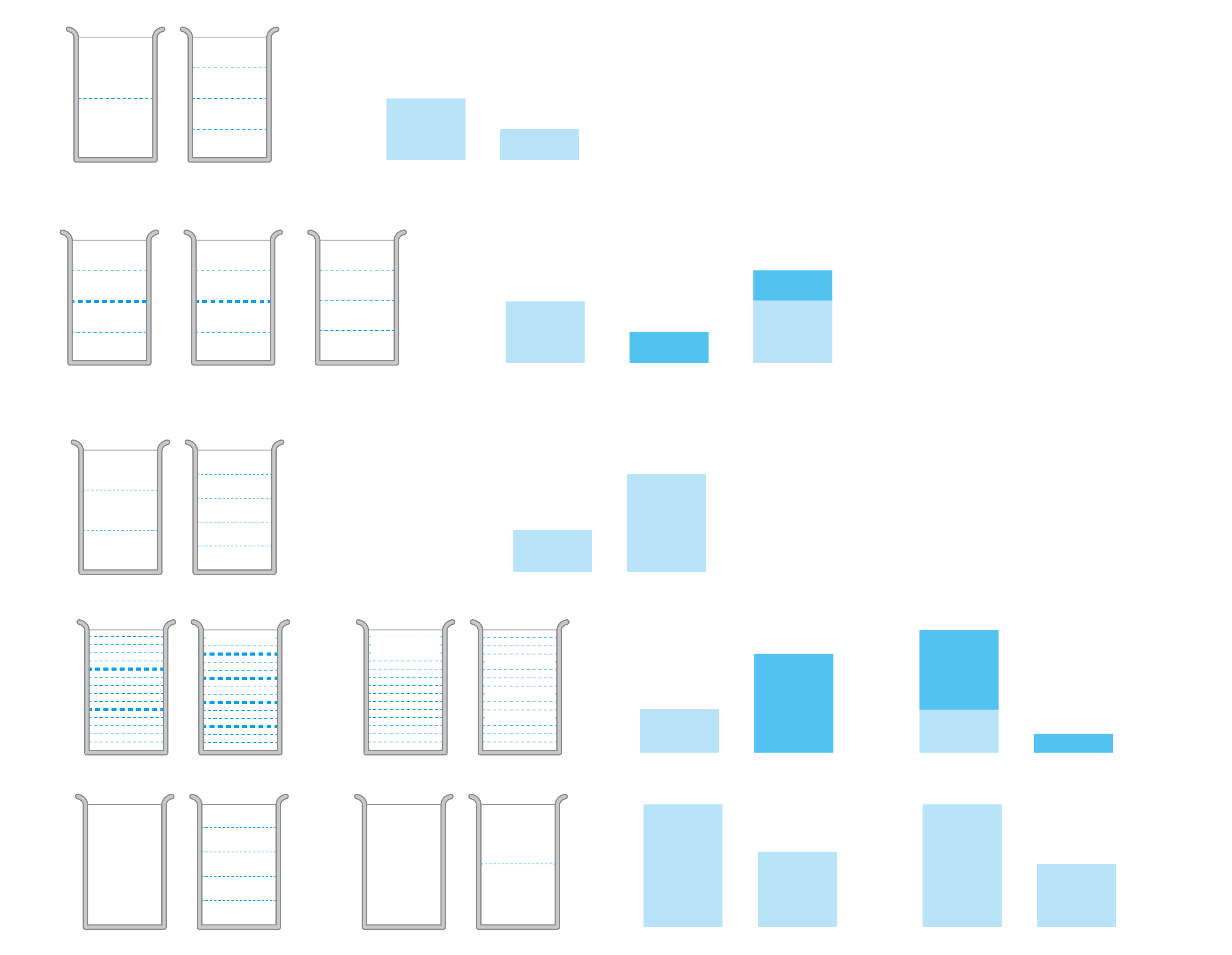 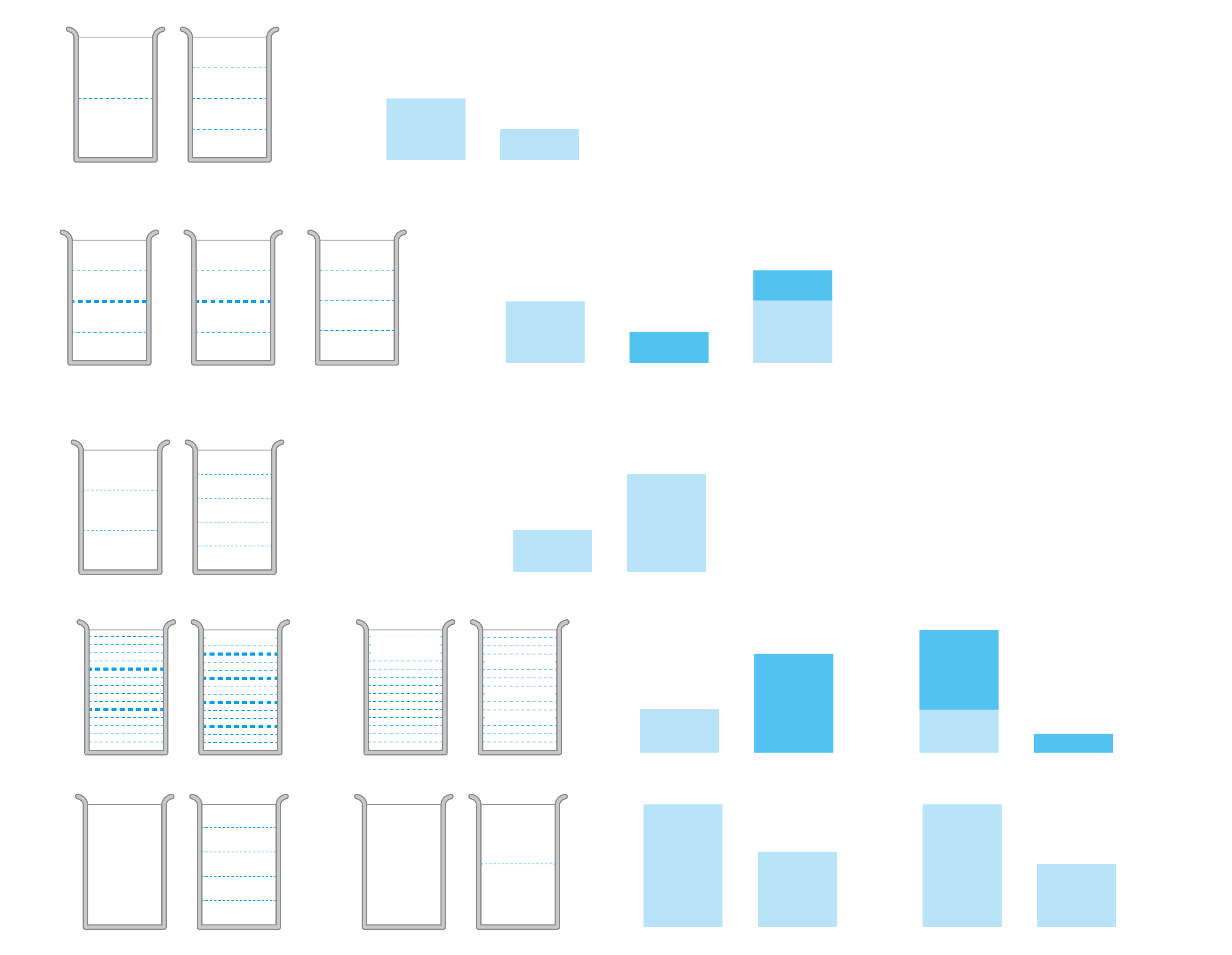 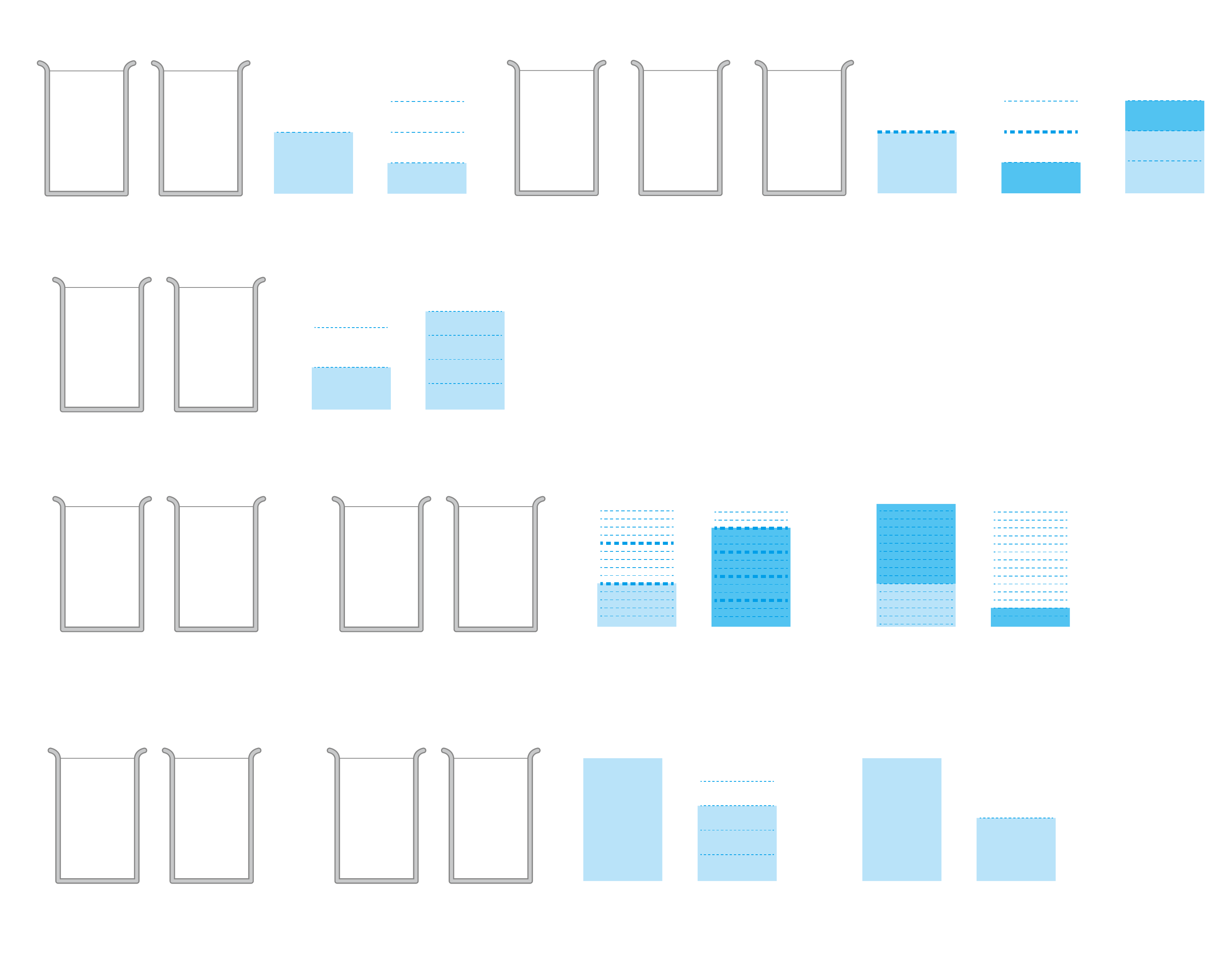 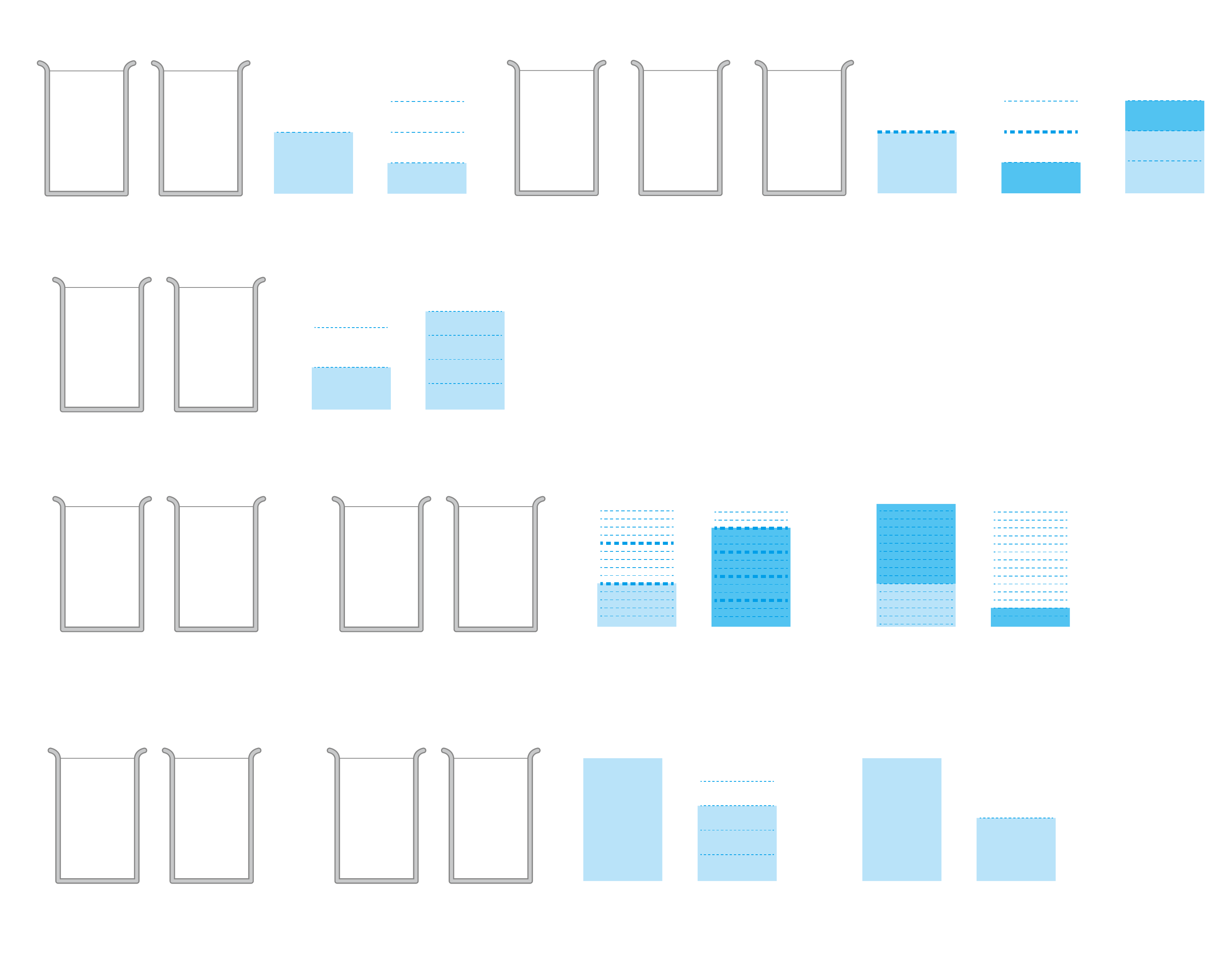 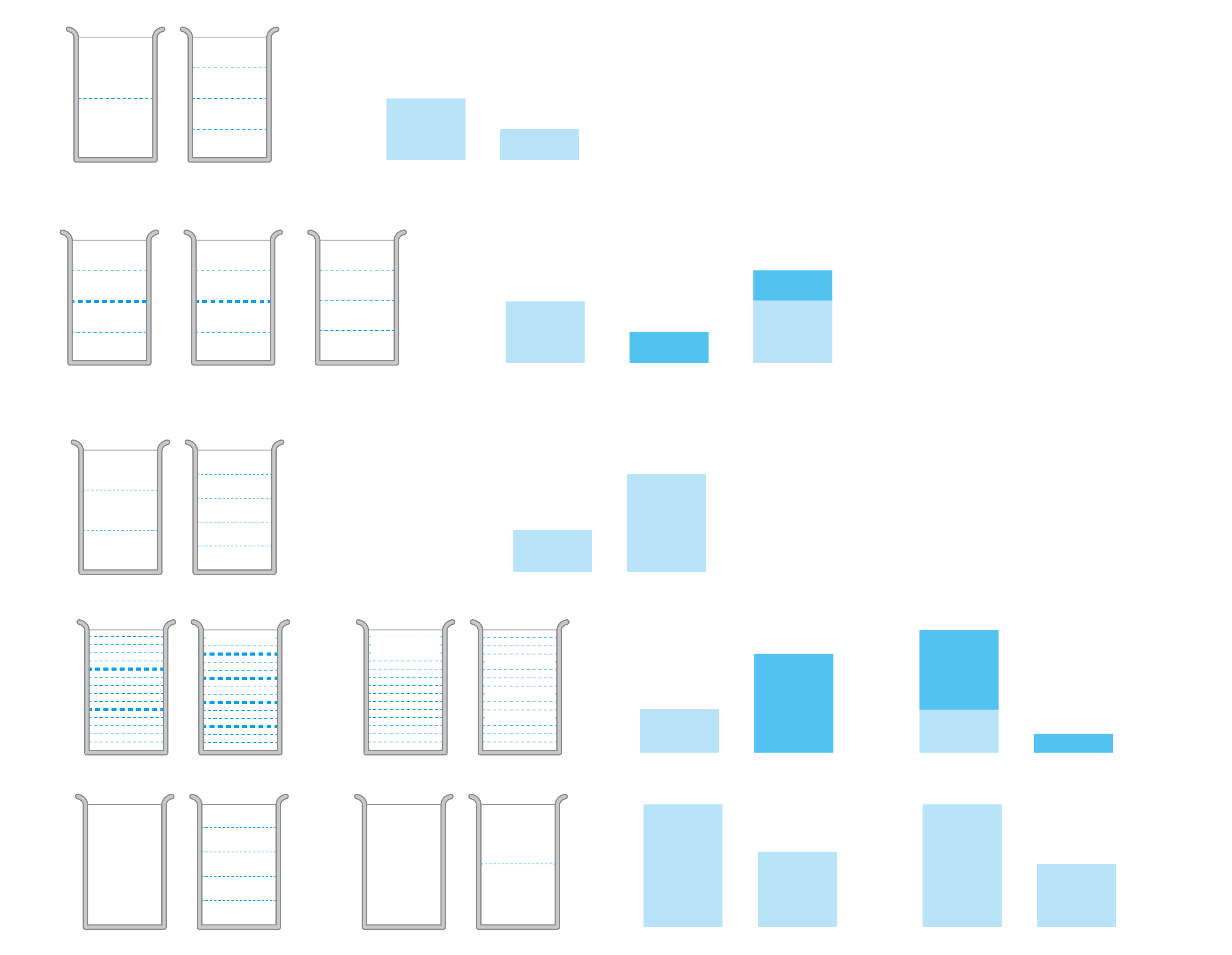 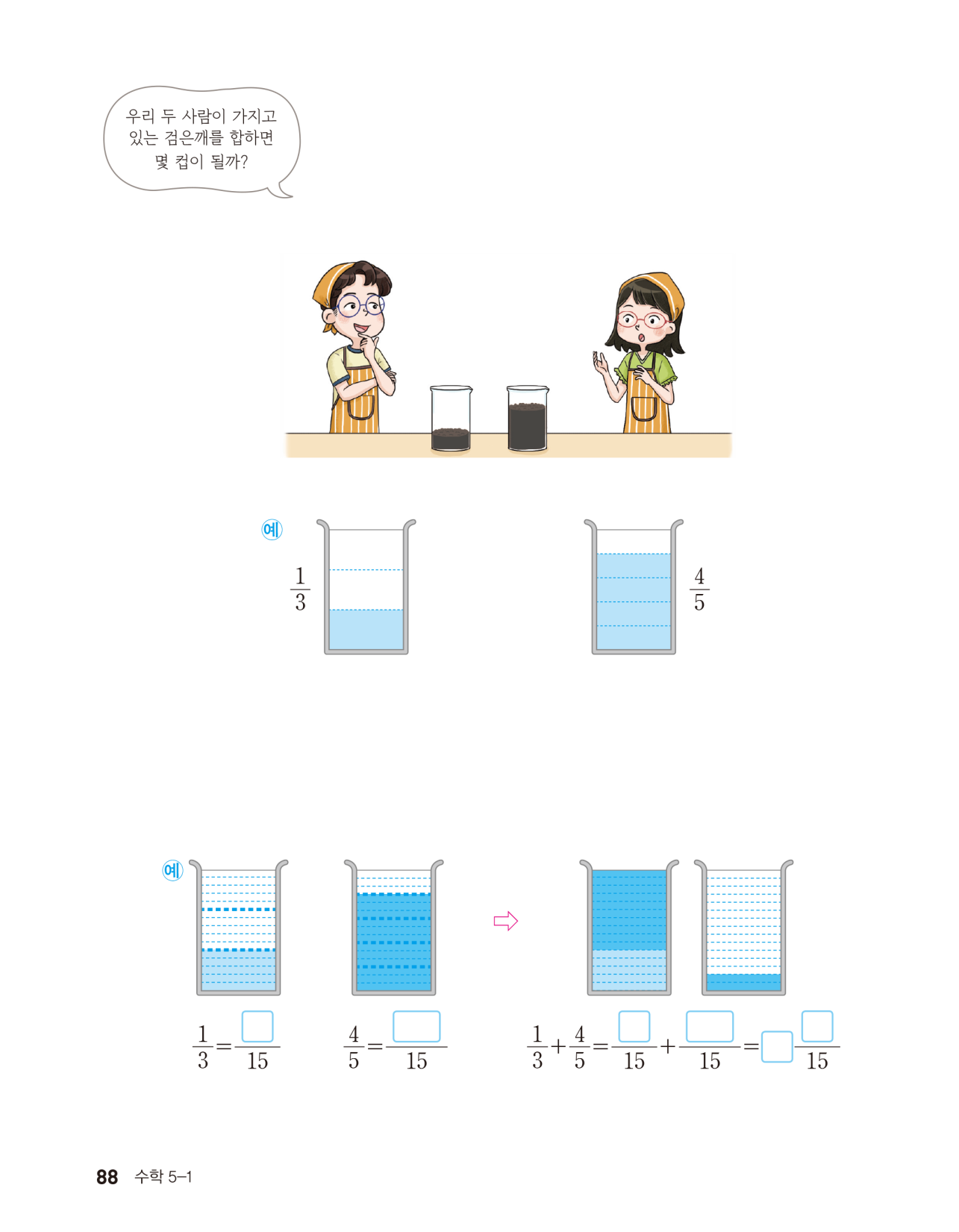 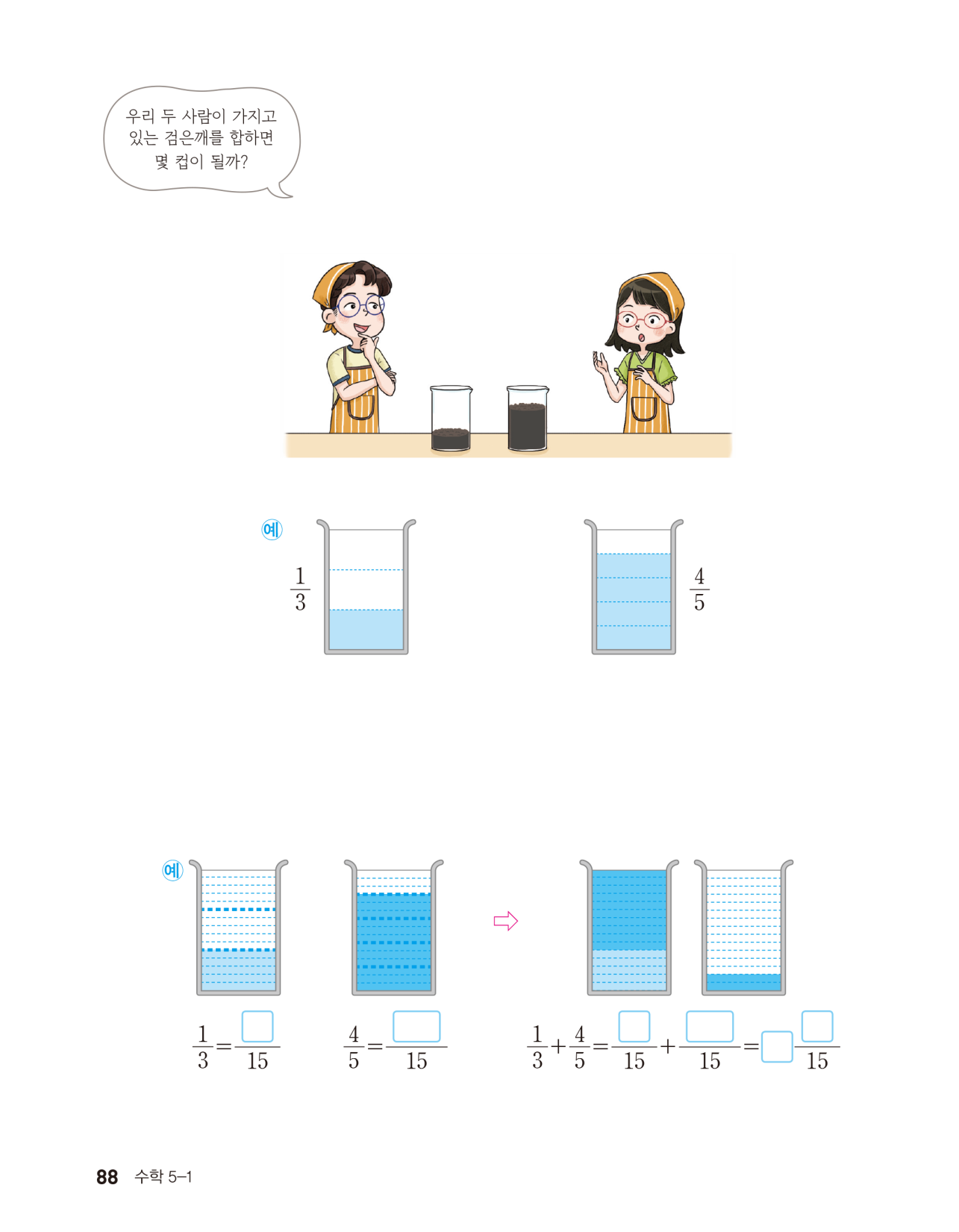 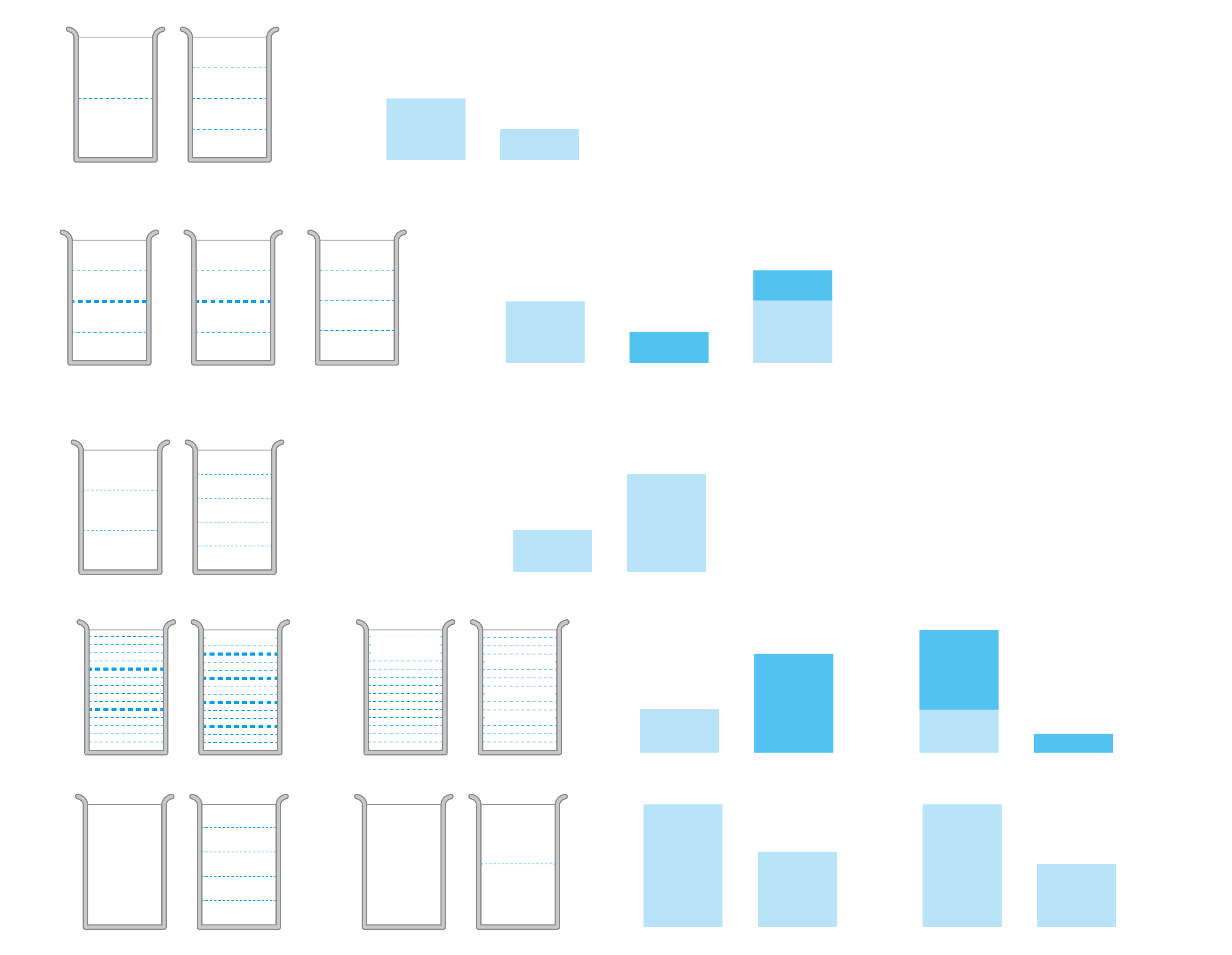 두 친구가 가지고 있는 검은깨의 양이 모두 얼마인지 알아보려면 어떻게 해야 할까요?
두 친구가 가지고 있는 검은깨의 양을 각각 그림에 나타내어 보세요.
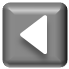 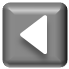 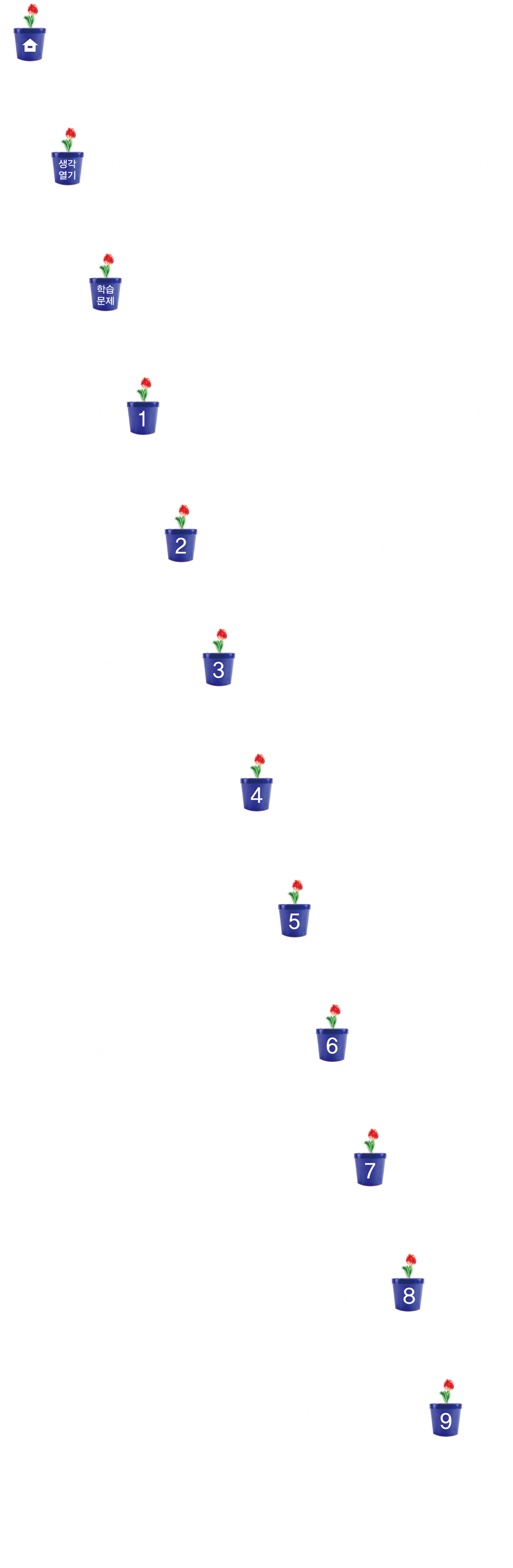 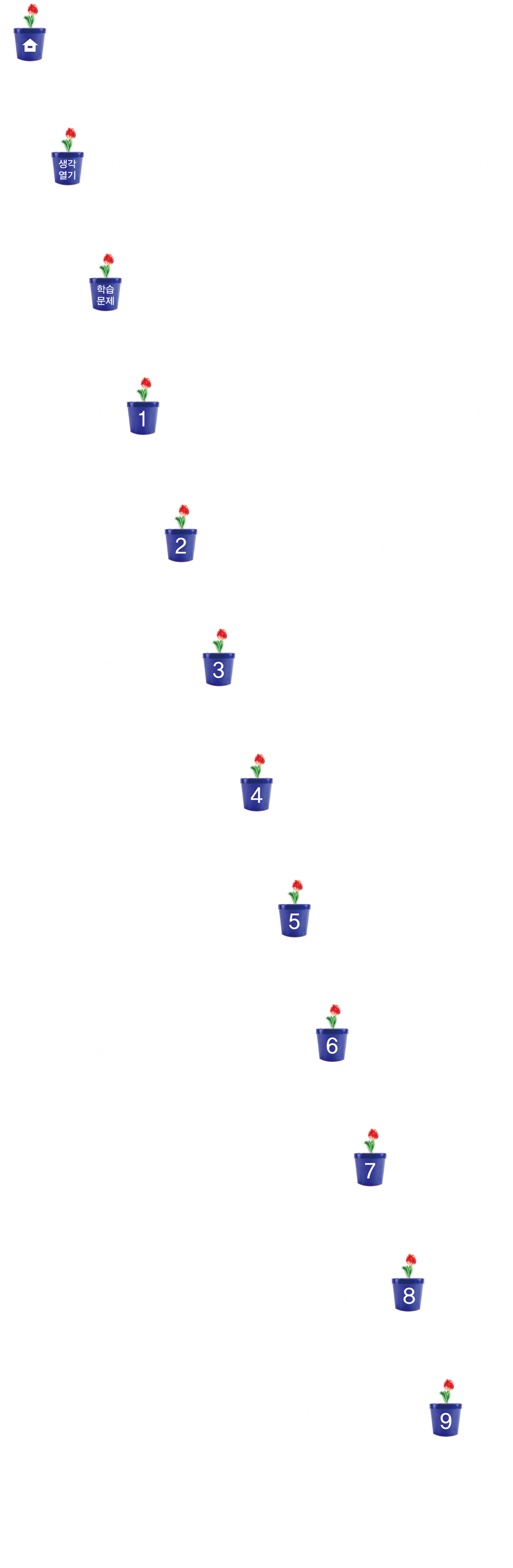 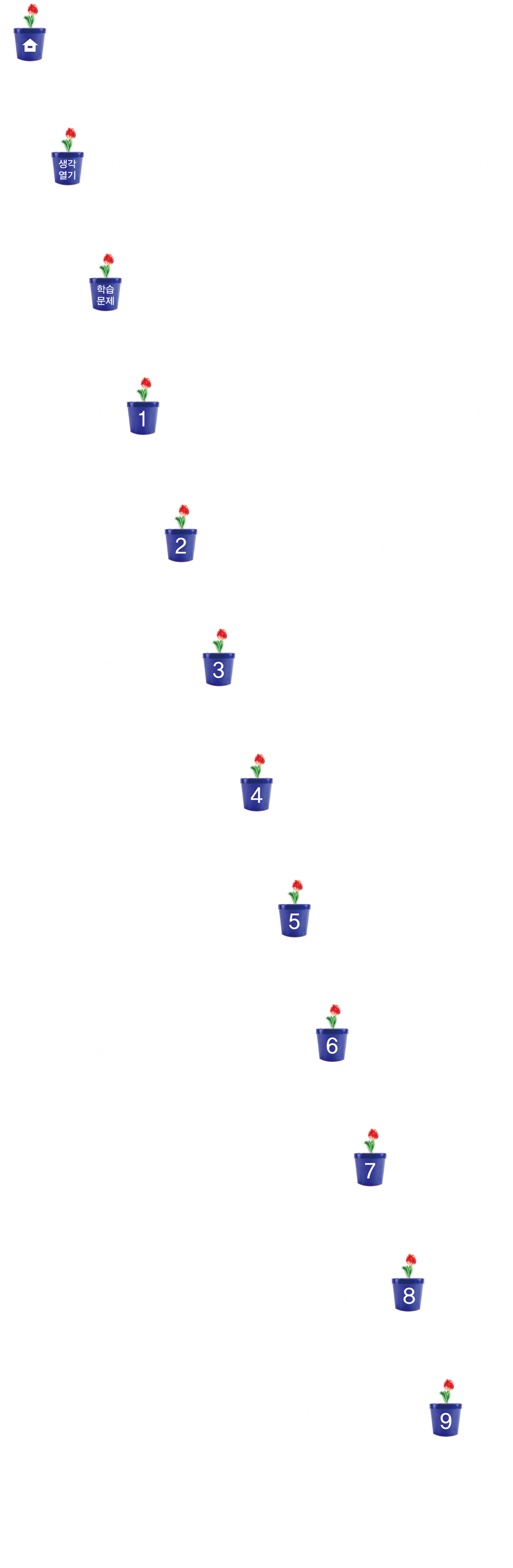 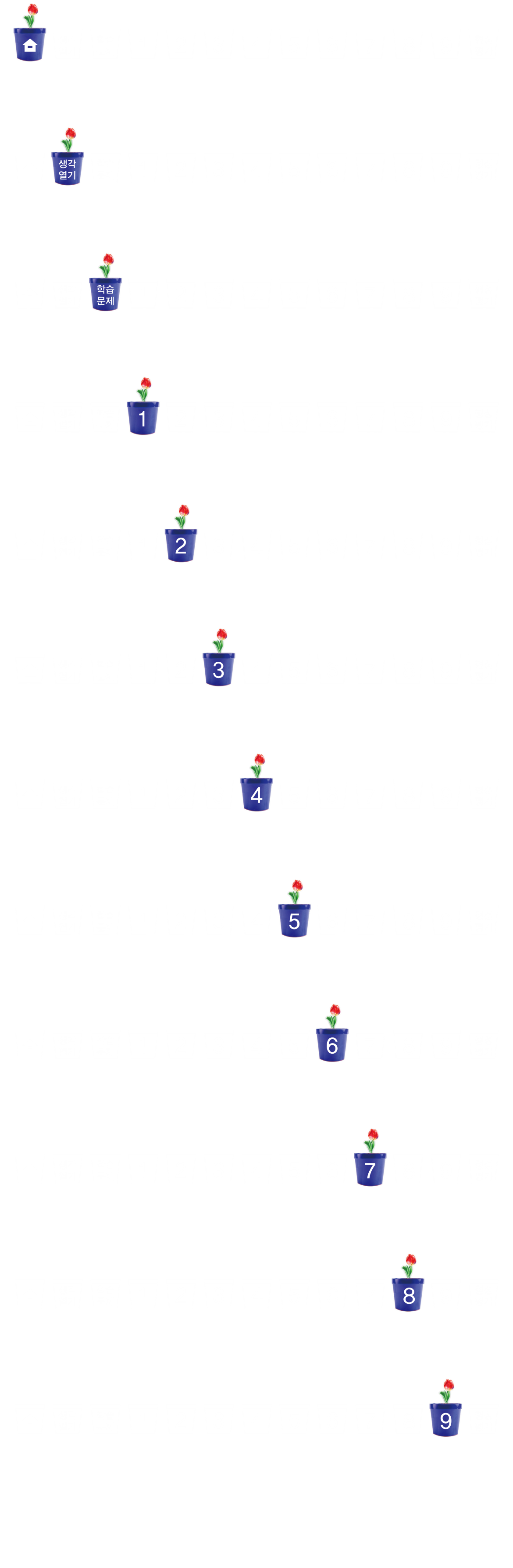 두 친구가 가지고 있는             검은깨의 양 어림하기
지혜가 가지고 있는 검은깨의 양이       컵이면 거의 한 컵에 가깝고      컵만 더 있어도 한 컵이 되는데 슬기가 가진 양이       컵보다 더 많은       컵이므로 두 양을 합하면 한 컵은 넘을 것 같습니다.
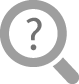 두 친구가 가지고 있는 검은깨의 양을 합하면 어느 정도가 될지 어림해 보세요.
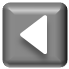 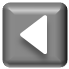 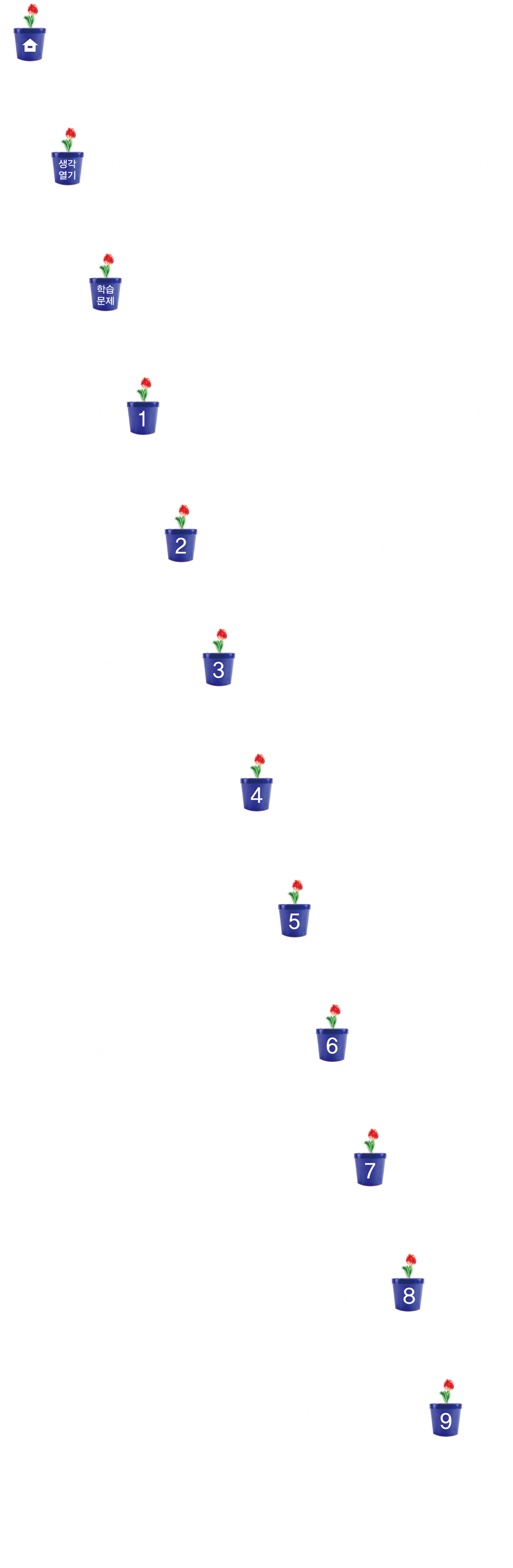 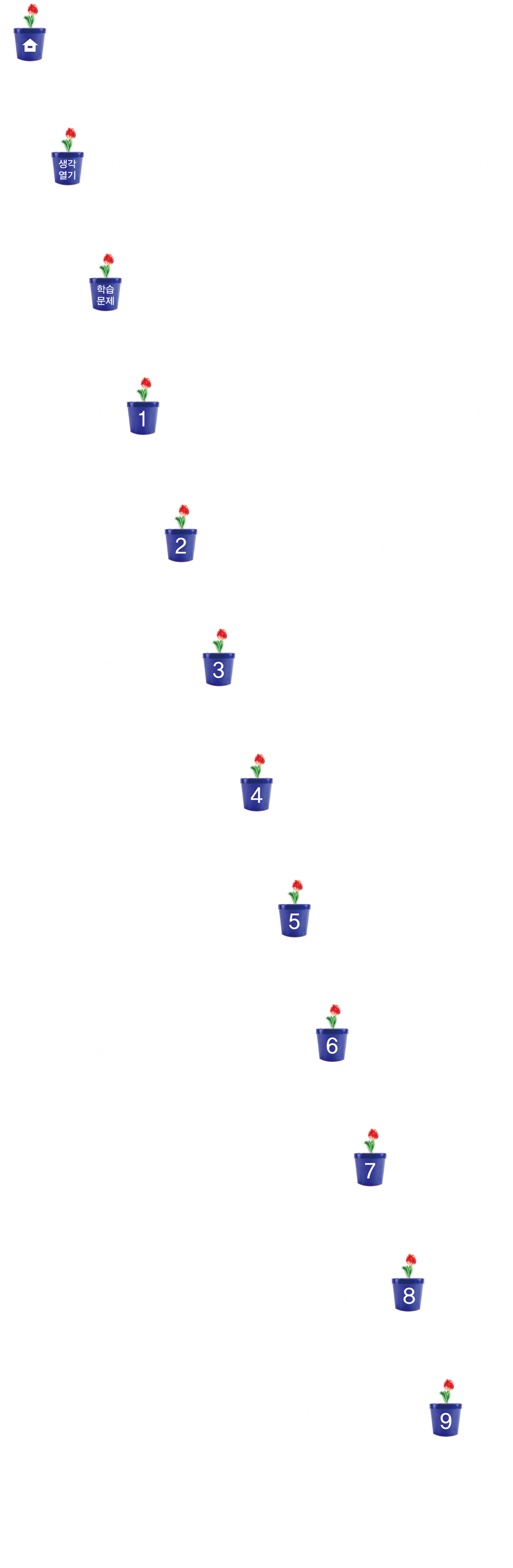 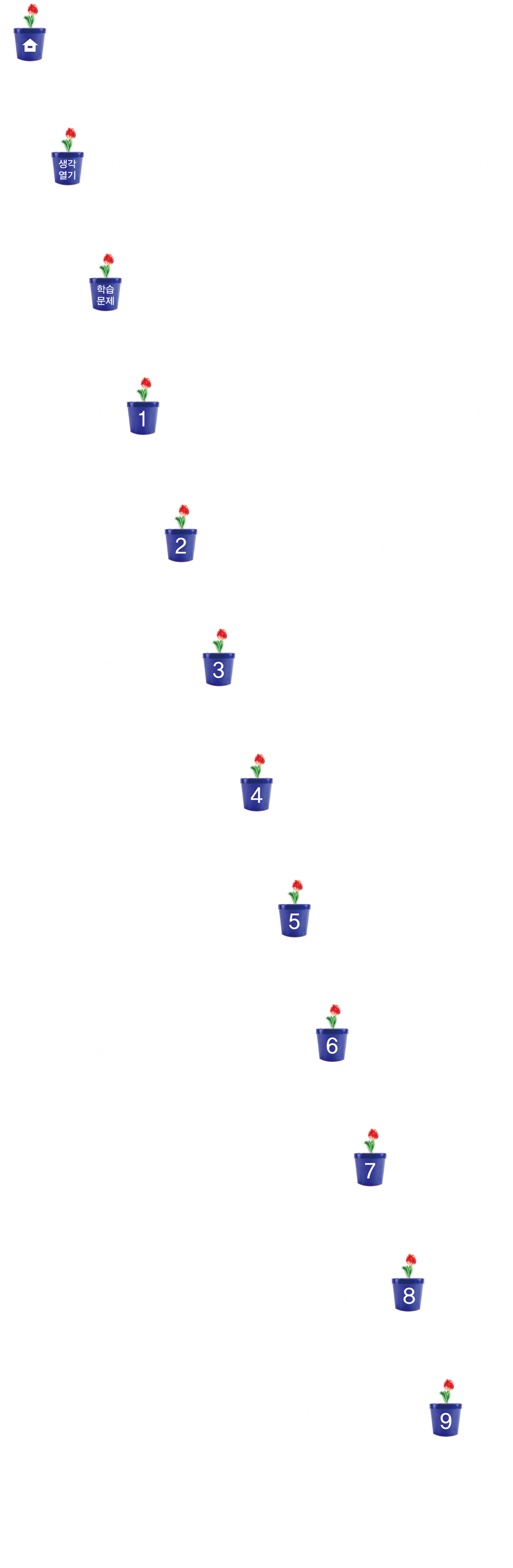 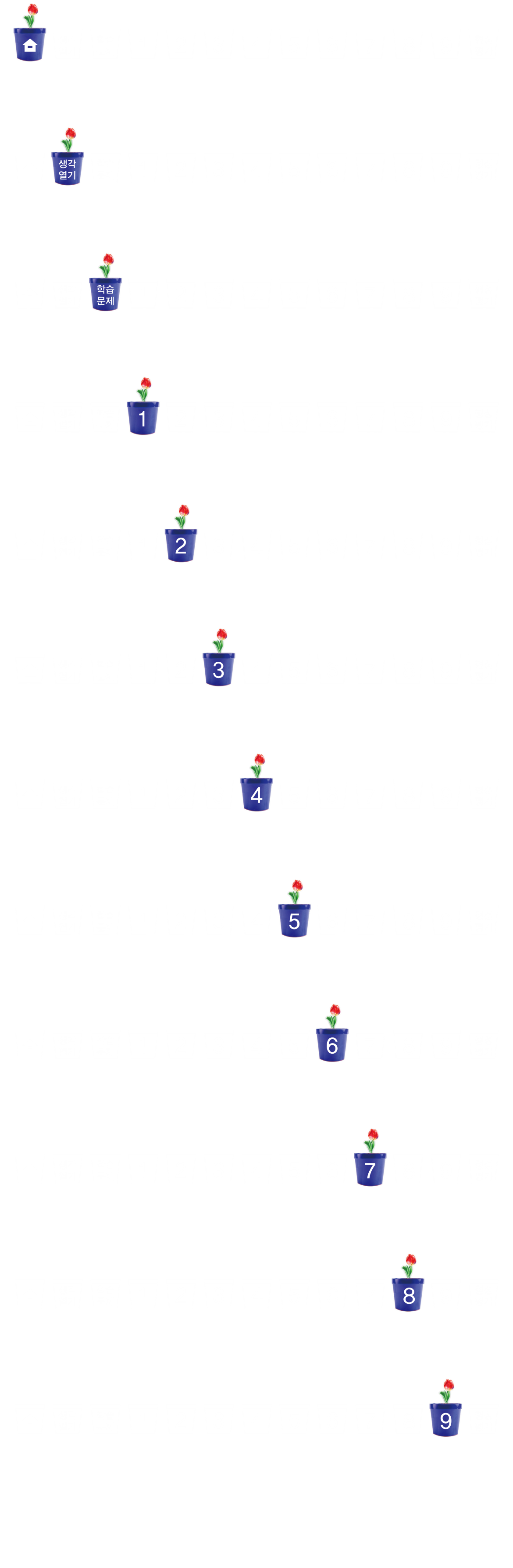 그림을 이용하여     +       를
계산하는 방법 알아보기
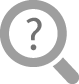 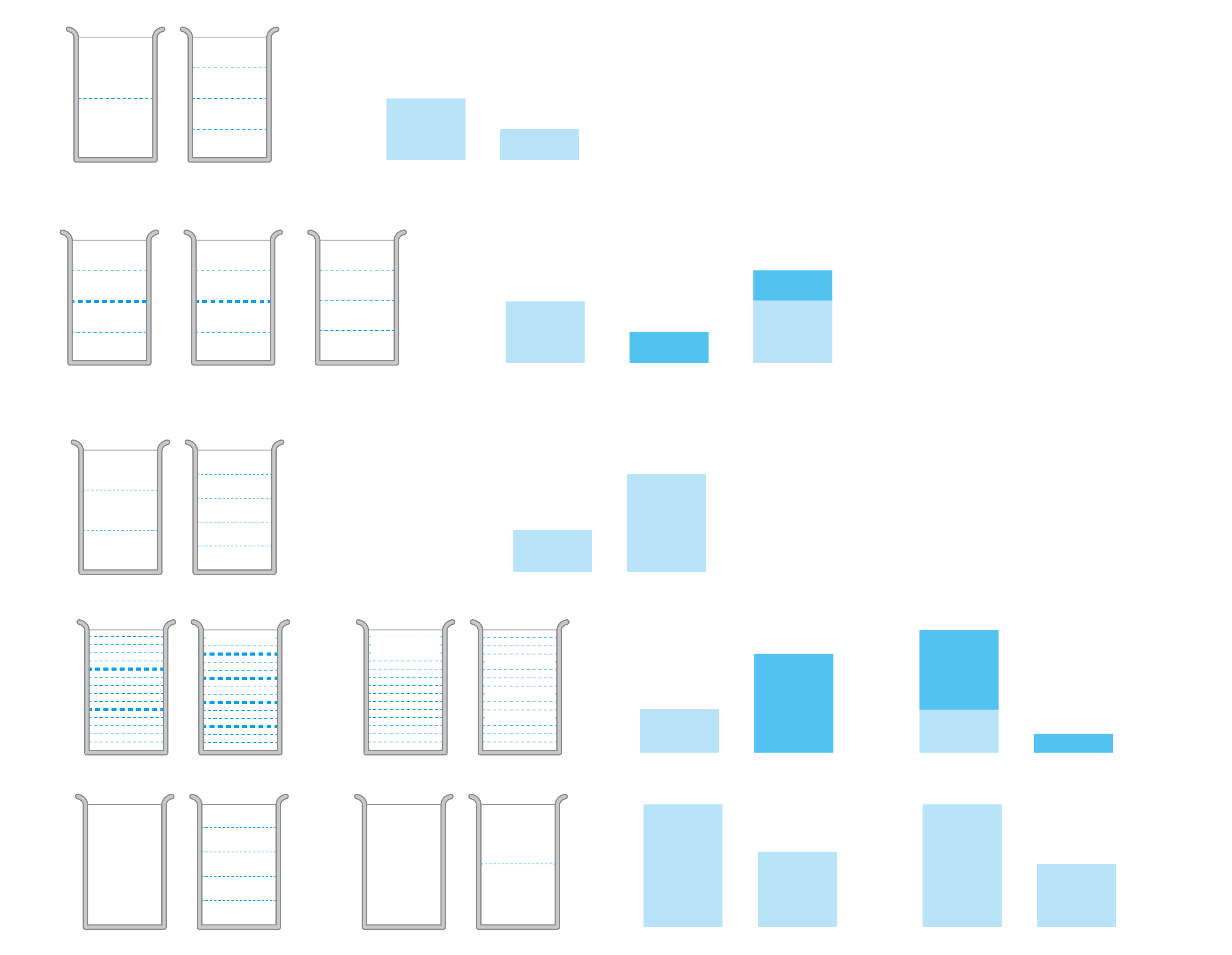 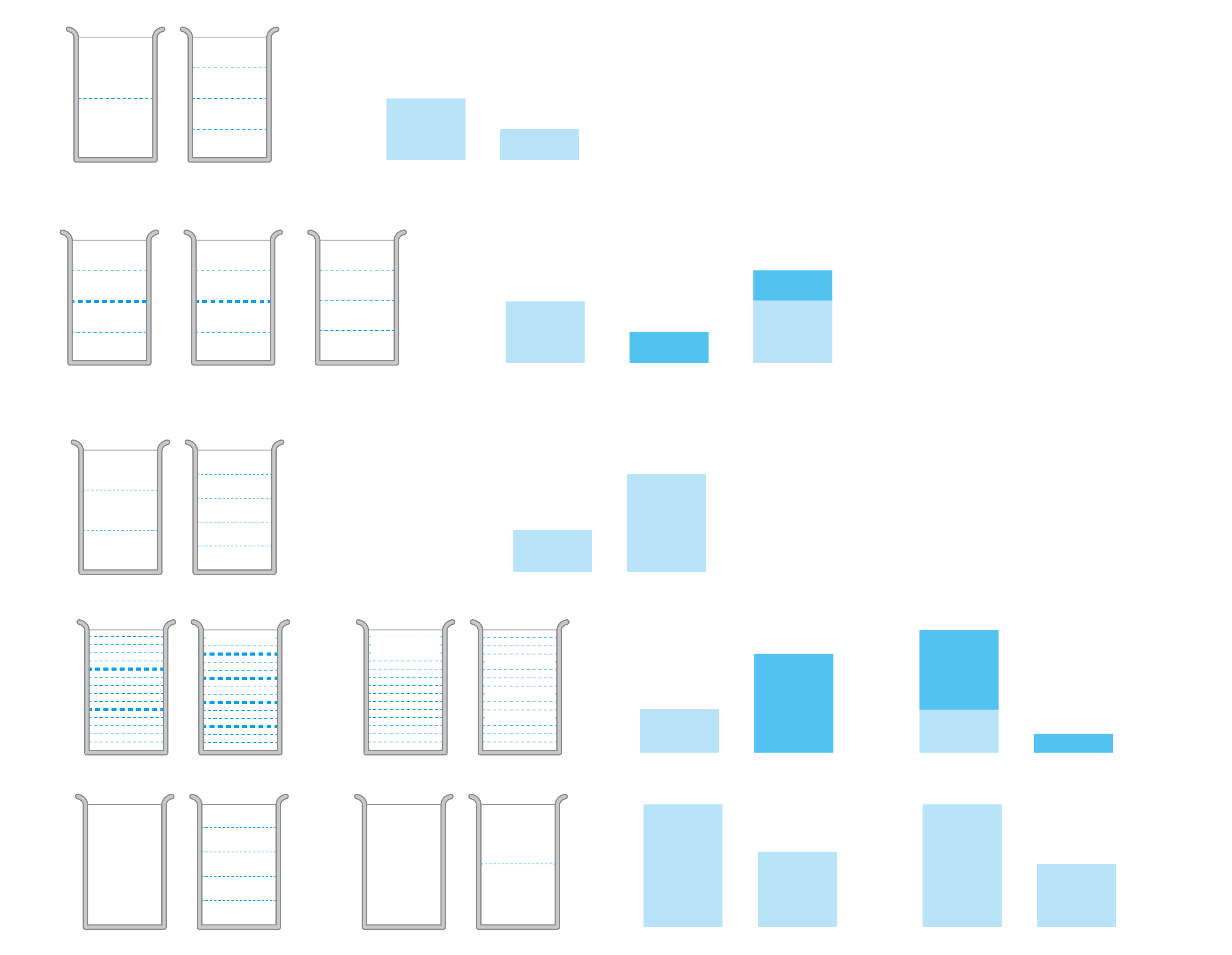 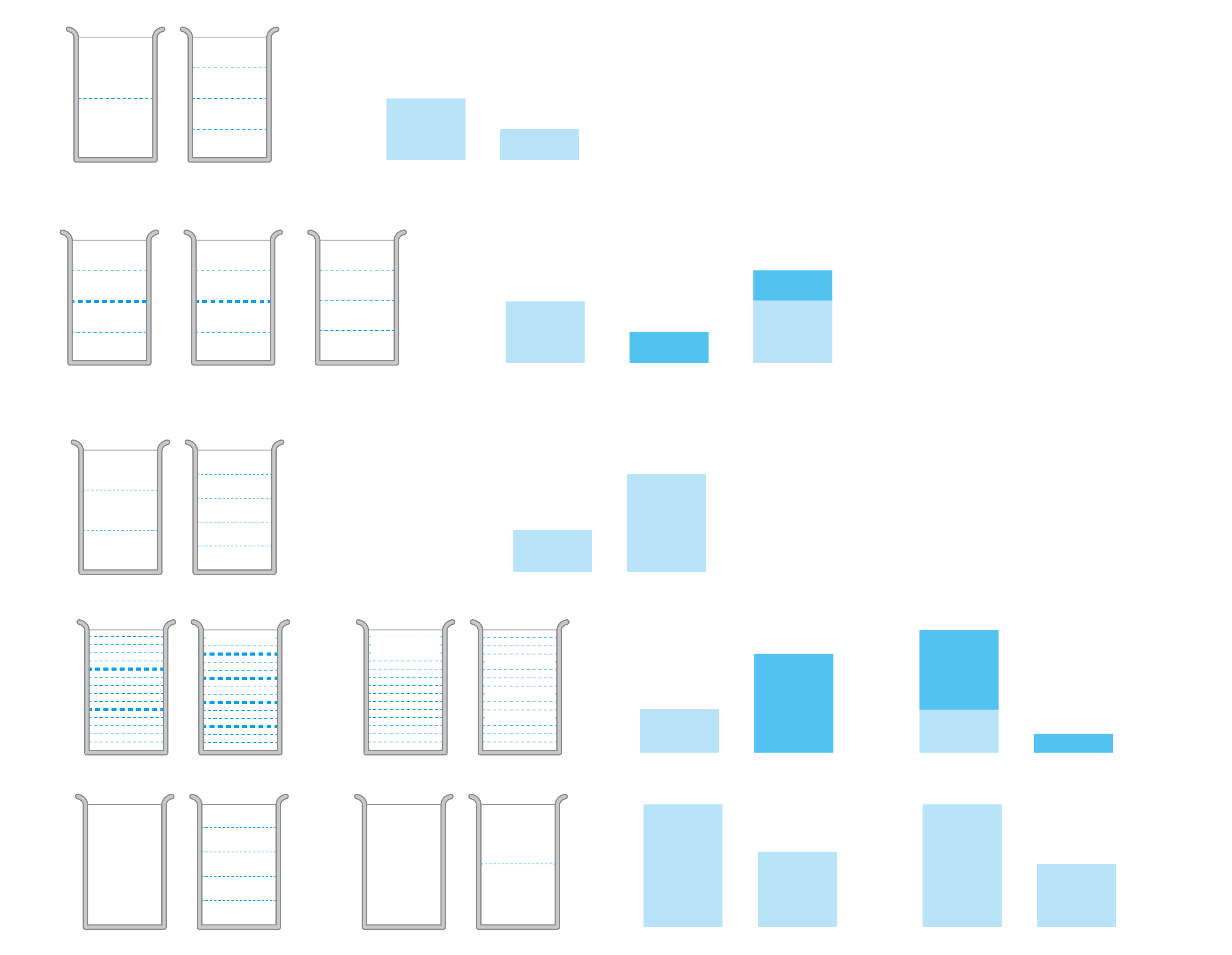 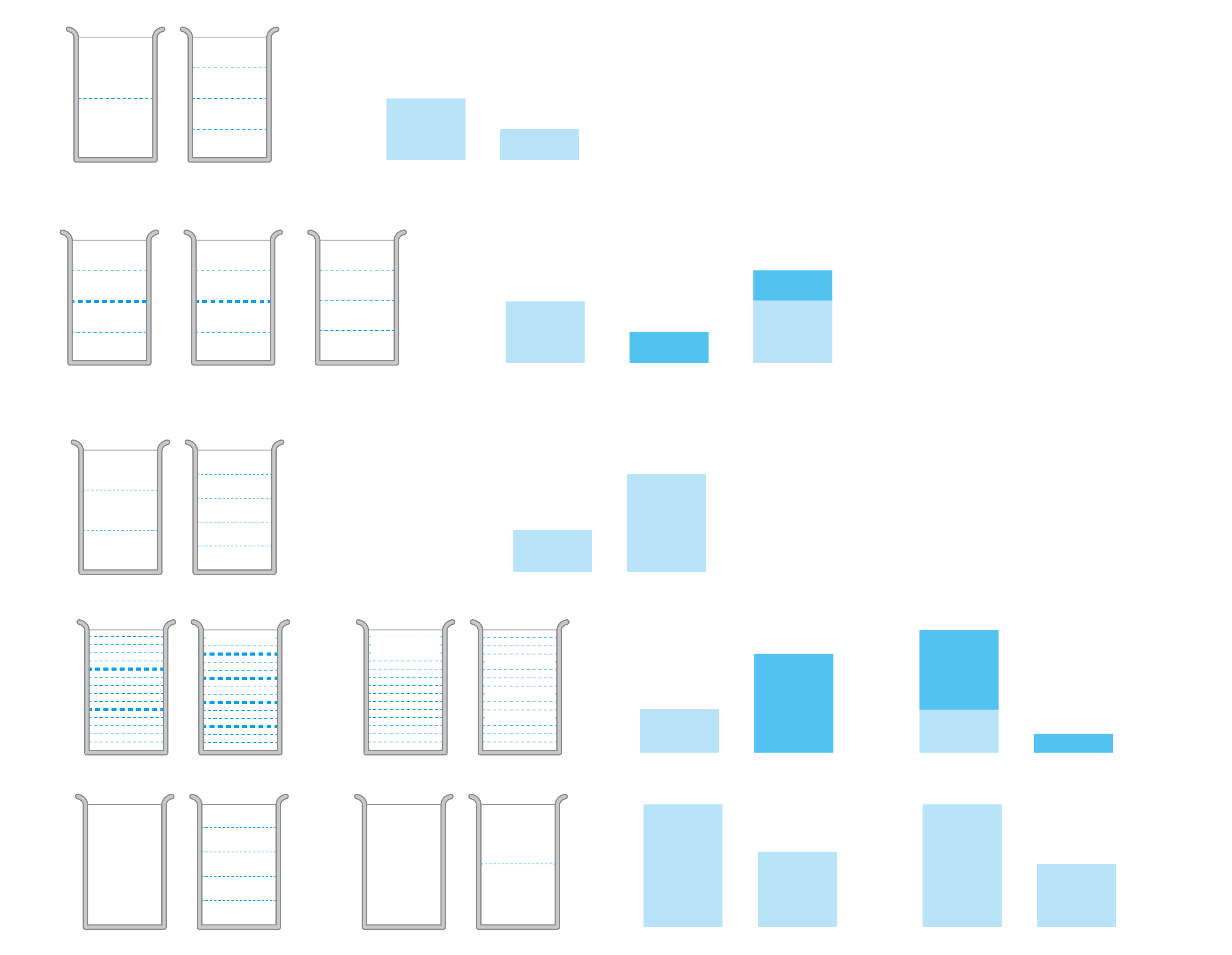 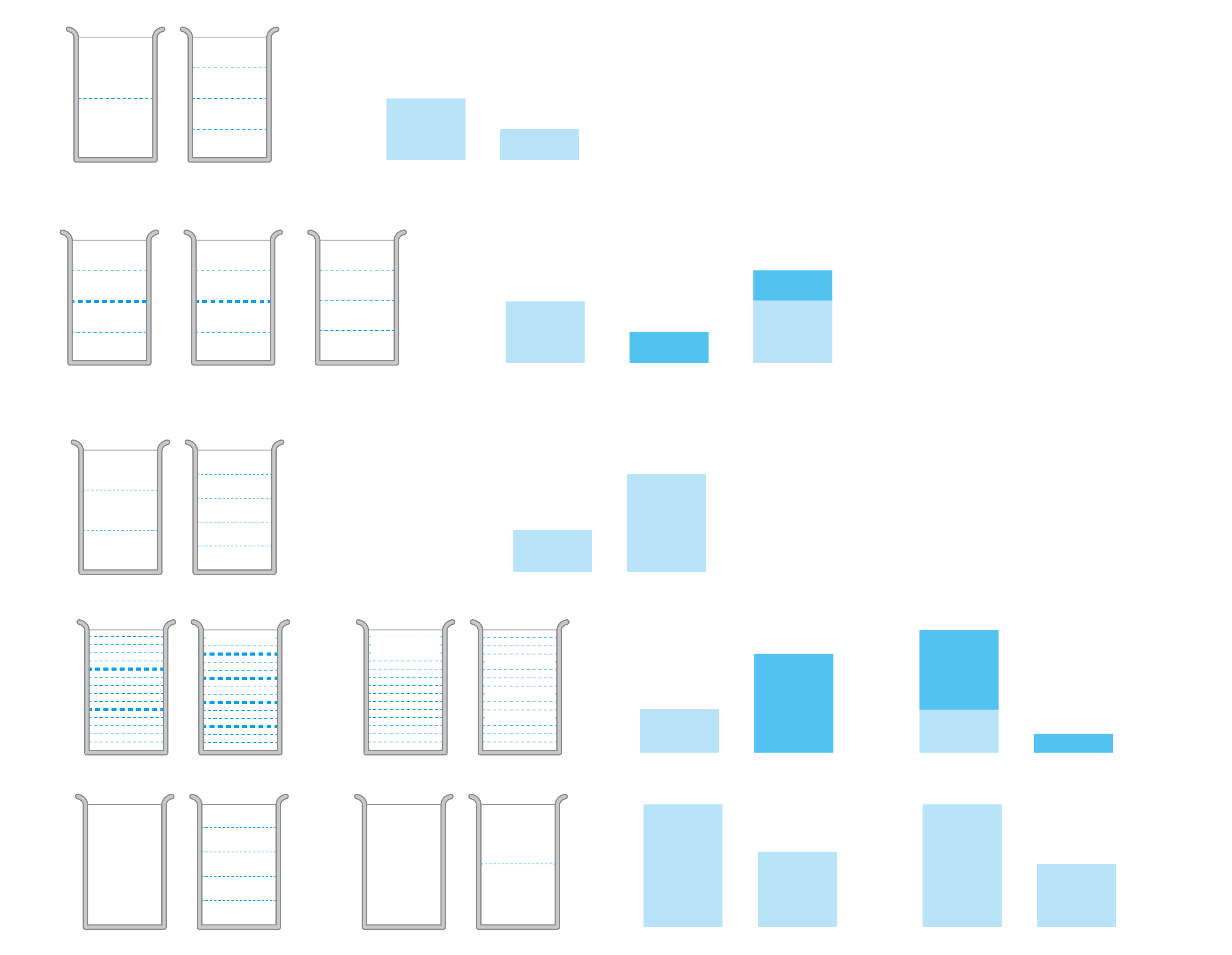 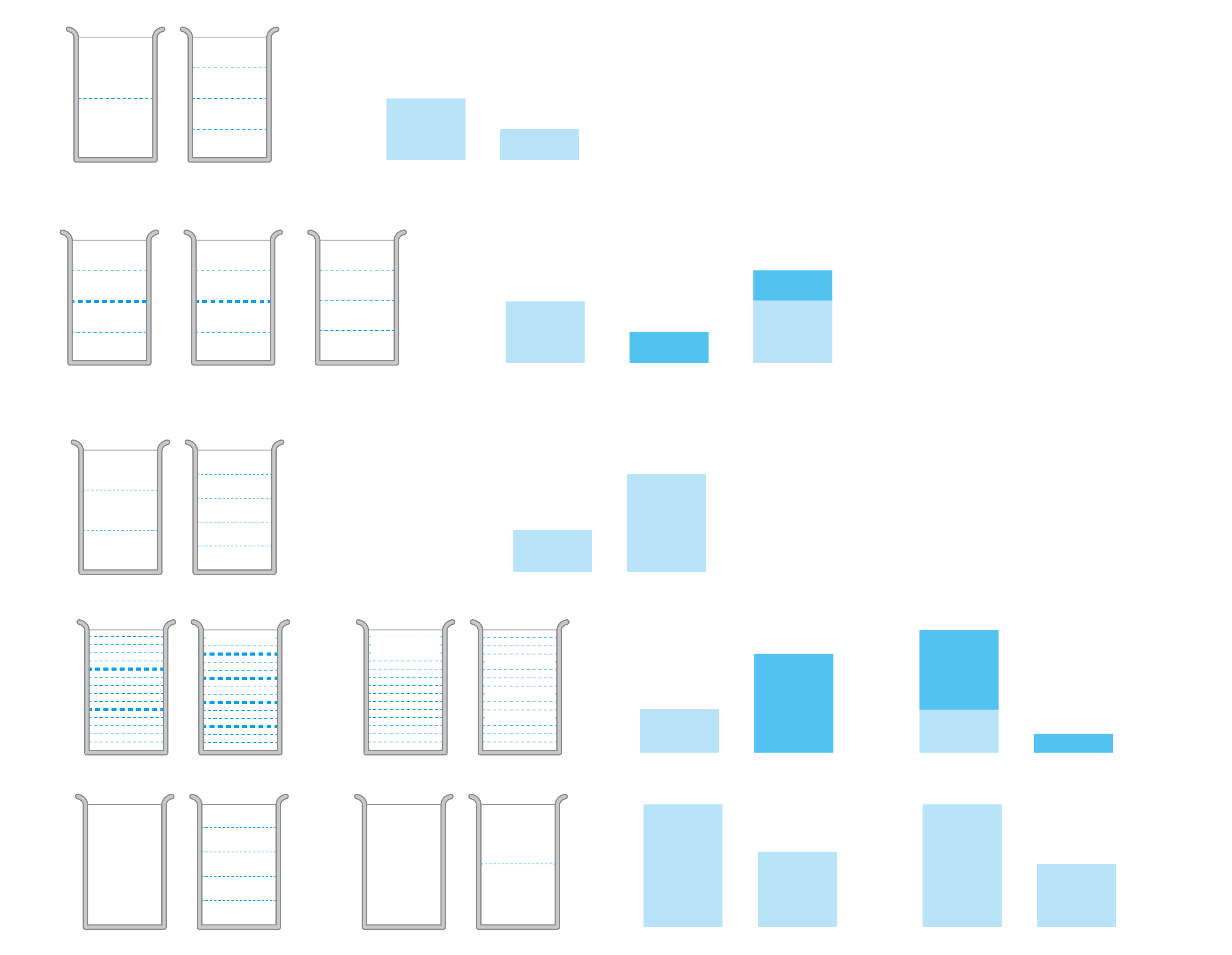 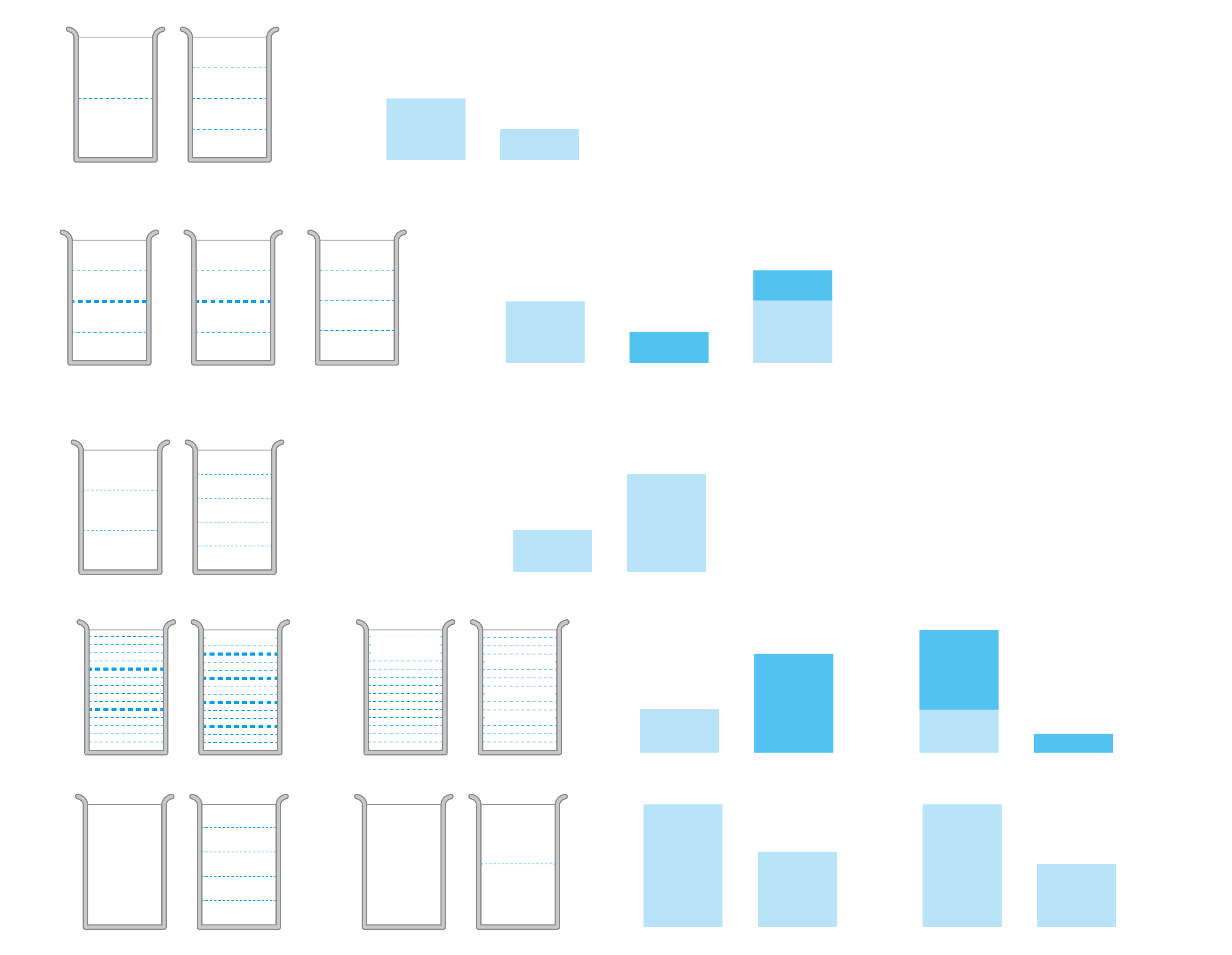 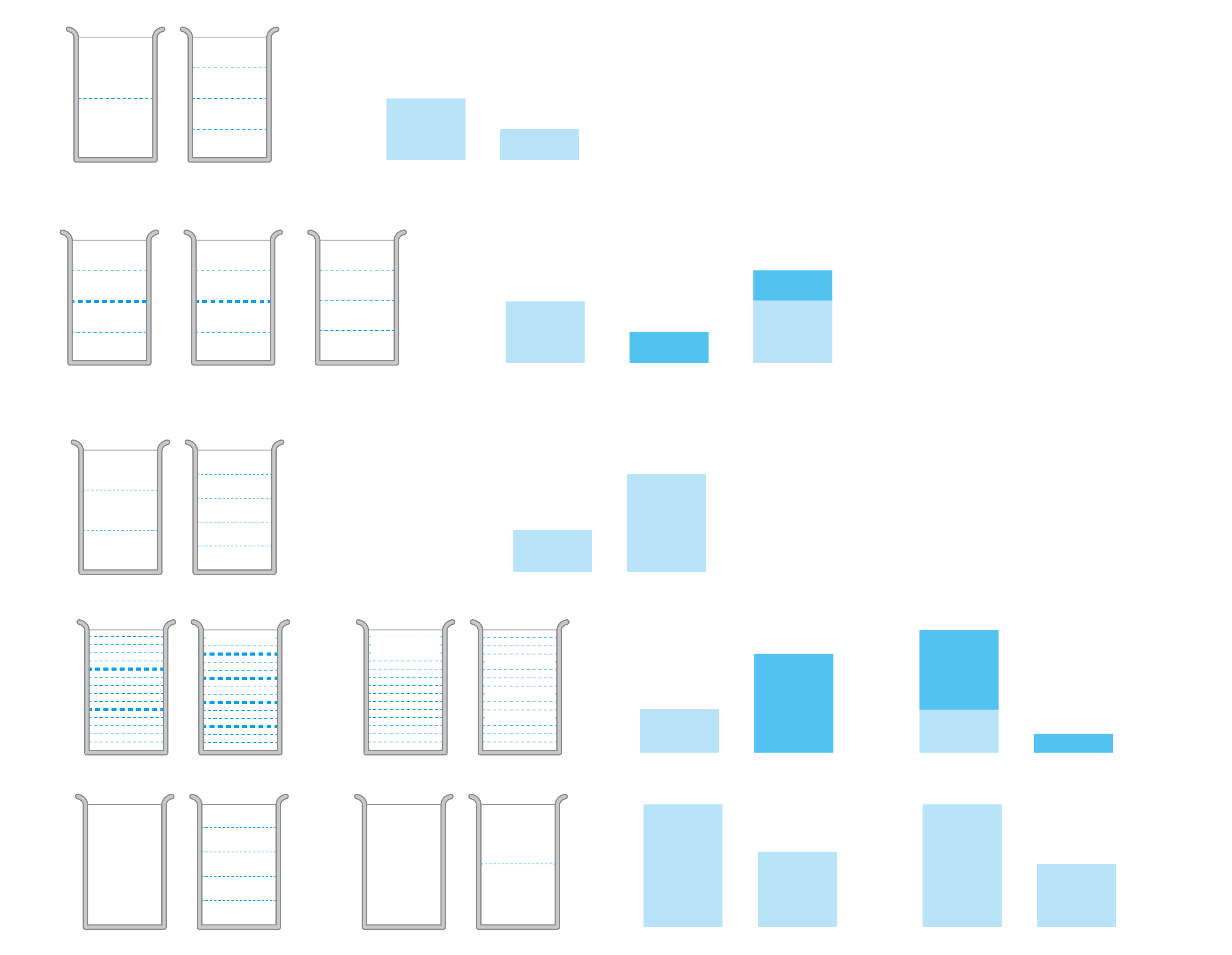 +      를 계산하는 방법을 알아봅시다.
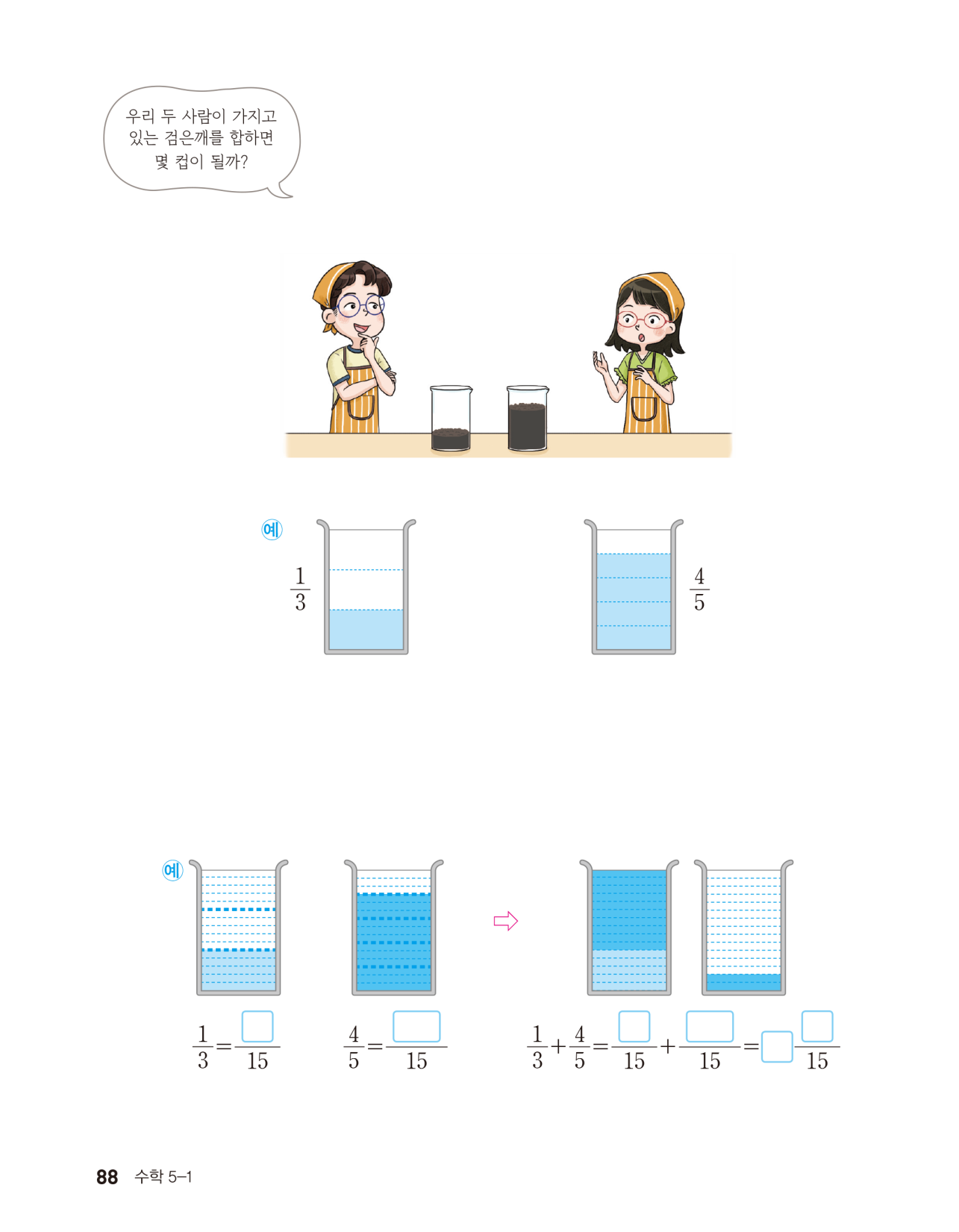 2
5
12
5
12
1
과       를 각각 그림에 색칠하고       +      를 계산해 보세요.
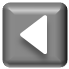 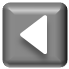 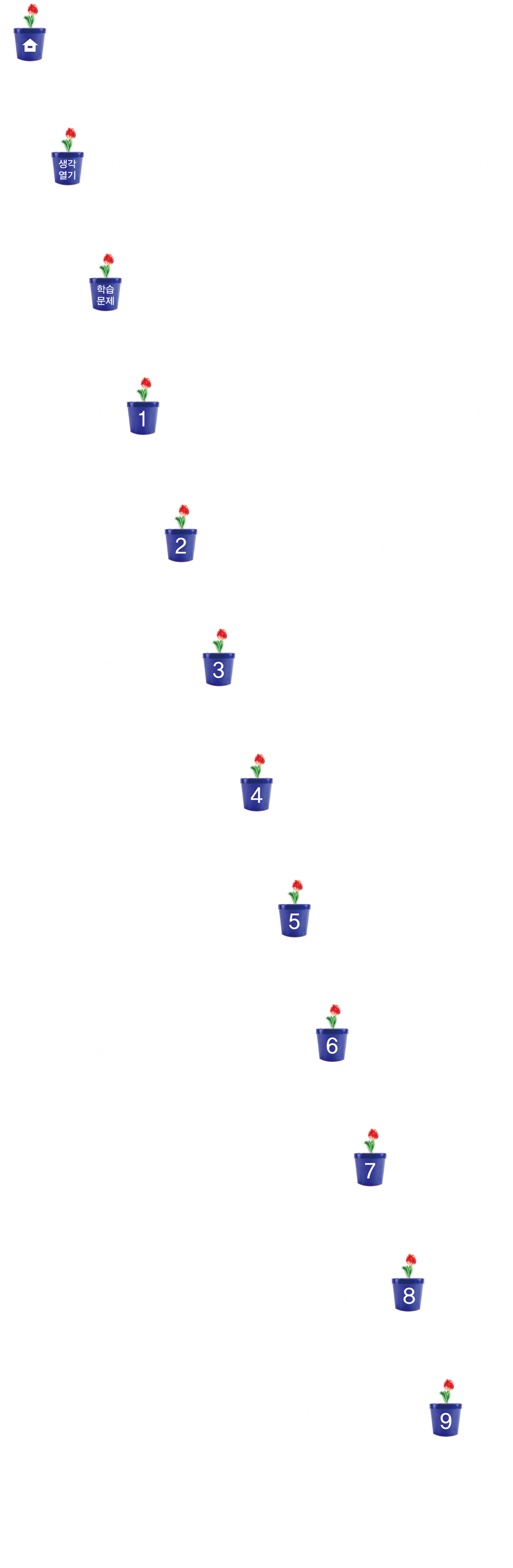 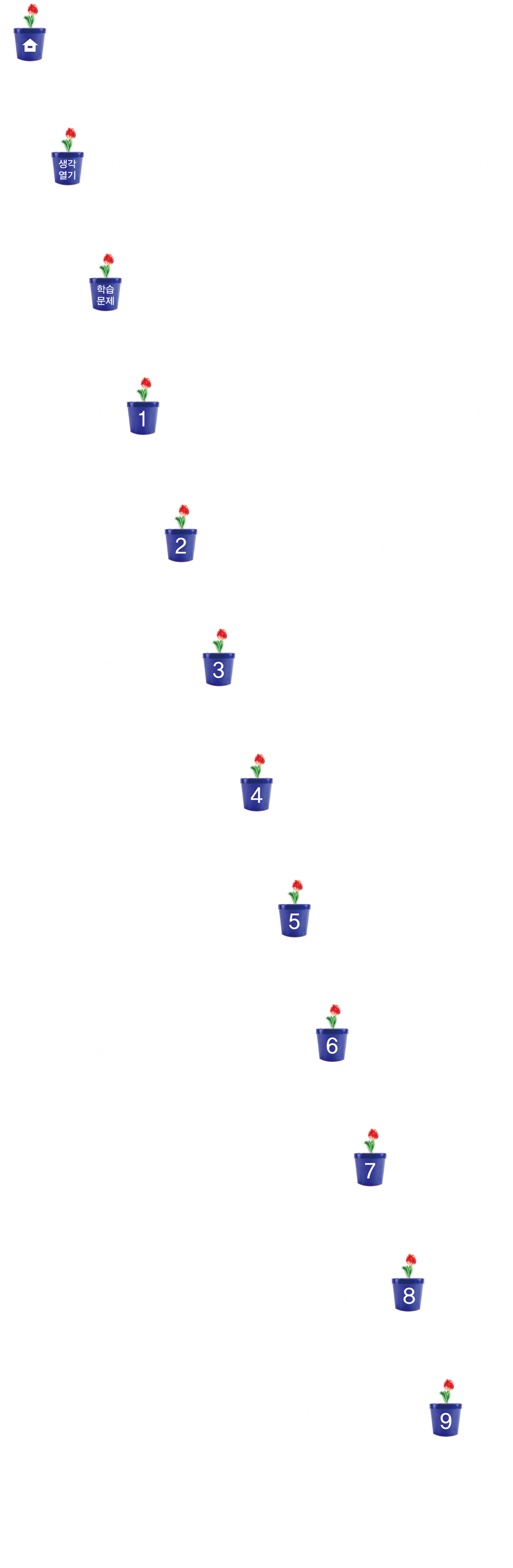 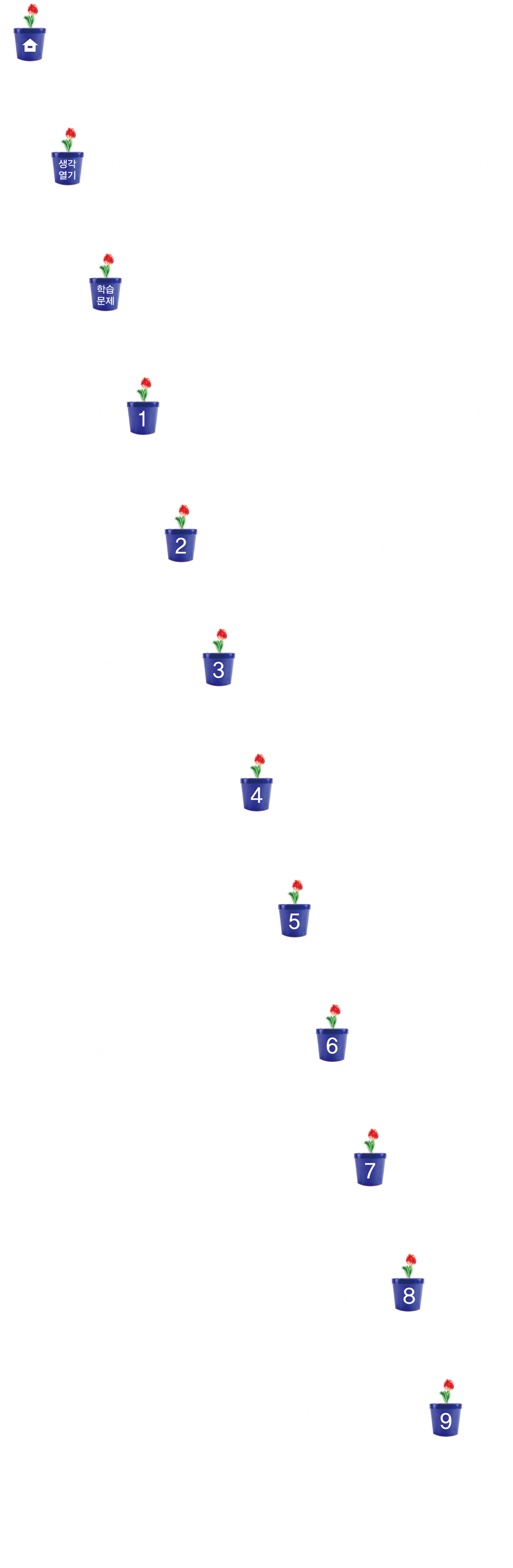 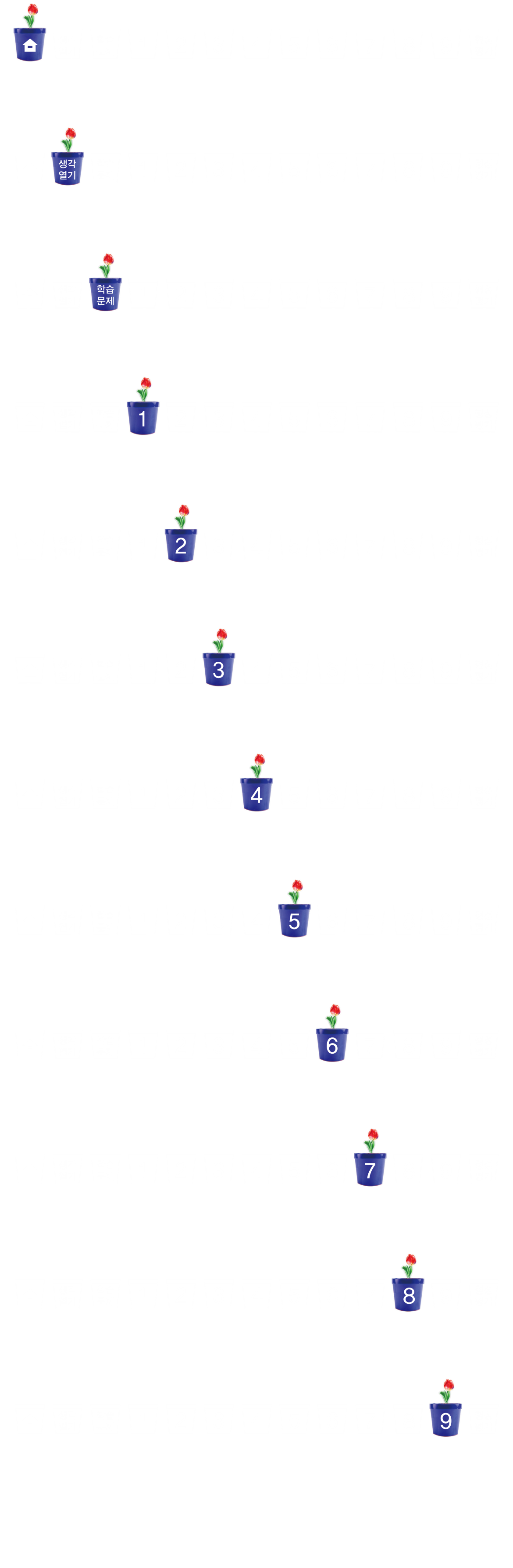 그림을 이용하여     +       를
계산하는 방법 알아보기
과       는 어떻게 통분했나요?
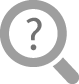 두 분모의 최소공배수 15를 공통분모로 하여 통분했습니다.
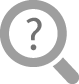 +        =         +         =        =1        가 됩니다.
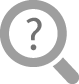 두 분수를 통분하여 계산했습니다.
그림을 보고       +      를 계산해 보세요.
+      를 계산한 방법을 설명해 보세요.
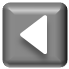 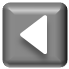 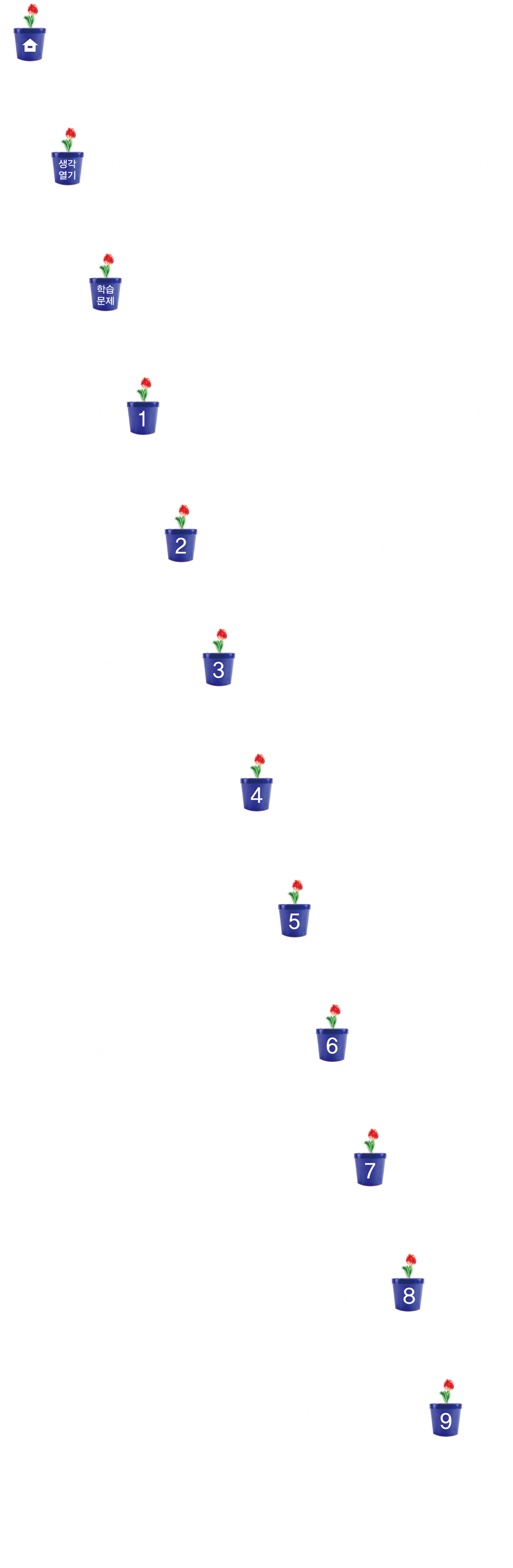 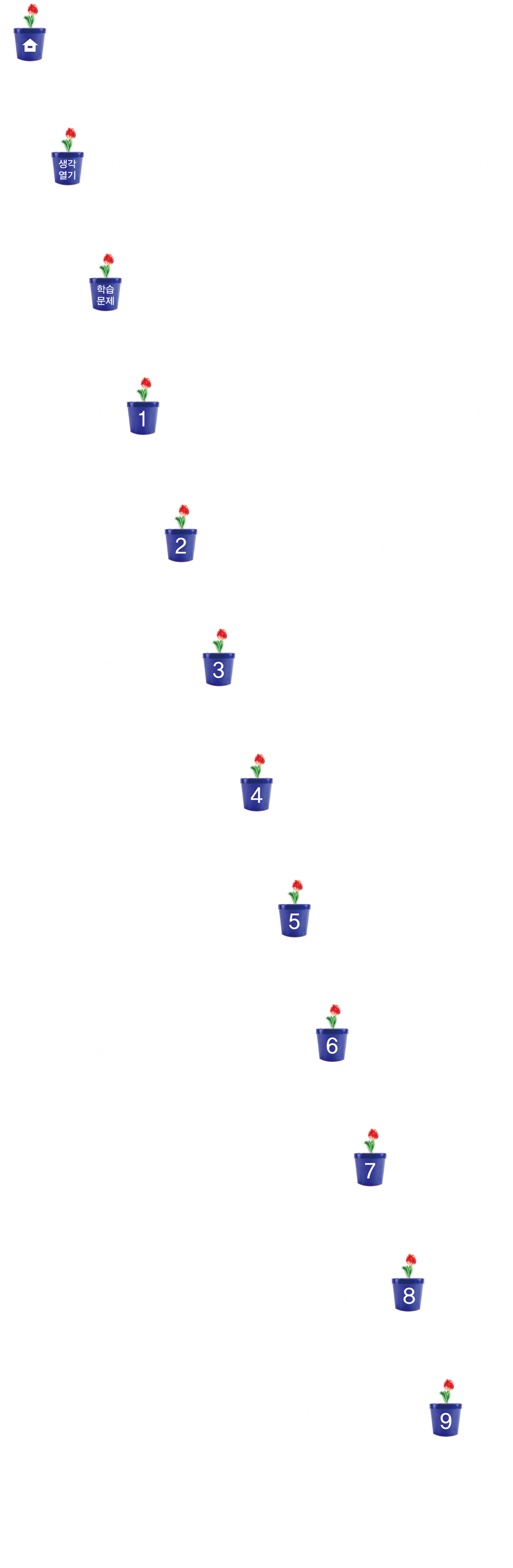 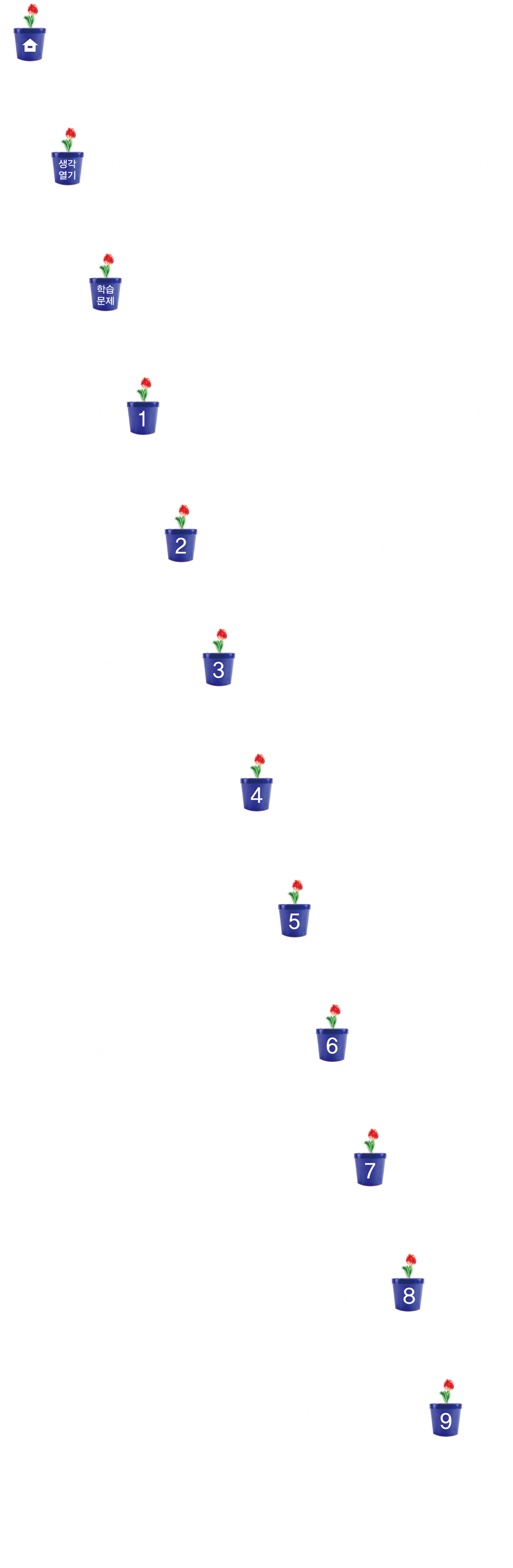 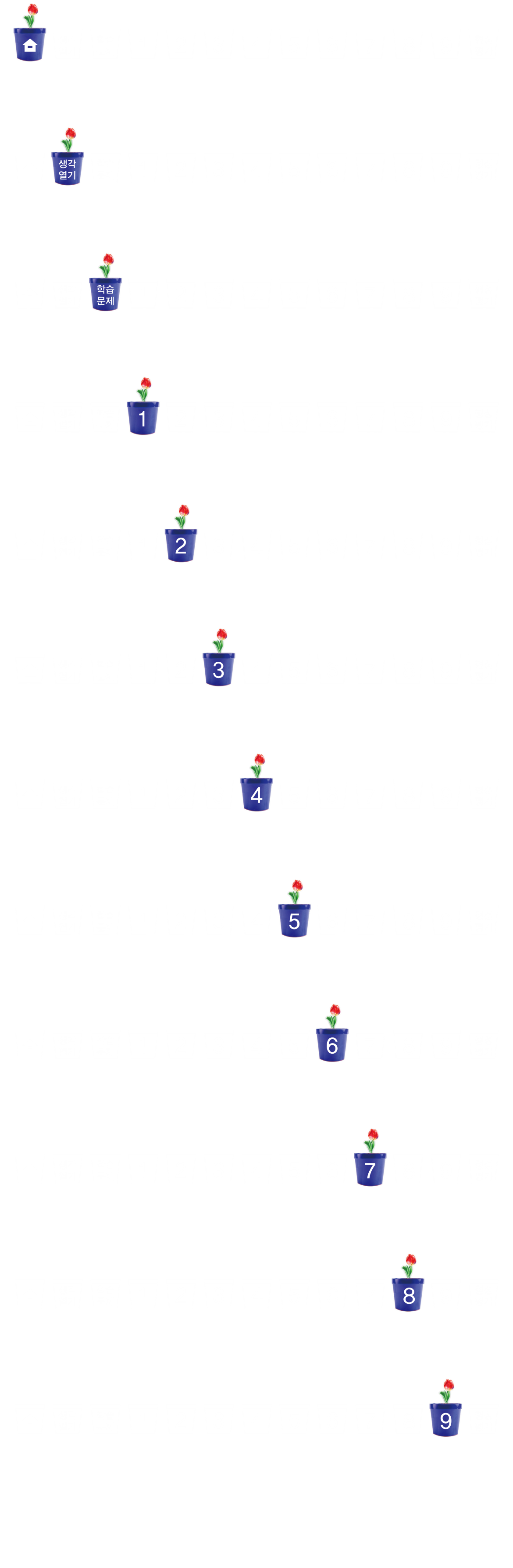 +         을 계산하는
서로 다른 방법 알아보기
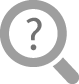 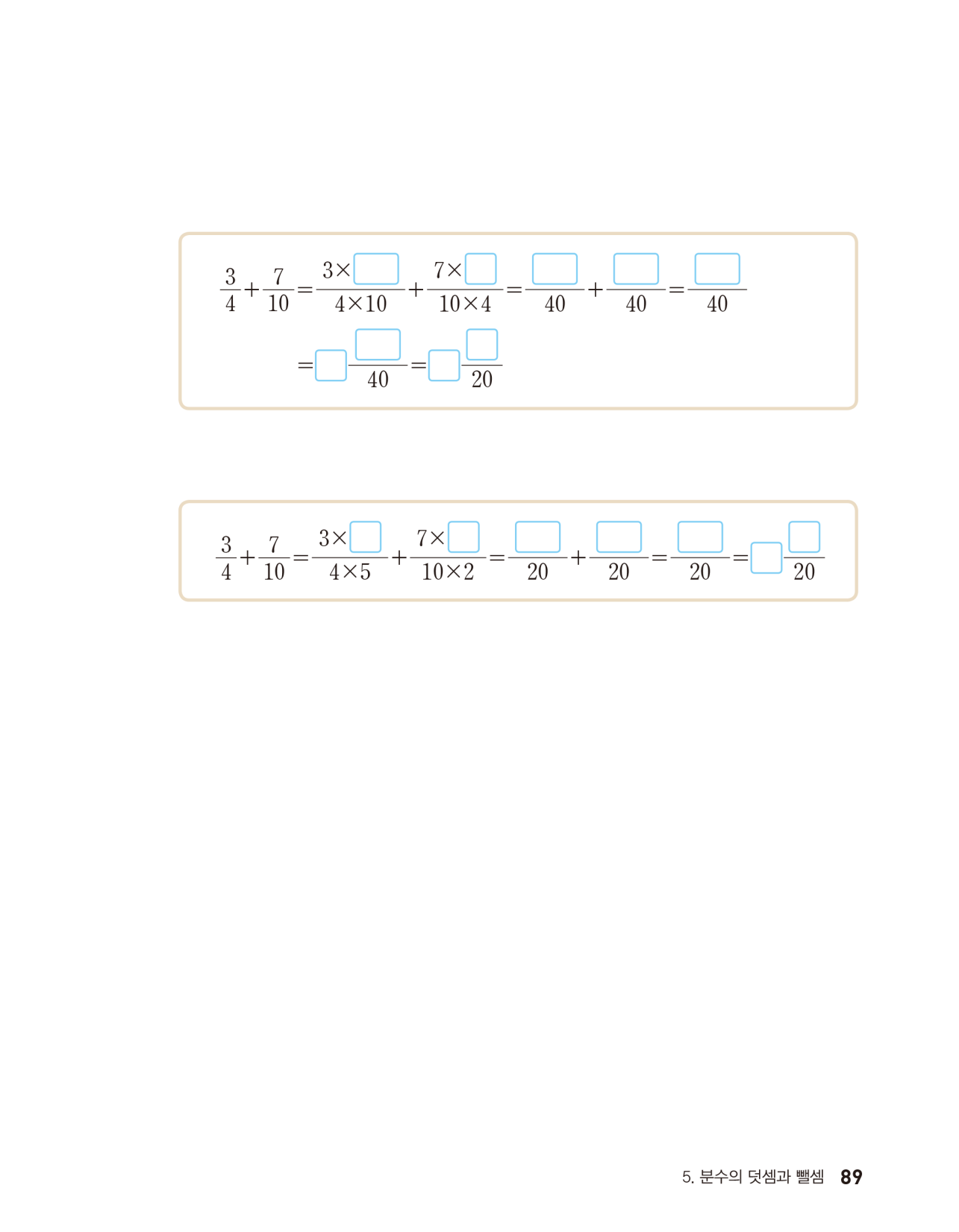 4
10
30
28
58
+        을 두 가지 방법으로 계산해 봅시다.
18
9
1
1
+        을 두 분모의 곱을 공통분모로 하여 통분한 후 계산해 보세요.
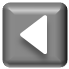 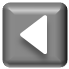 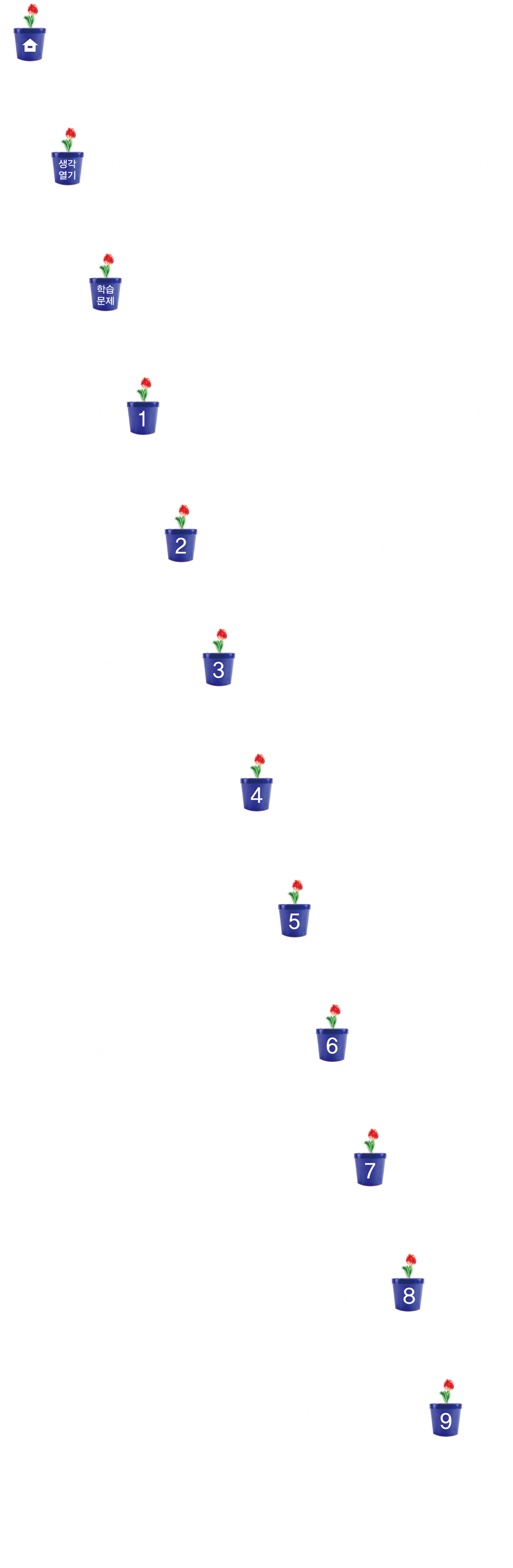 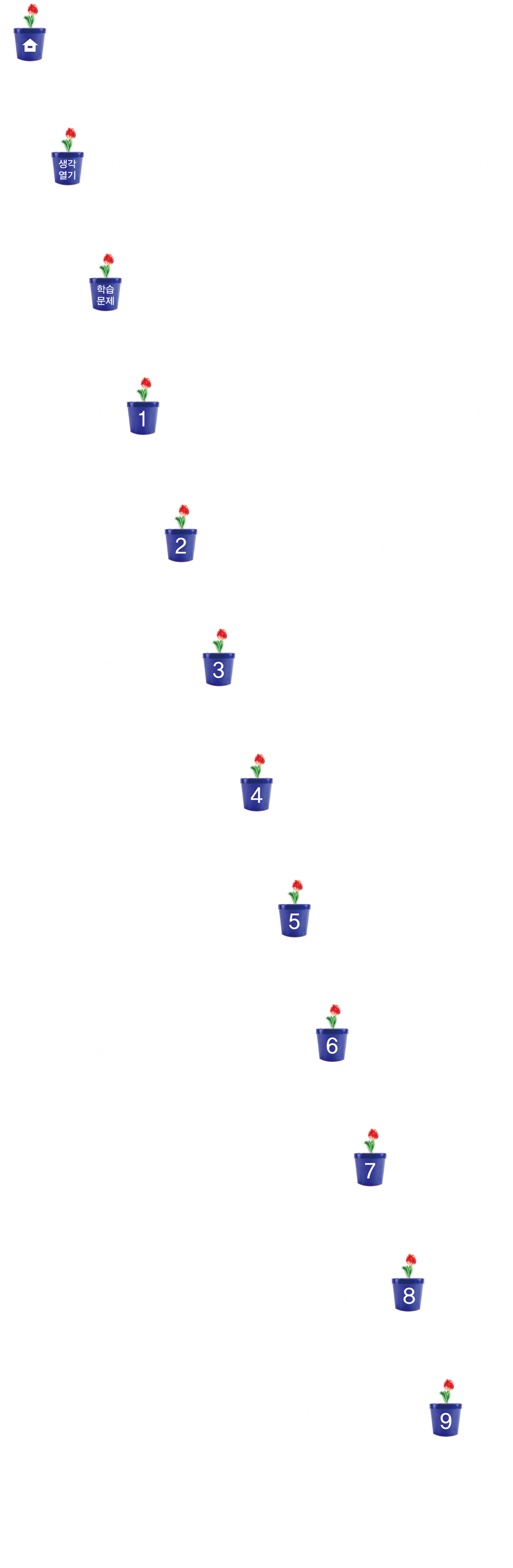 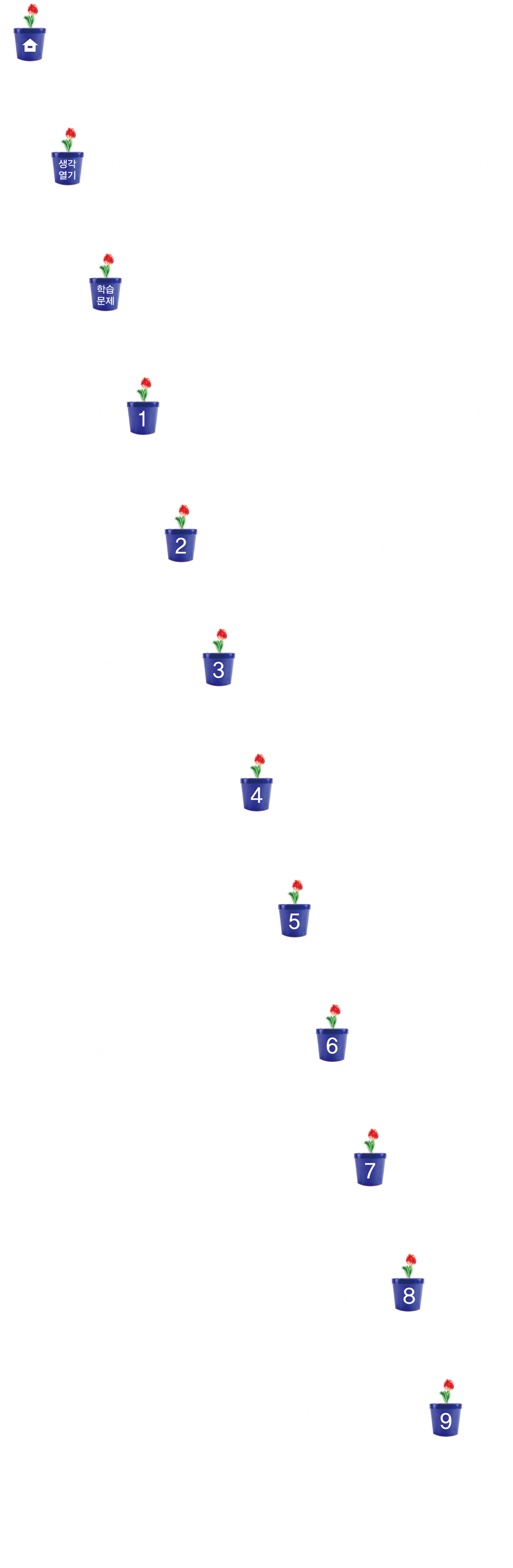 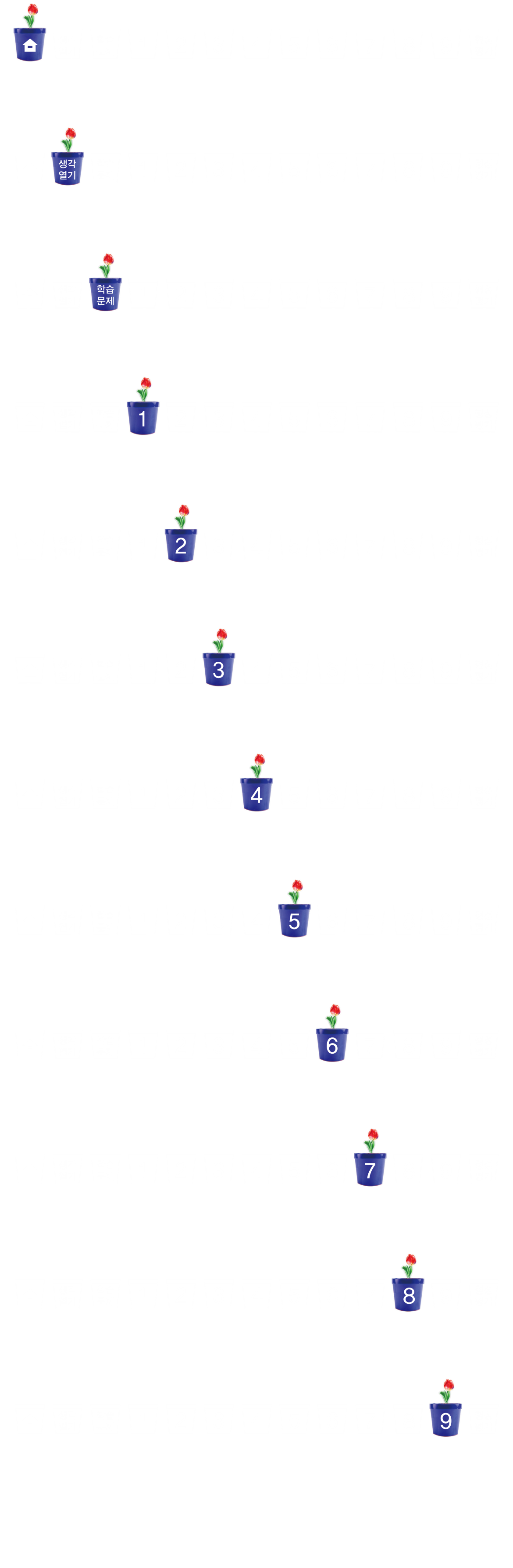 +         을 계산하는
서로 다른 방법 알아보기
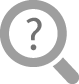 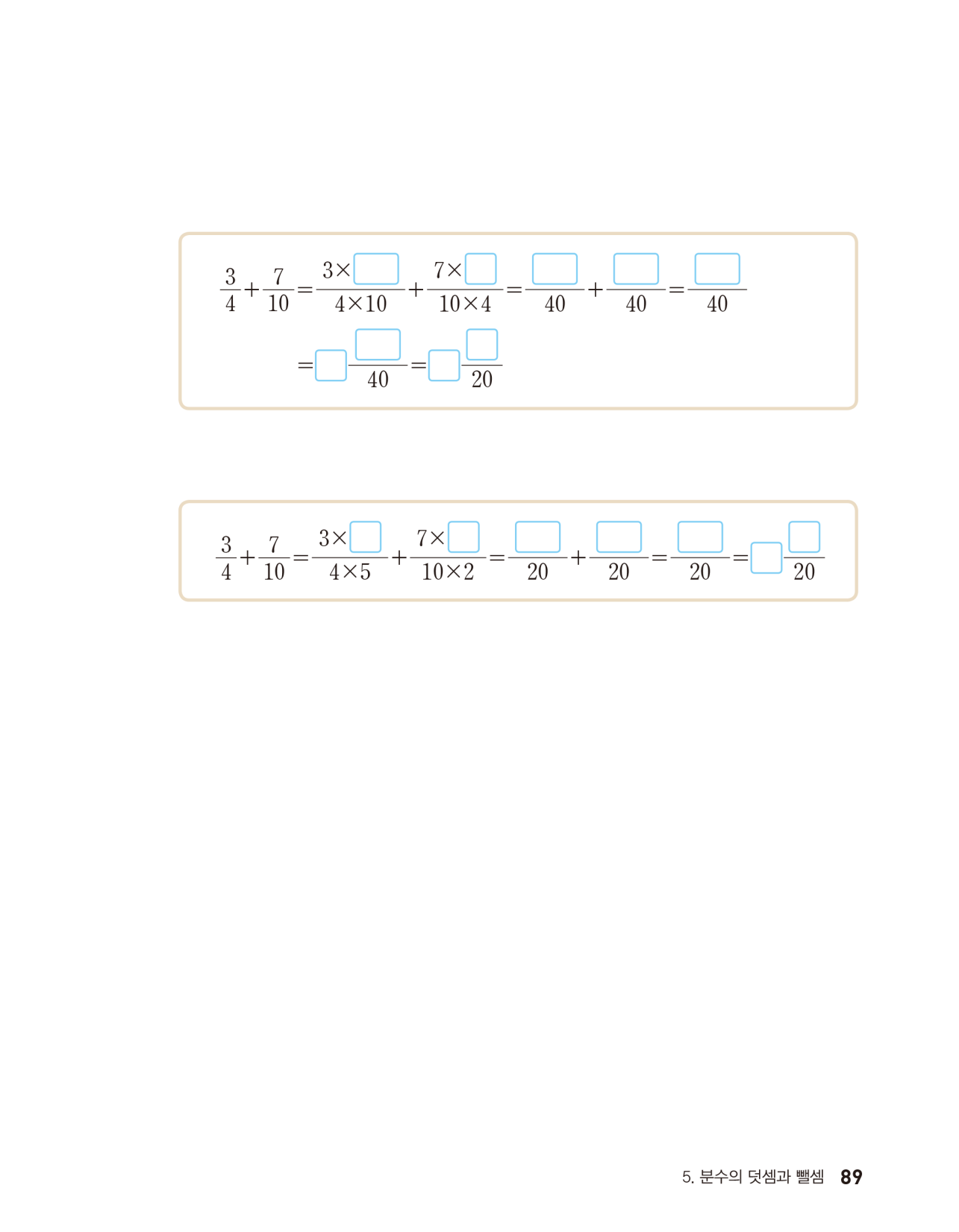 5
15
14
29
9
2
1
두 분모의 곱을 공통분모로 하여 통분하면 공통분모를 구하기 쉽습니다.
두 분모의 최소공배수를 공통분모로 하여 통분하면 분자끼리의 덧셈이 쉽고, 계산한 결과를 약분할 필요가 없거나 간단합니다.
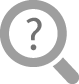 두 방법을 비교하여 각각 어떤 점이 좋은지 이야기해 보세요.
+        을 두 분모의 최소공배수를 공통분모로 하여 통분한 후 계산해 보세요.
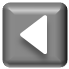 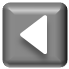 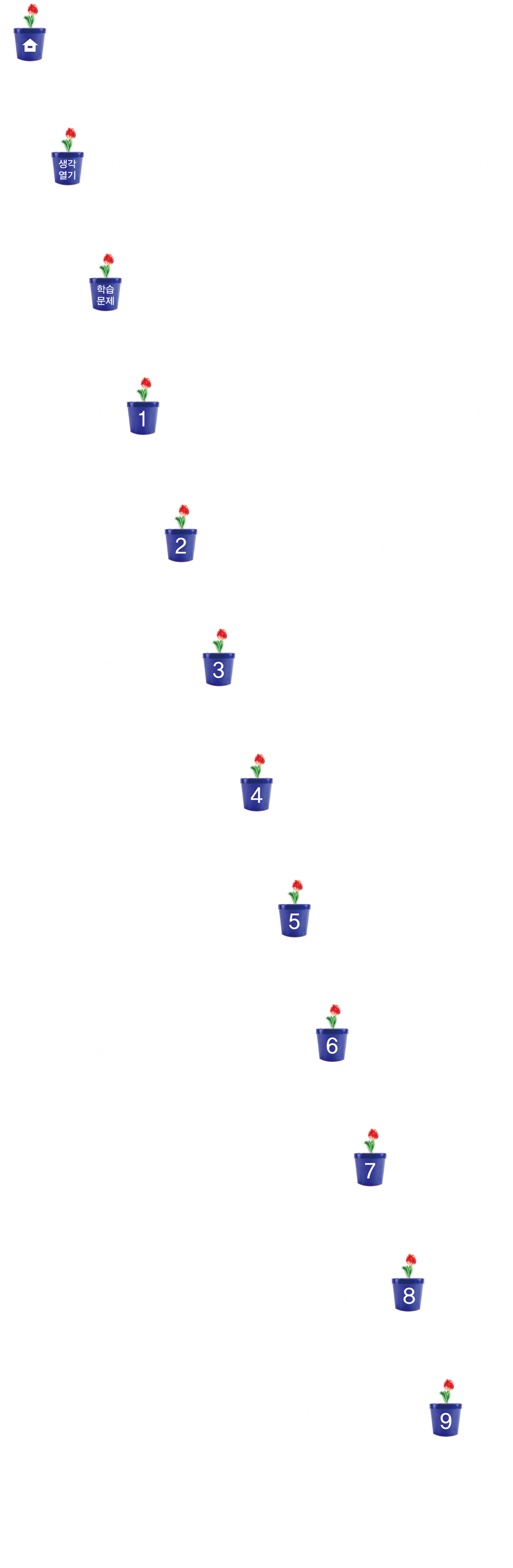 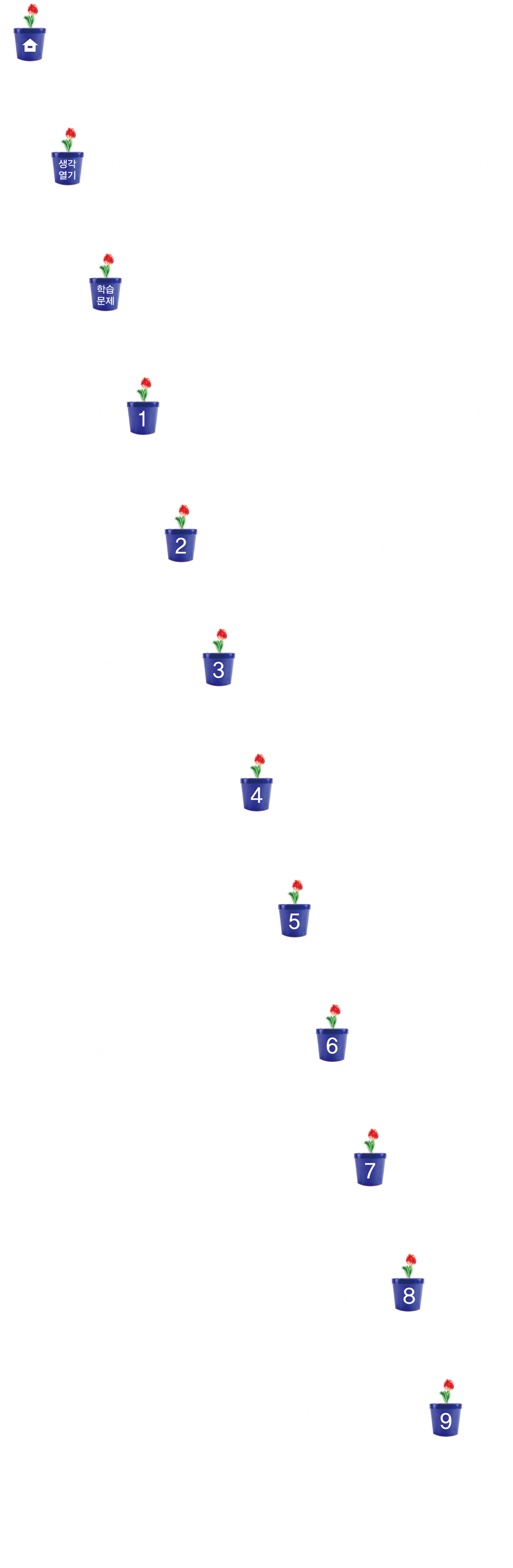 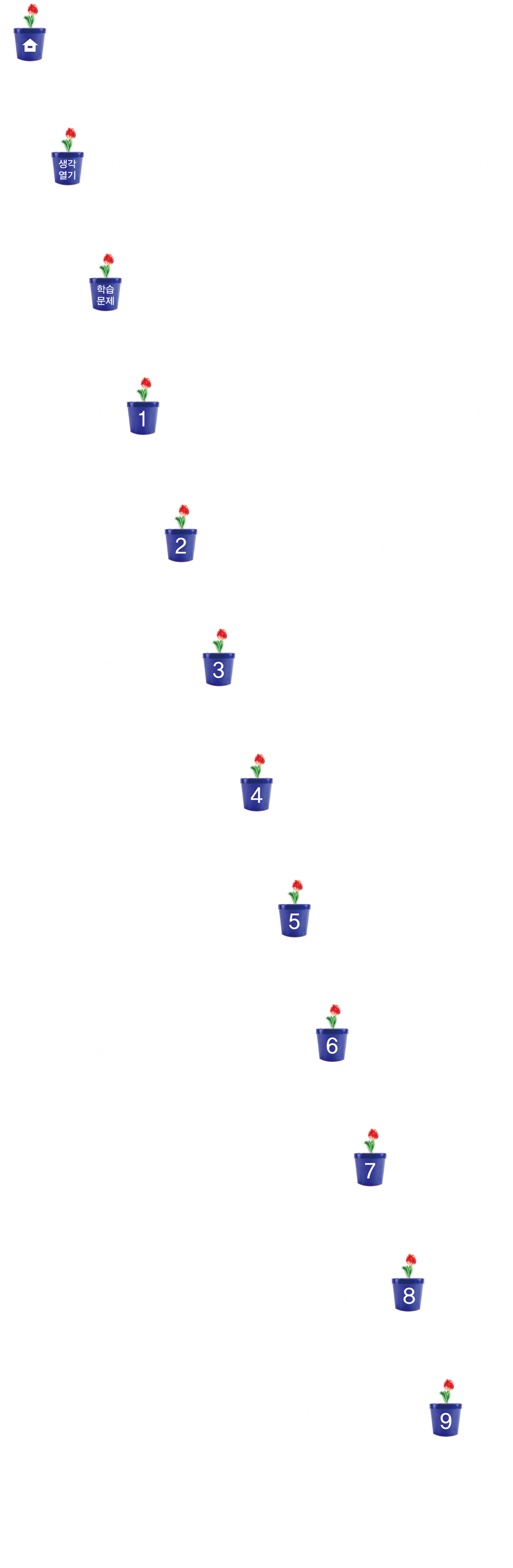 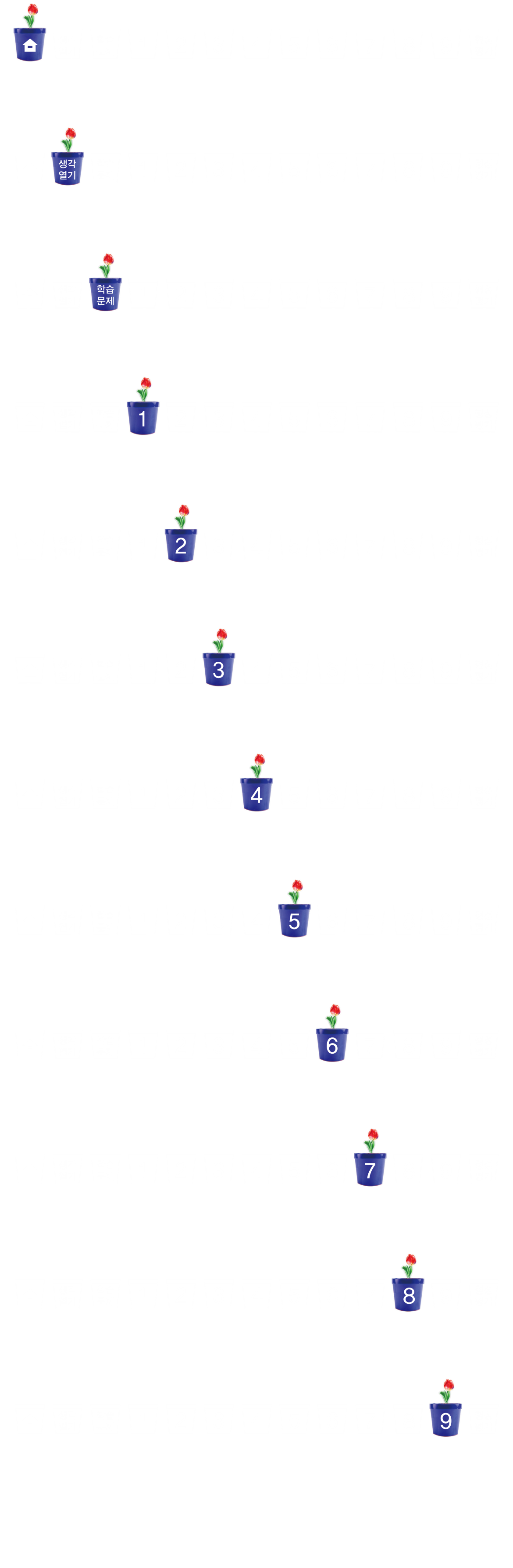 +       을 두 가지 방법으로  
계산하기
두 분모의 곱을 공통분모로 하여 통분한 후 계산해 보세요.
14
+       =            +             =         +        =        =1
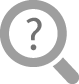 9
+      을 두 가지 방법으로 계산해 봅시다.
두 분모의 곱을 공통분모로 하여 통분한 후 계산해 보세요.
+       =            +      =       +       =        = 1
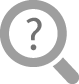 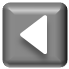 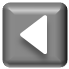 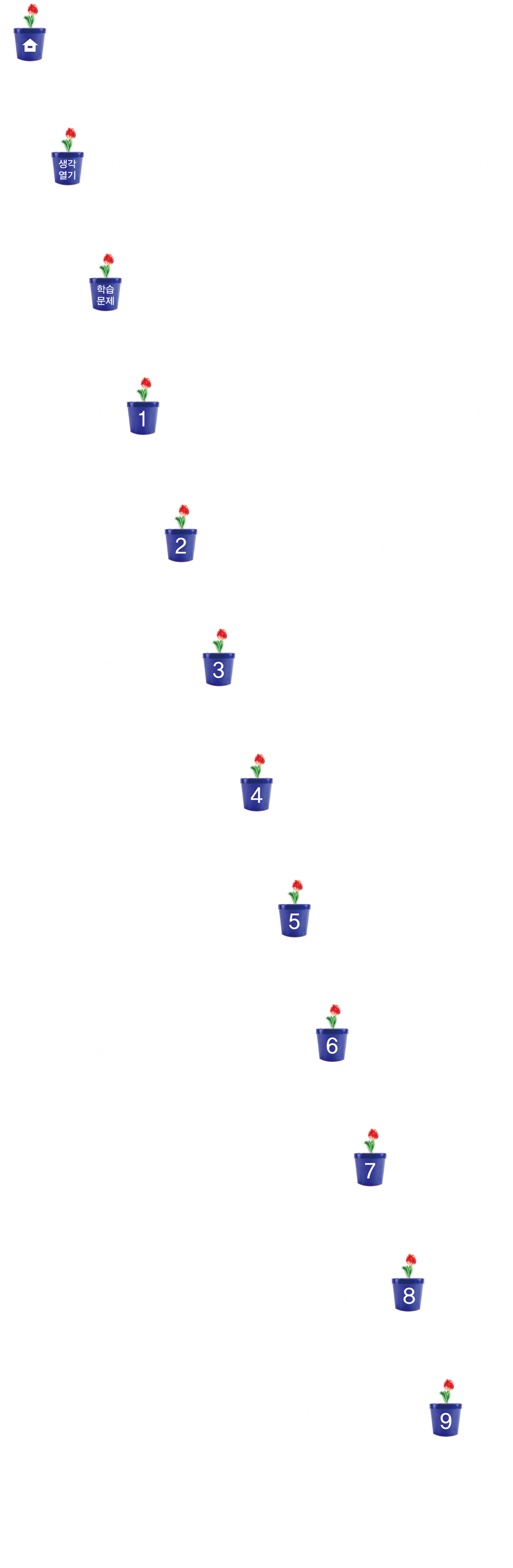 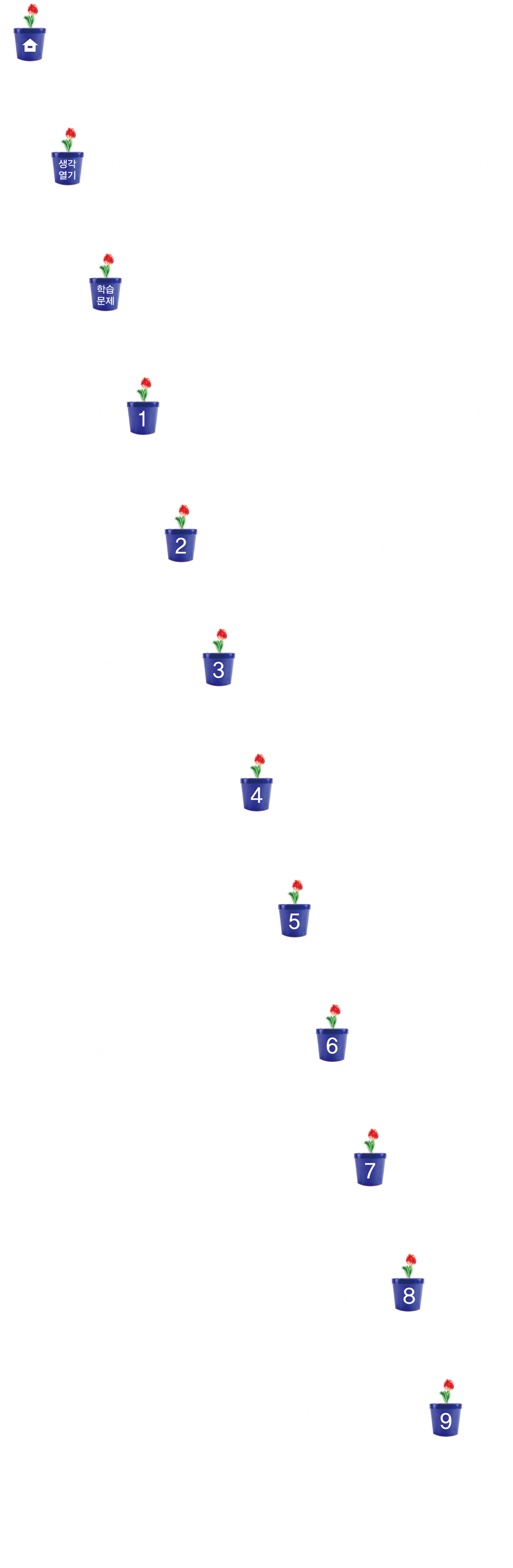 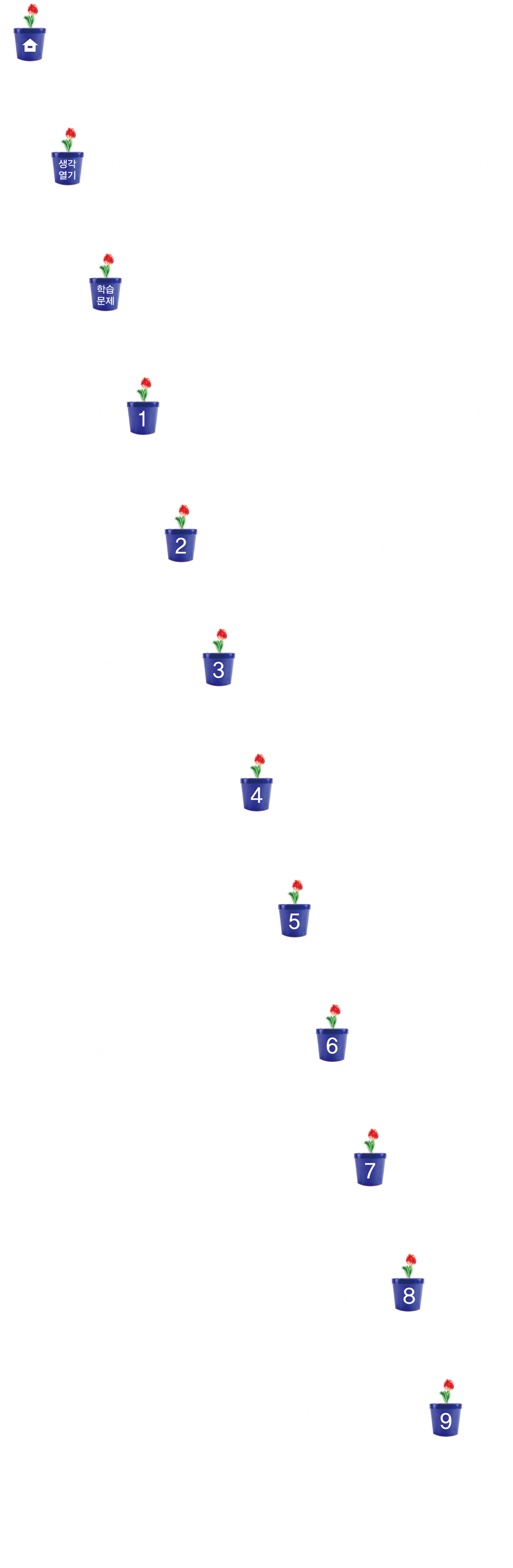 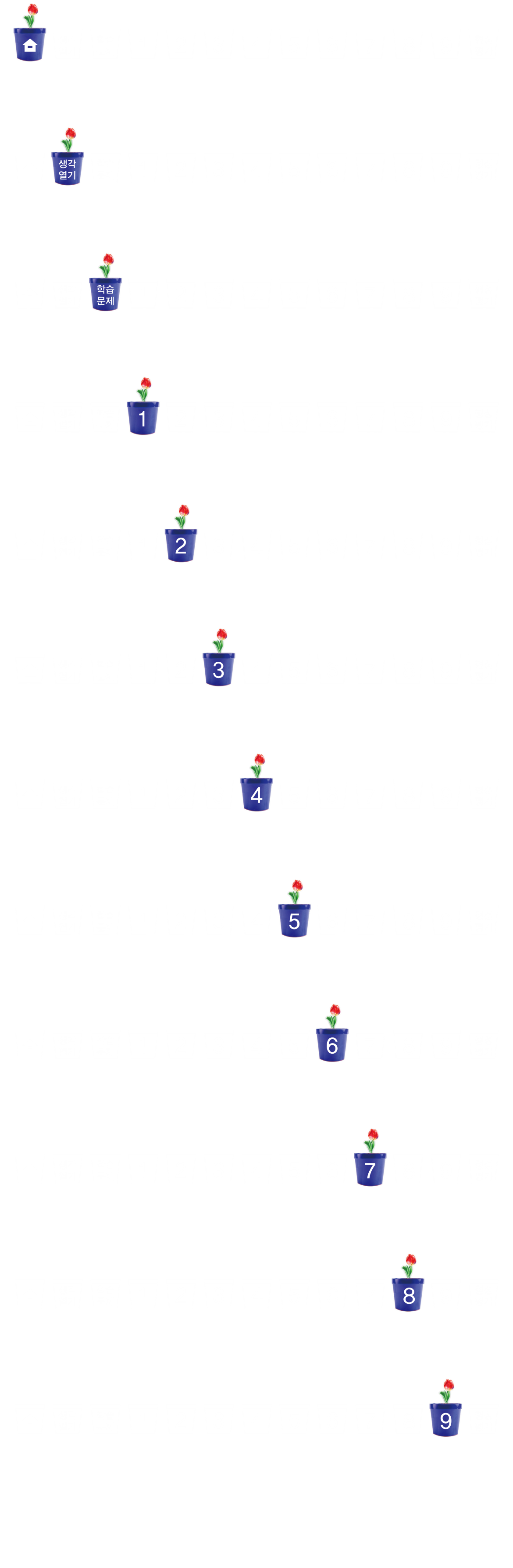 실생활 에서 받아올림이 있는 
분모가 다른 진분수의 덧셈하기
아이스크림 1개를 만드는 데 필요한 우유는      컵이고, 케이크 1개를 만드는 데 필요한 우유는      컵입니다. 아이스크림 1개와 케이크 1개를 모두 만드는 데 필요한 우유의 양을 구해 봅시다.
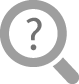 컵과       컵입니다.
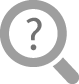 +       를 계산합니다.
아이스크림 1개와 케이크 1개를 만들기 위해 필요한 우유의 양은 각각 얼마인가요?
아이스크림 1개와 케이크 1개를 만드는 데 필요한 우유의 양은 어떻게 구할 수 있나요?
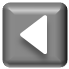 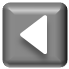 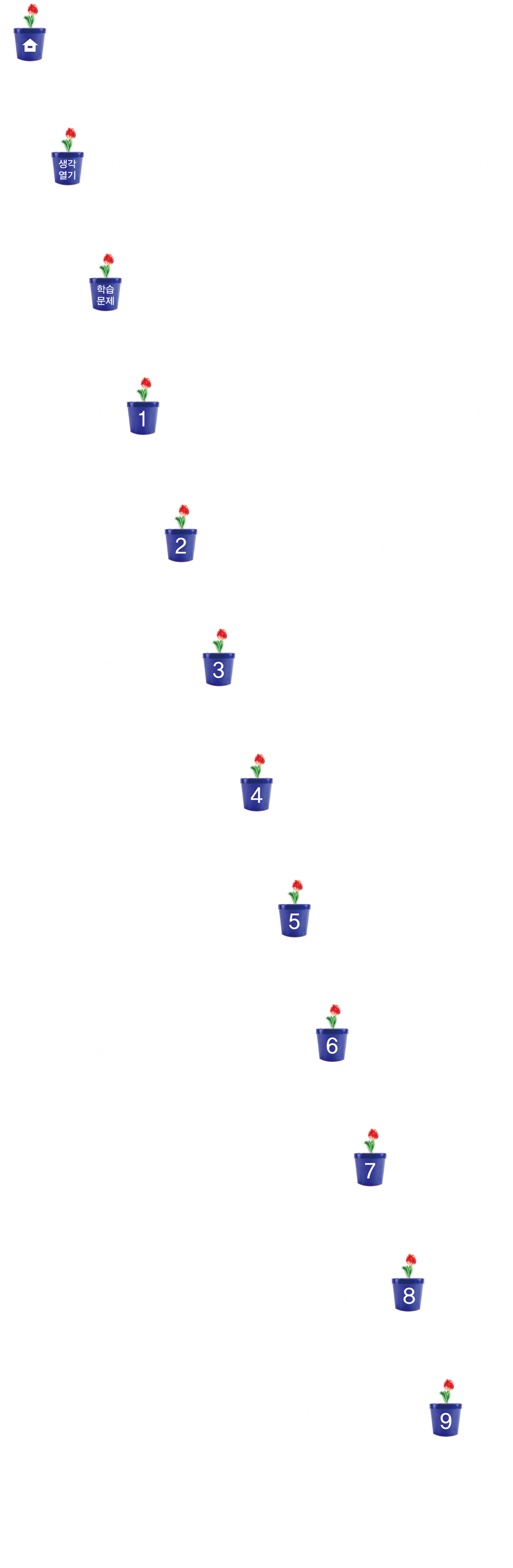 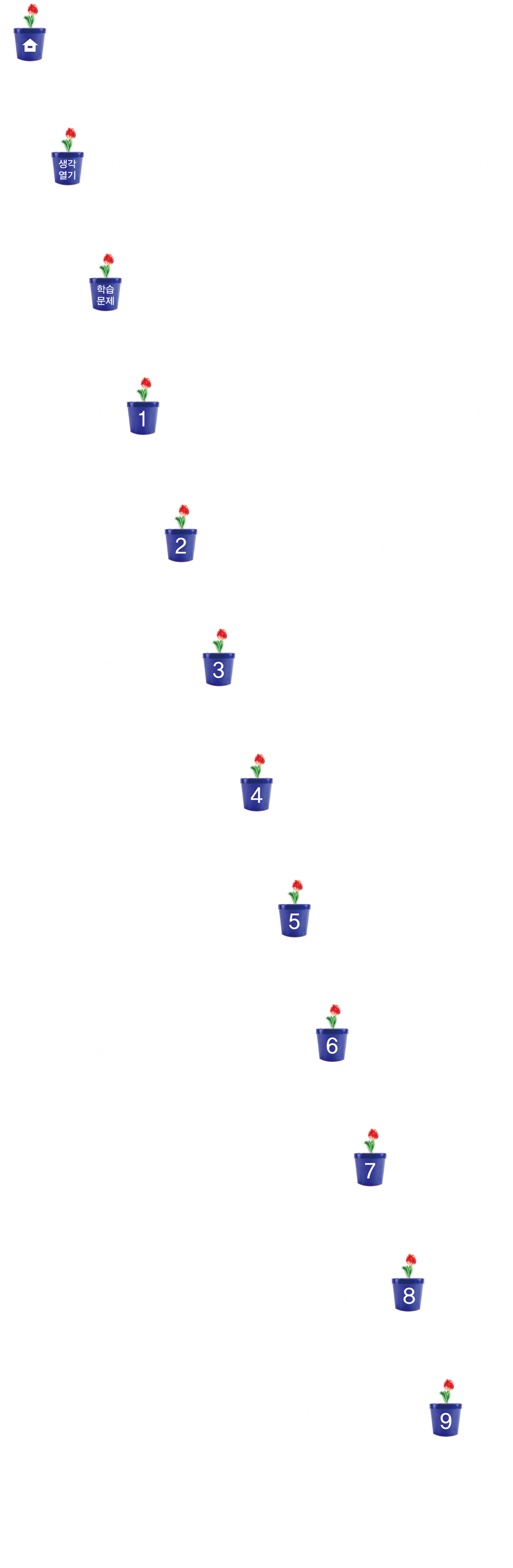 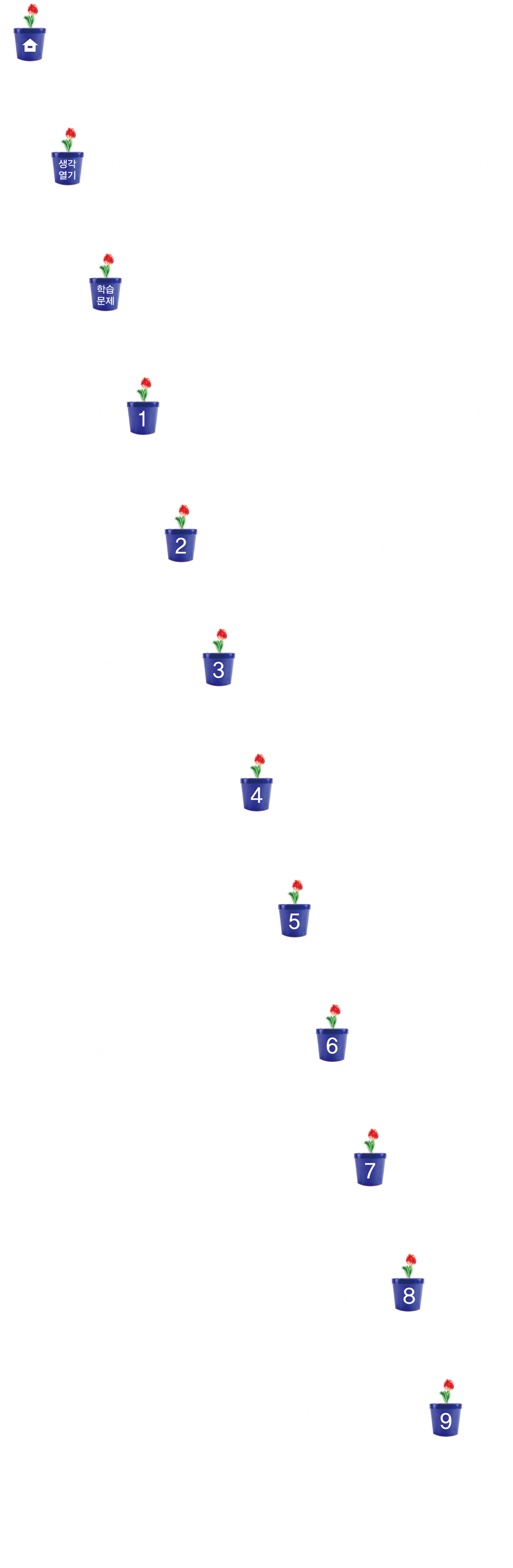 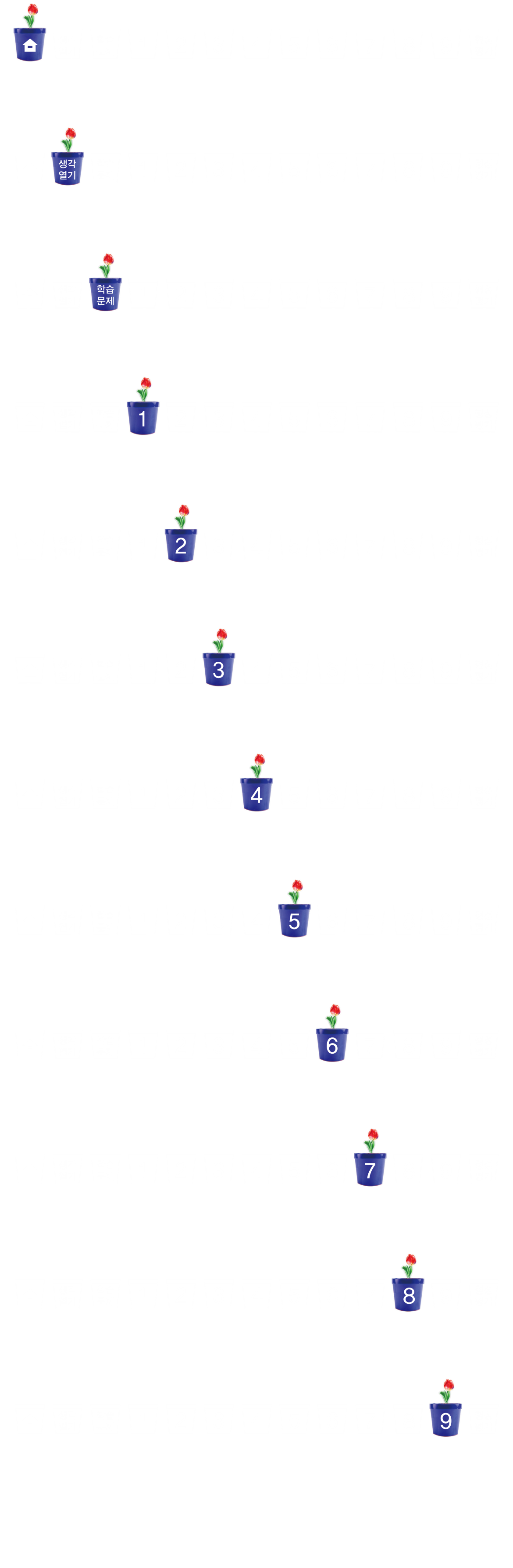 실생활 에서 받아올림이 있는 
분모가 다른 진분수의 덧셈하기
두 분모의 최소공배수를 공통분모로 하여 통분하면      +       =         +           =        .=1       입니다.
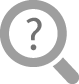 +       를 계산하면 얼마인가요?
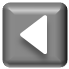 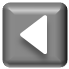 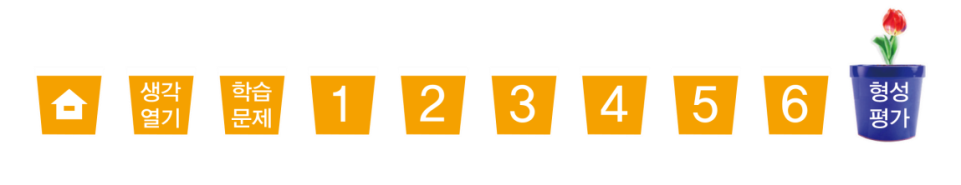 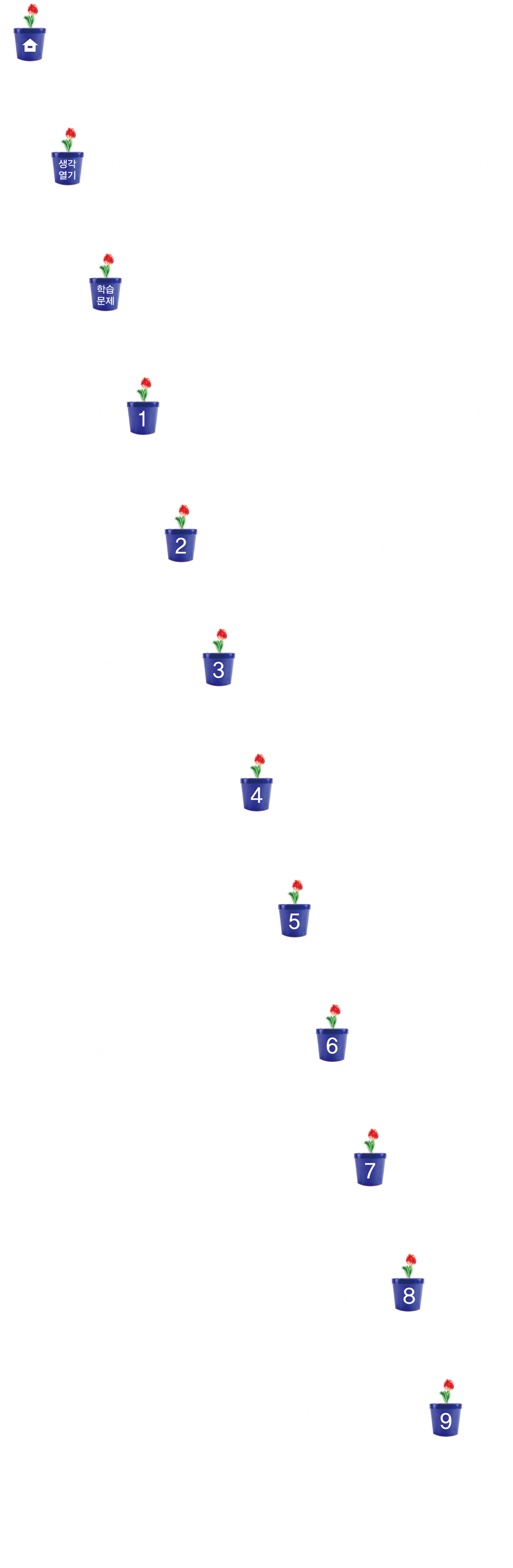 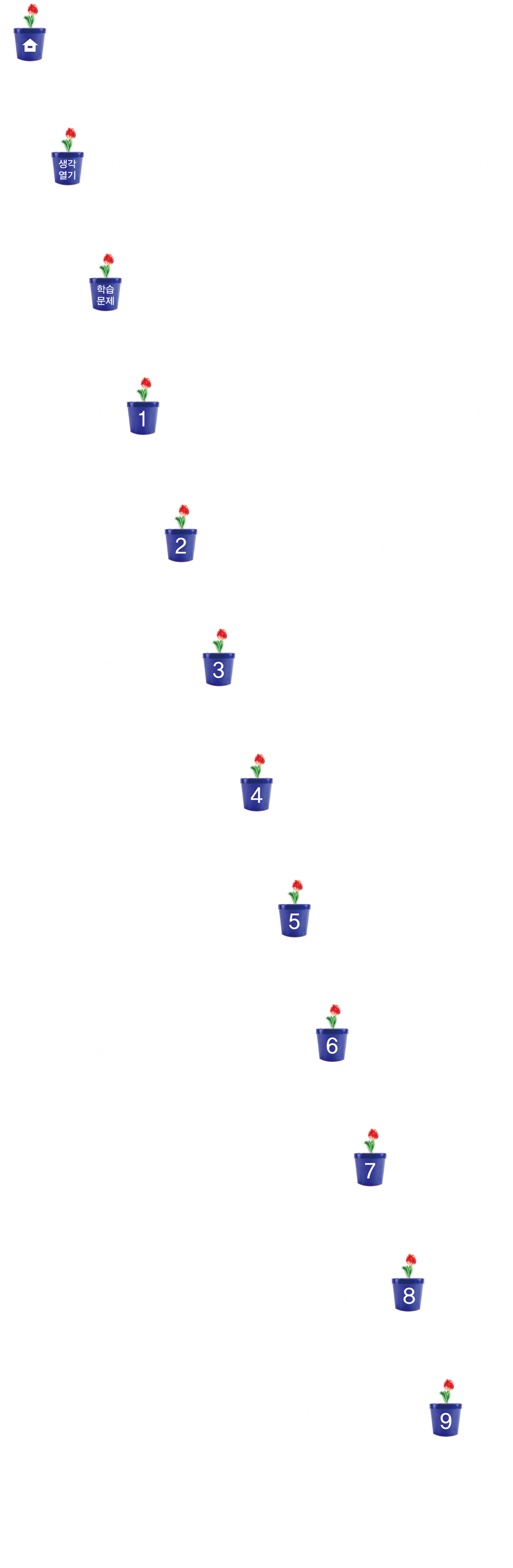 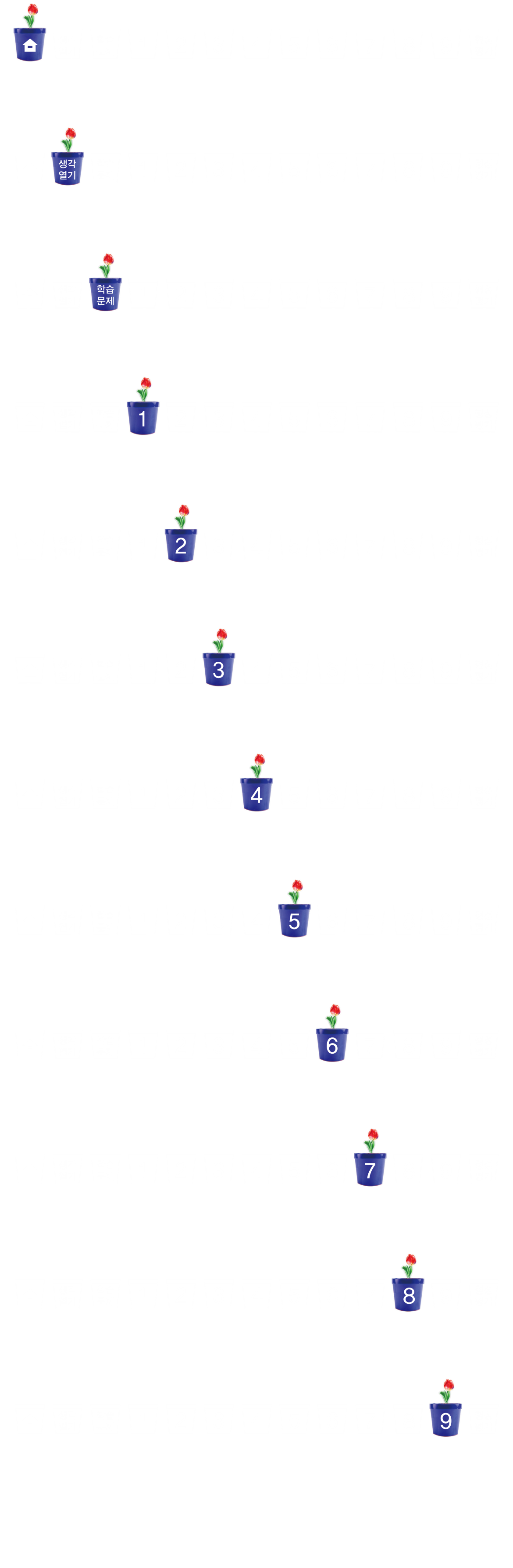 형성평가
문제 1.
그림을 보고        안에 알맞은 수를 써넣으세요.
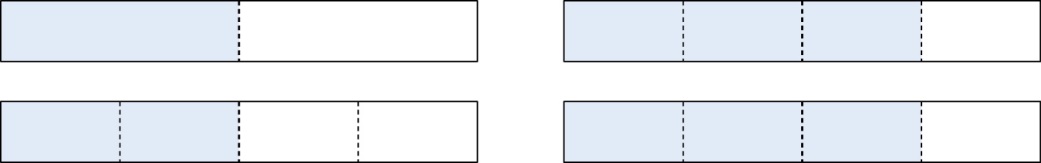 2
5
1
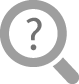 1
+
=
+
=
=
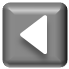 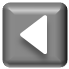 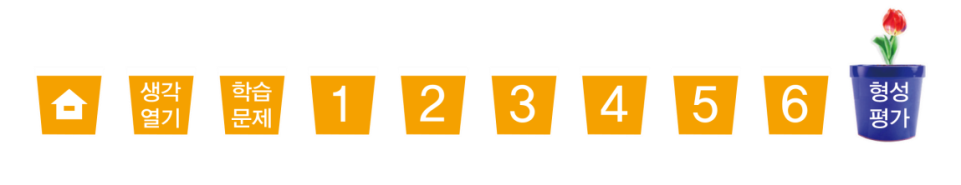 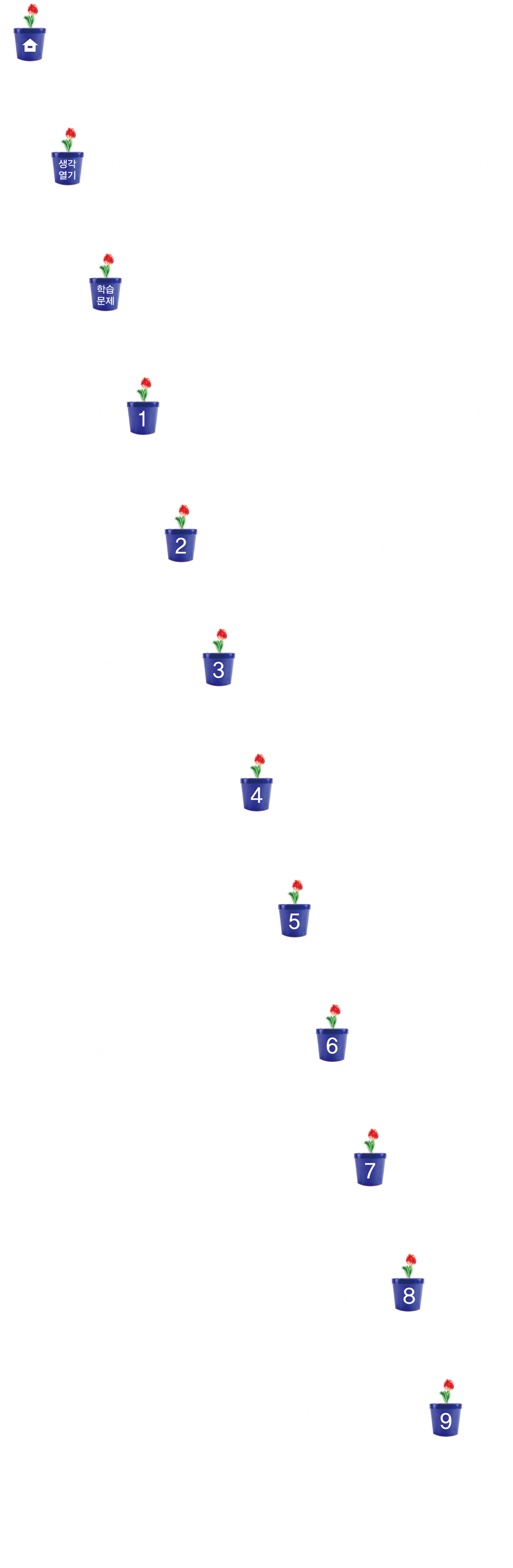 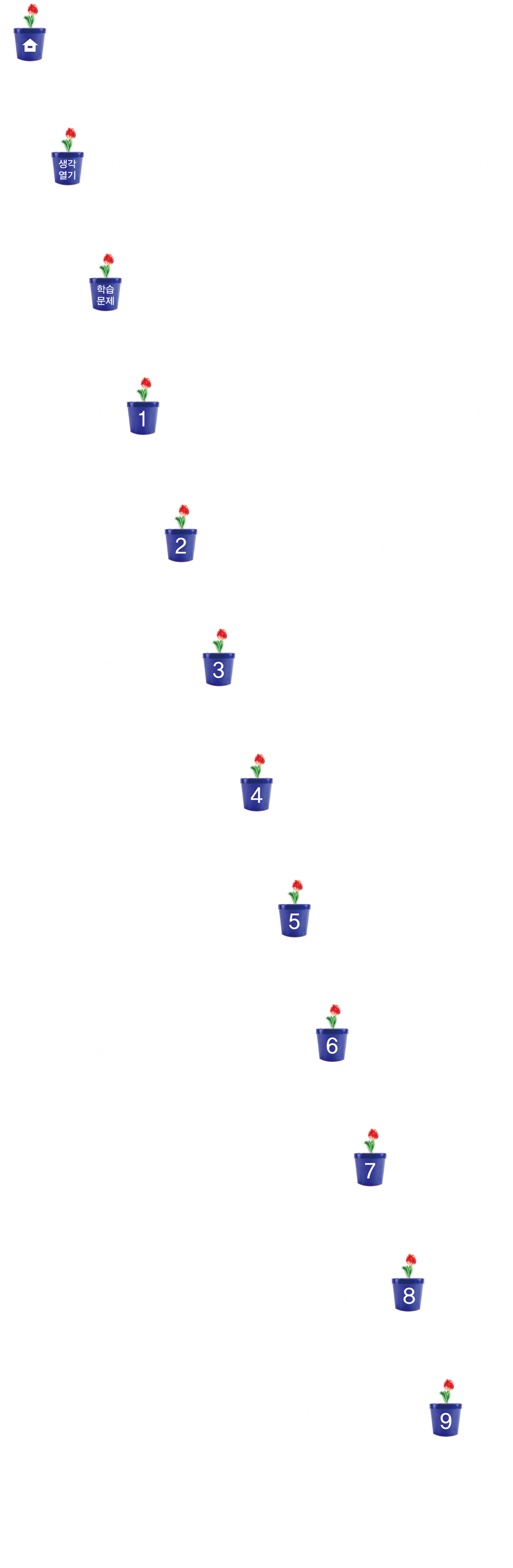 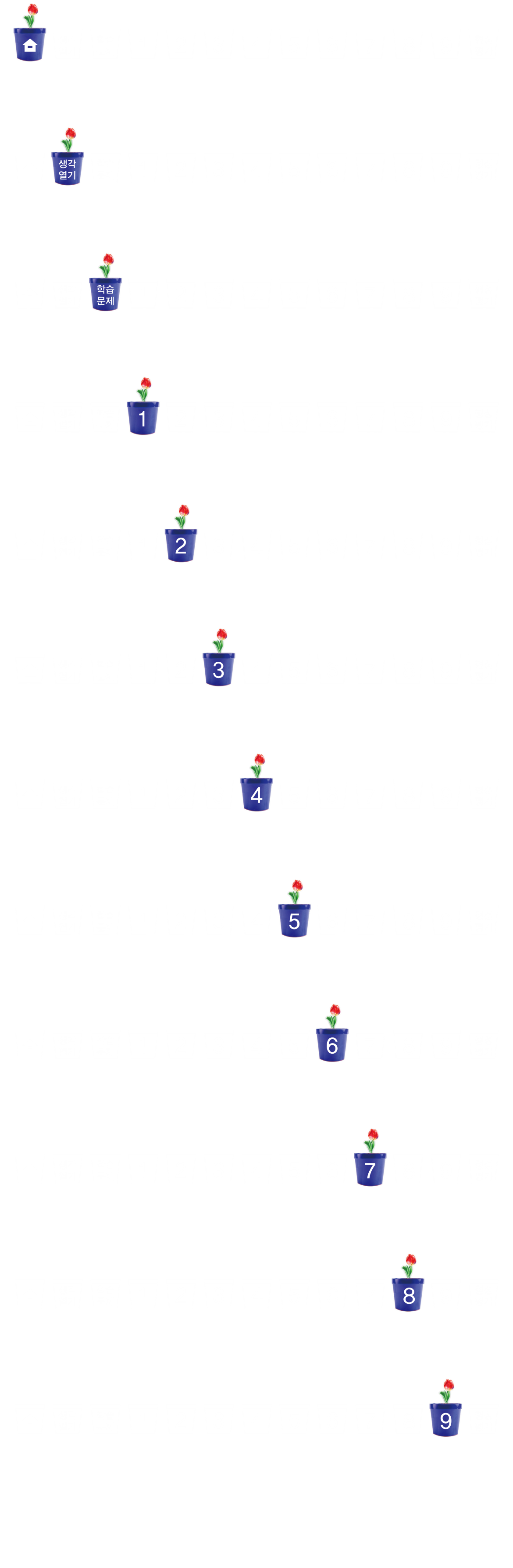 형성평가
문제 2.
계산을 하세요.
+
=
+
=
=
1
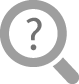 =
1
+
=
+
=
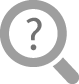 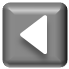 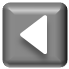 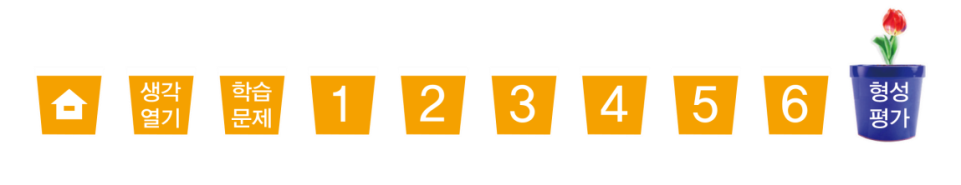 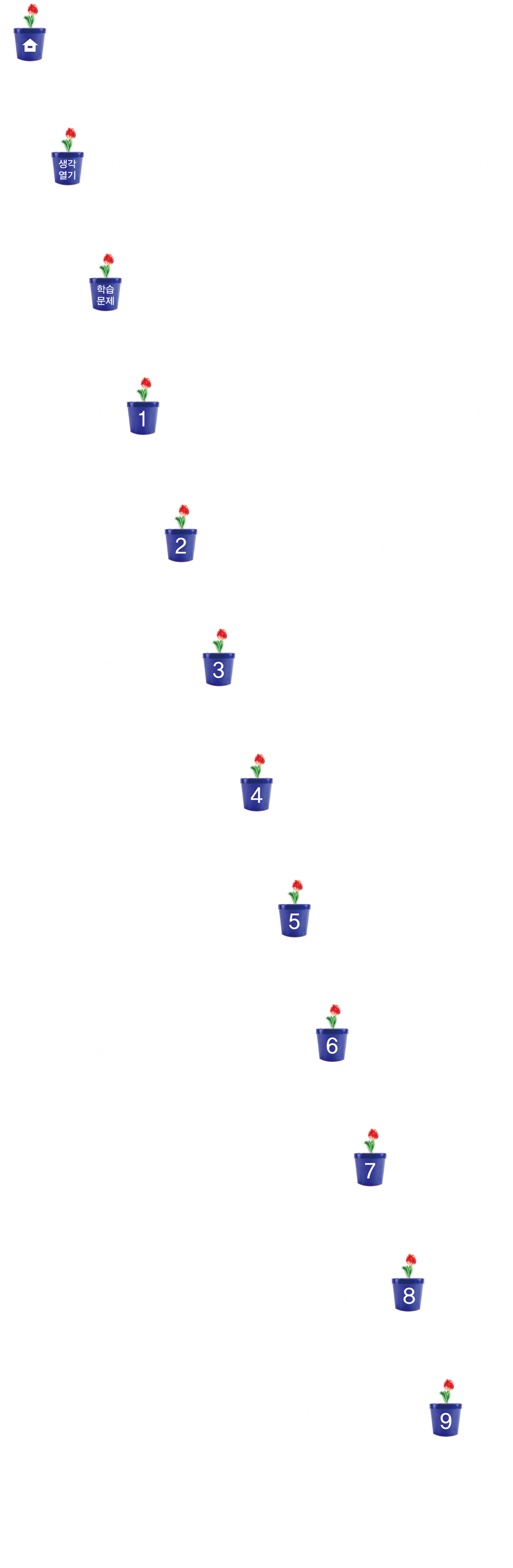 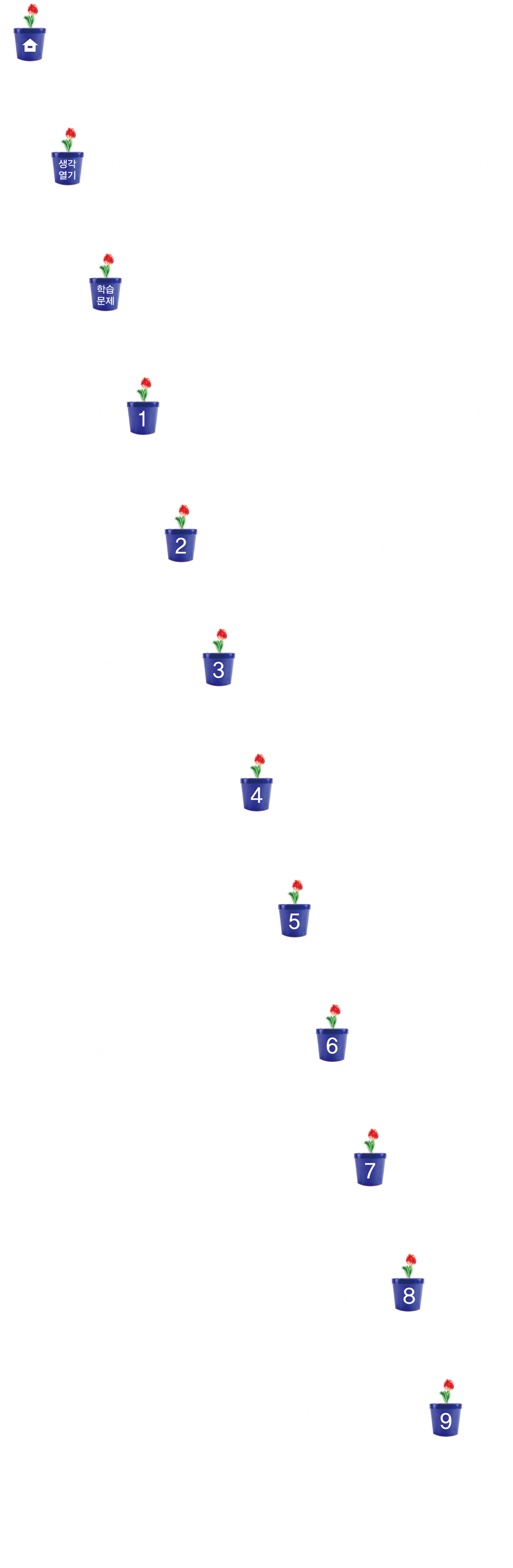 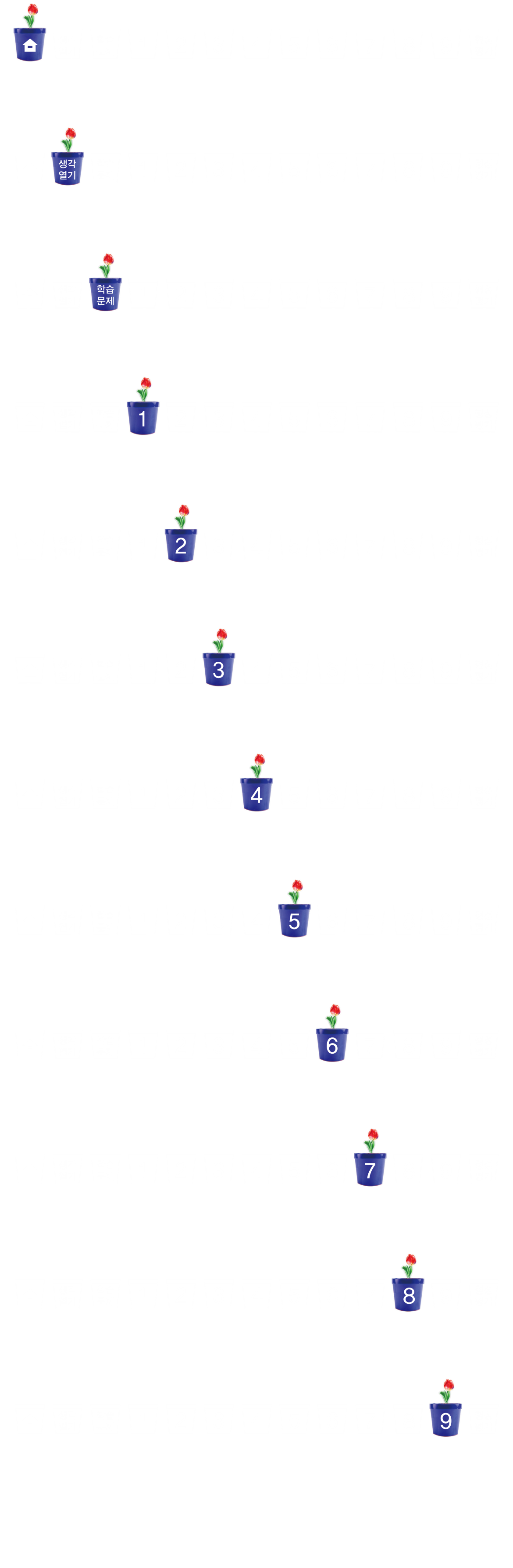 형성평가
주호는 어제 위인전 전체의      을 읽었고, 오늘은 전체의       를 읽었습니다. 주호가 어제와 오늘 읽은 양은 전체의 얼마인지 식을 쓰고 답을 구해 보세요.
문제 3.
+
=
1
1
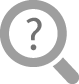 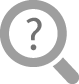 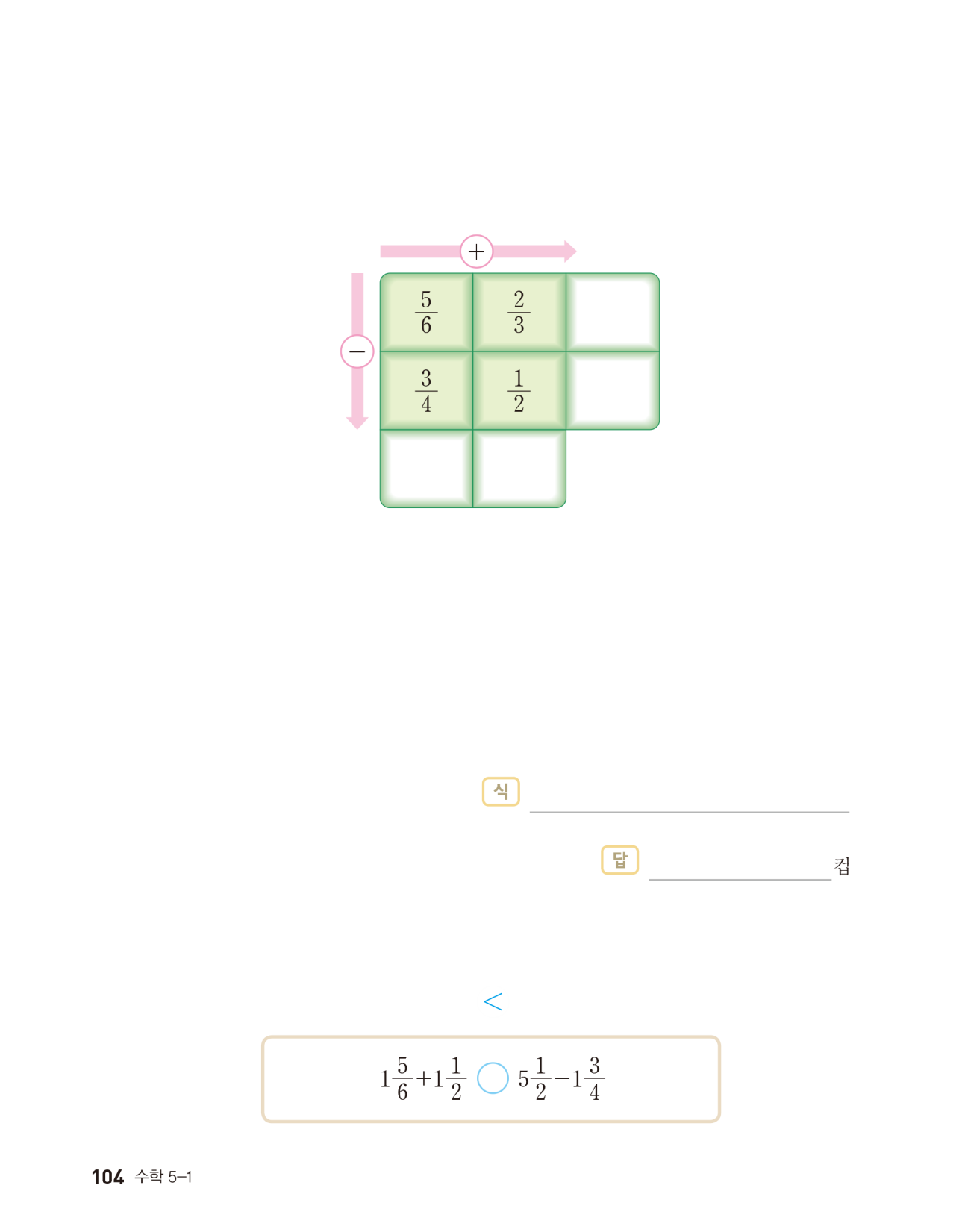 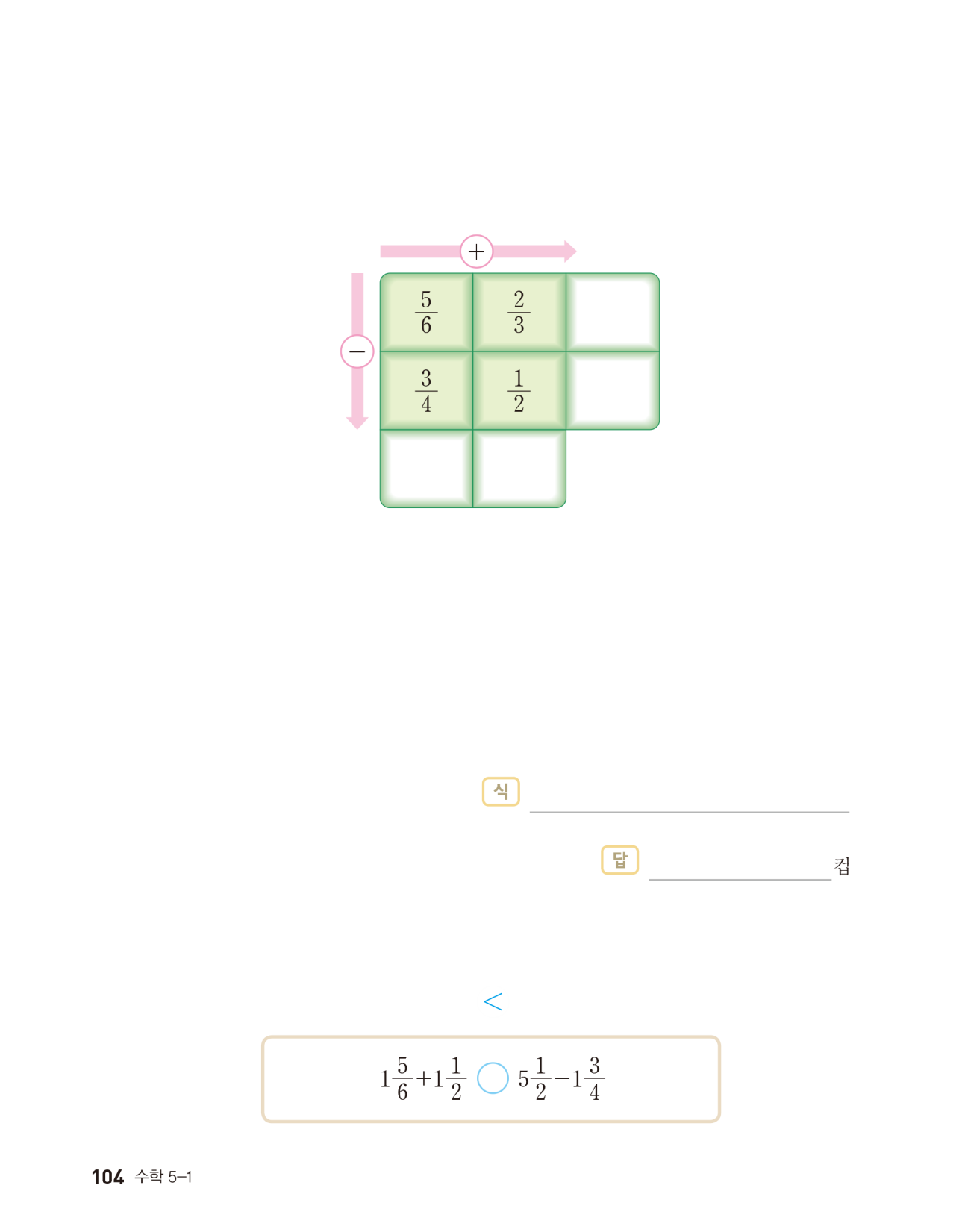 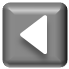 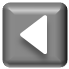 3차시
분수의 덧셈을 해 볼까요(2)
다음 시간에 배울 내용 알아보기
4
분수의 덧셈을 해 볼까요(3)
차시
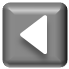